Министерство образования РМ
ПОРТФОЛИО
Берестовой Ольги Николаевны,
старшего воспитателя 
МДОУ «Детский сад №125 комбинированного вида»
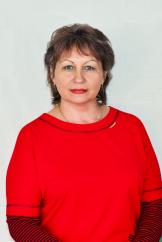 Дата рождения: 20. 06. 1963 г.
Профессиональное образование: филолог, преподаватель русского языка и литературы, 
МГУ им. Н.П. Огарева, диплом -  АВ №418492; 
Дата выдачи: 1991  г.
практический психолог, МГУ им. Н.П. Огарева,
диплом -  ПП № 097867;
Дата выдачи: 1997 г.
Стаж педагогической работы (по специальности): 33 года
Общий трудовой стаж: 35 лет.
Наличие квалификационной категории: высшая
Дата последней аттестации: 22. 12. 2015 год
Наличие инновационного опыта работы.
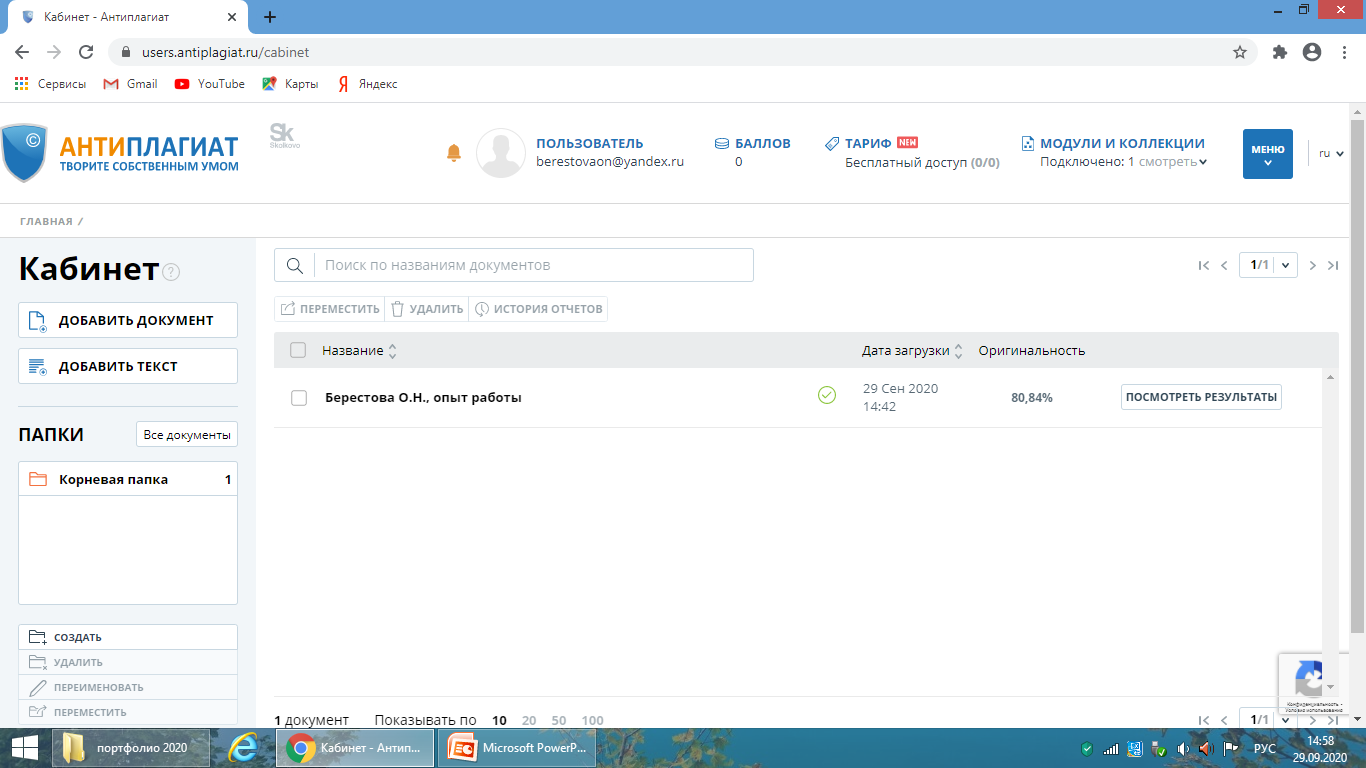 1. Методическое сопровождение материалов деятельности образовательной организации или отдельных педагогов на конференциях, семинарах, конкурсах.
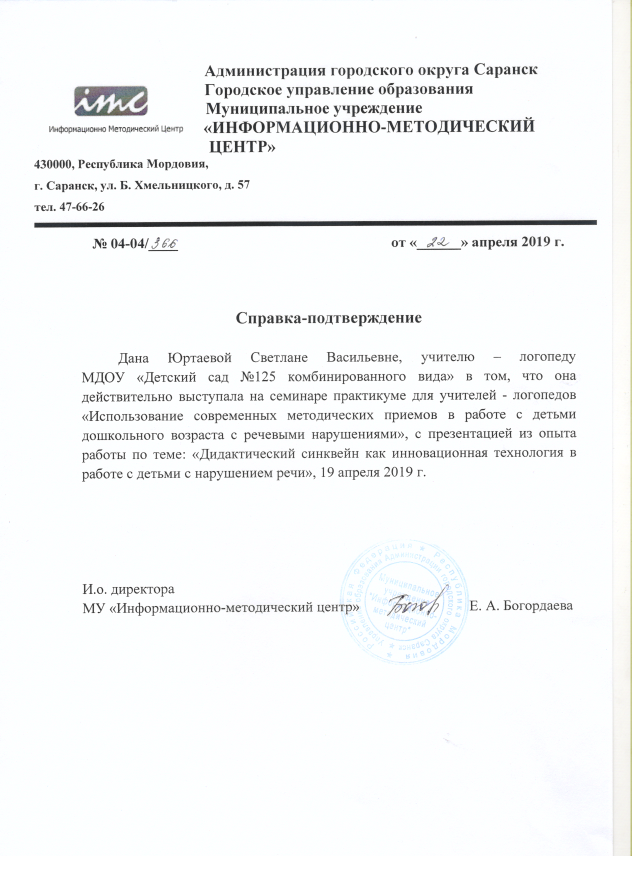 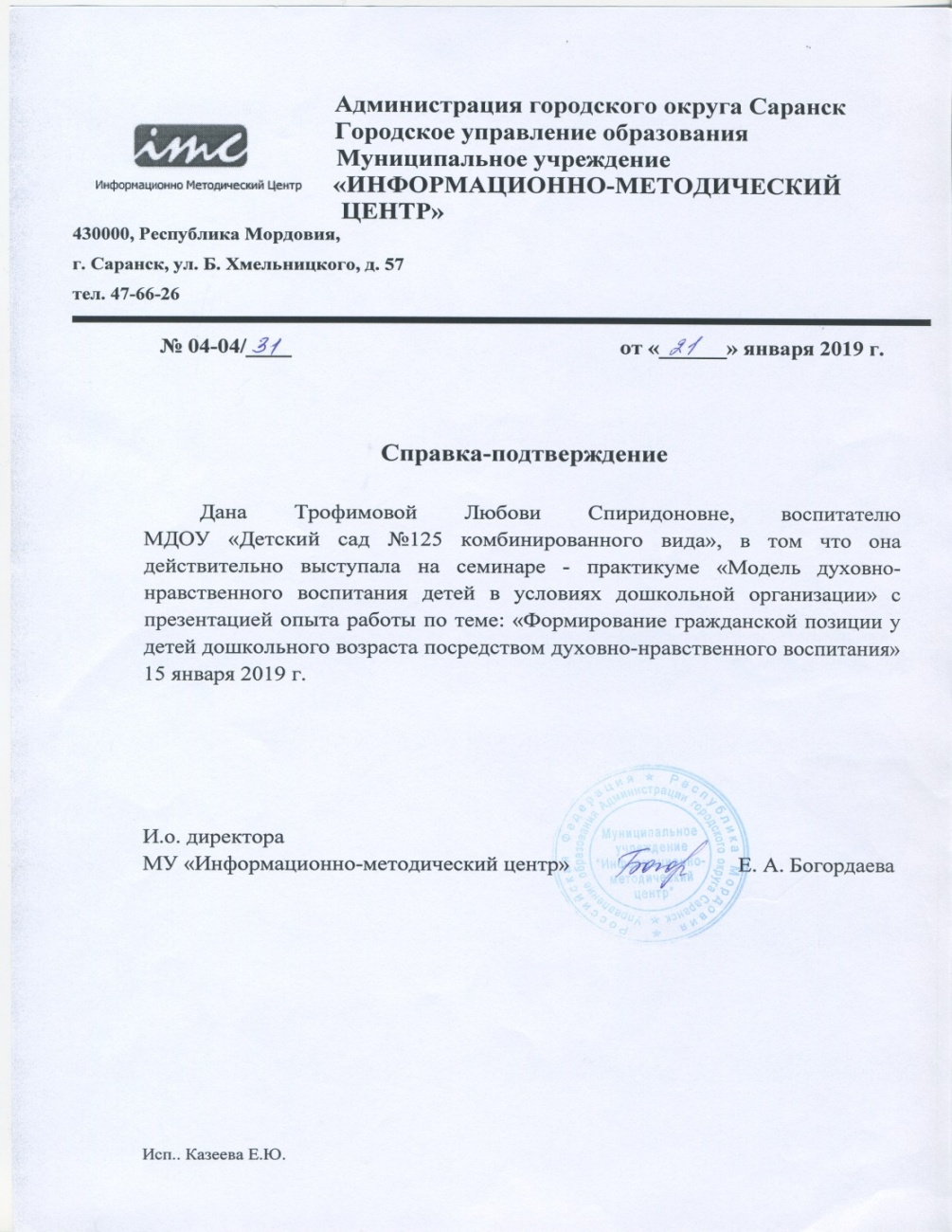 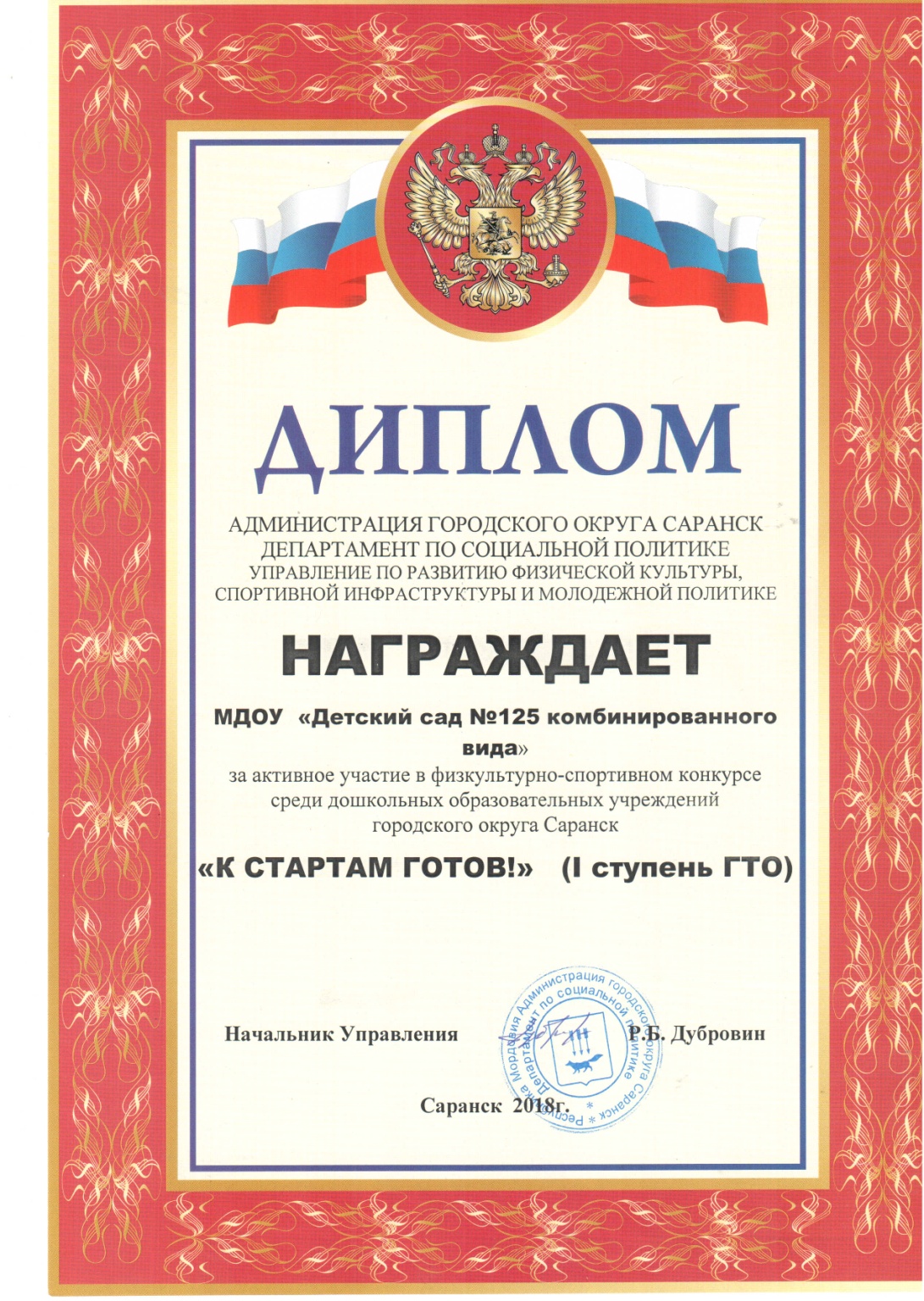 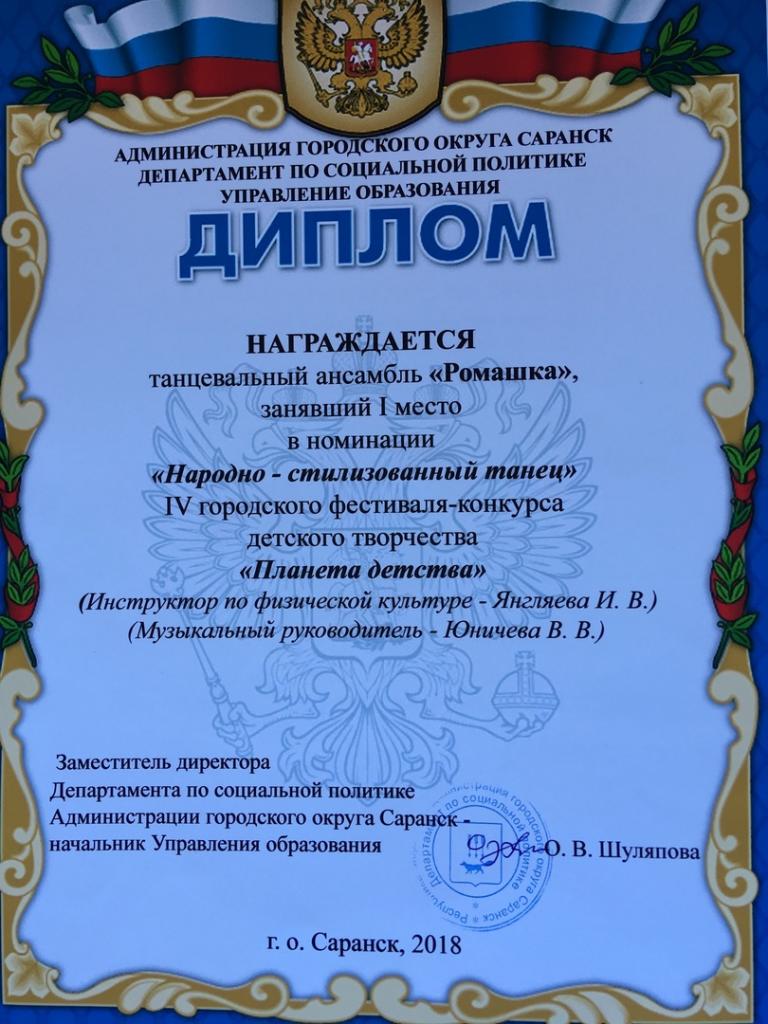 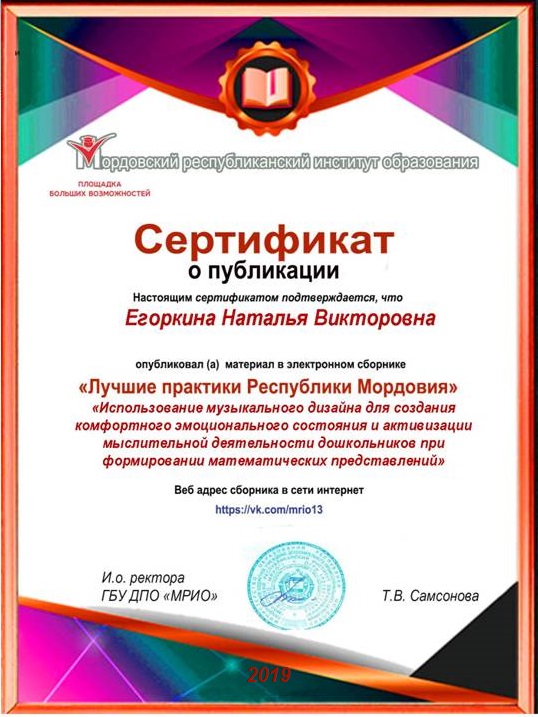 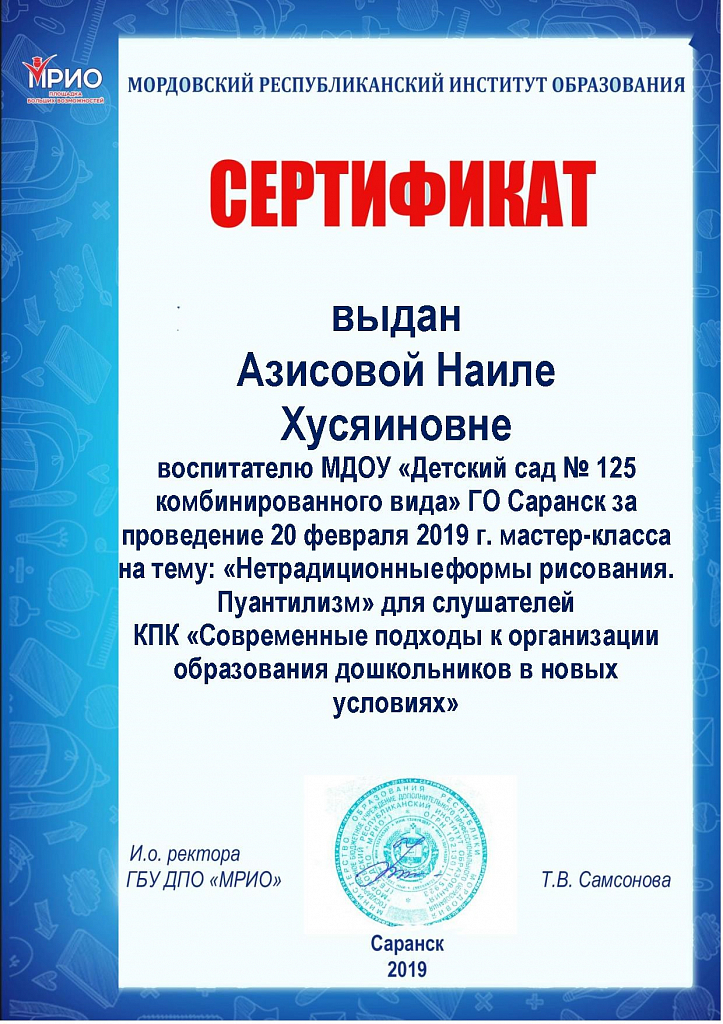 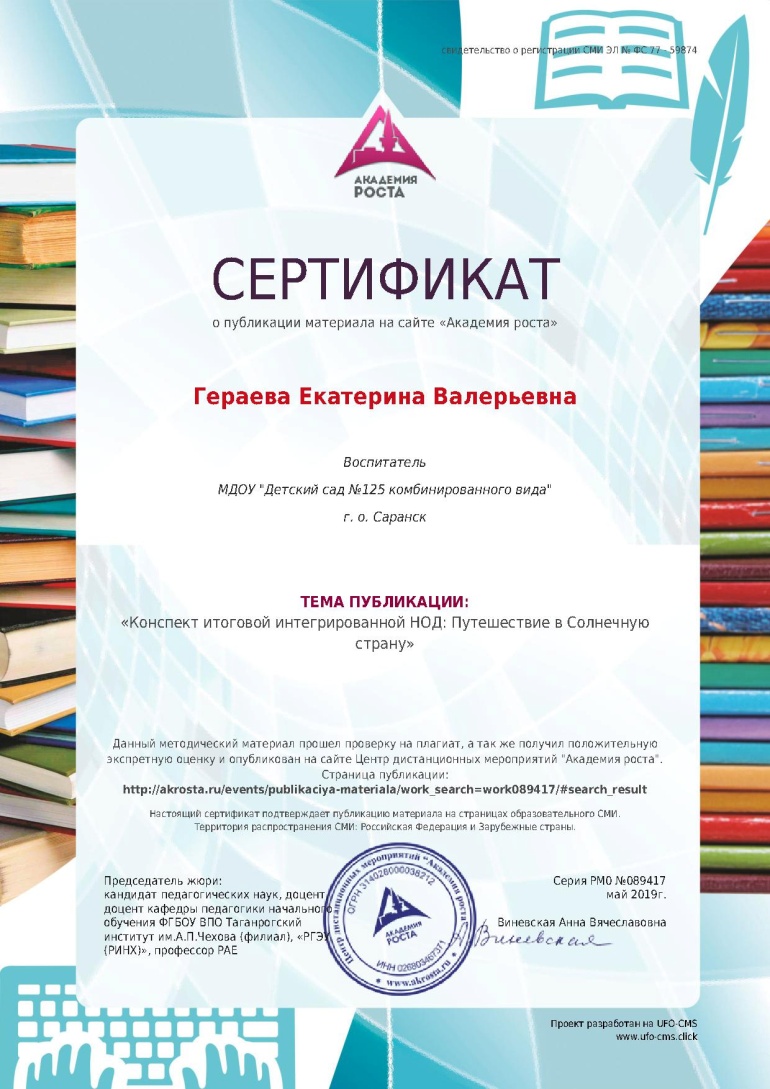 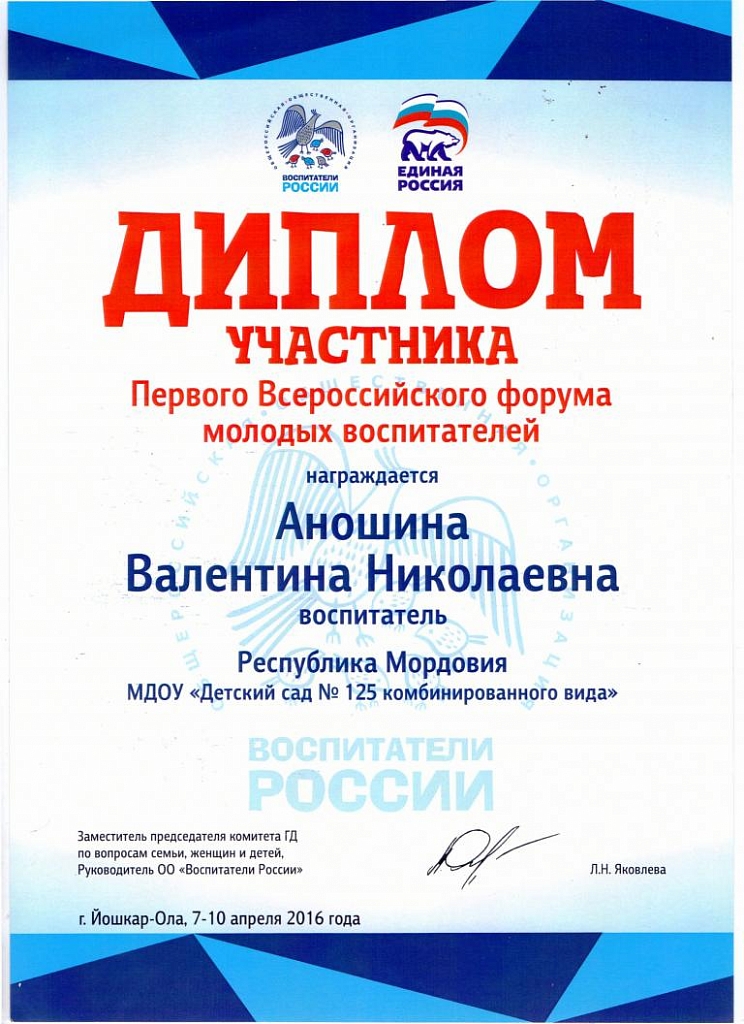 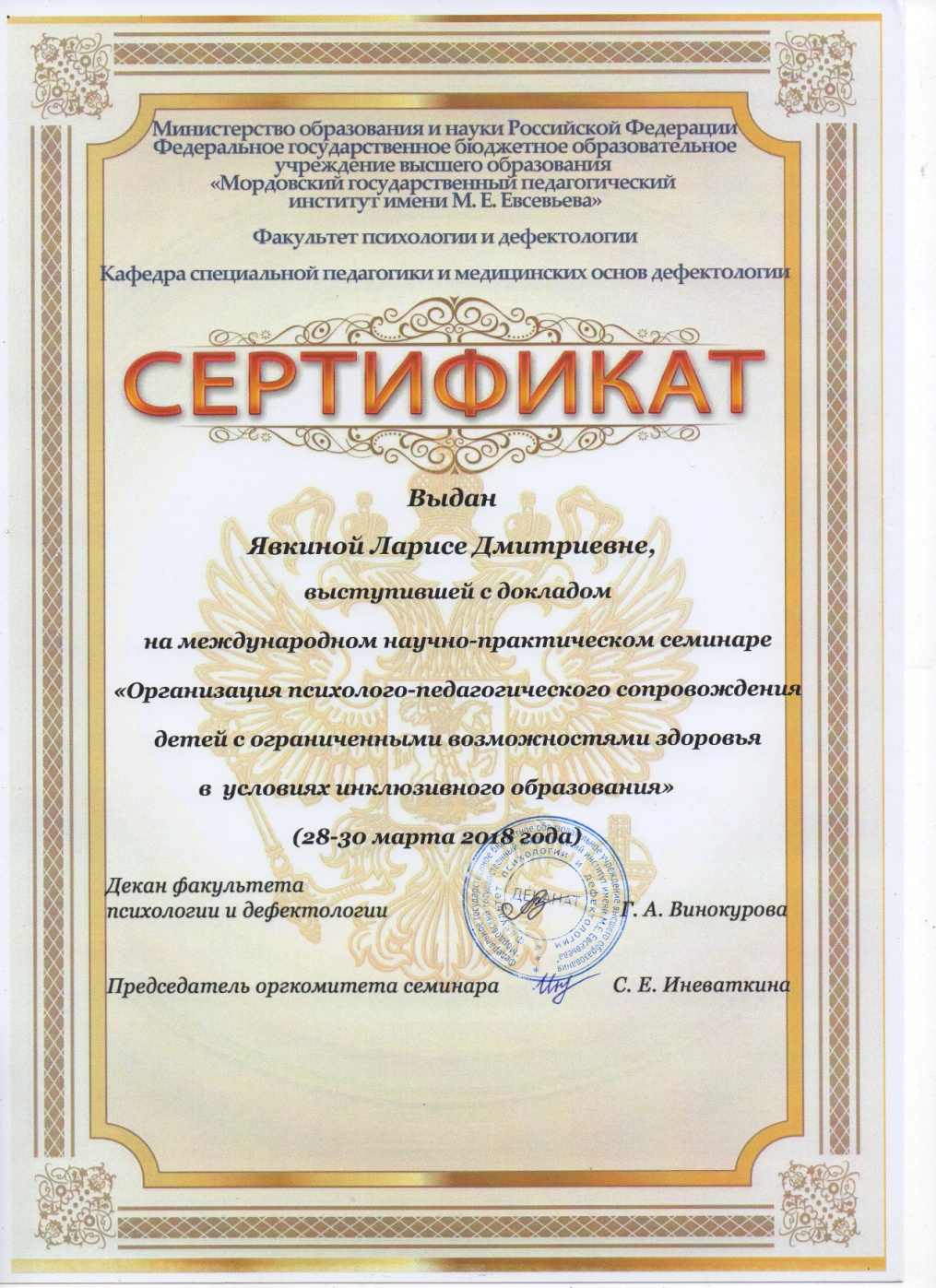 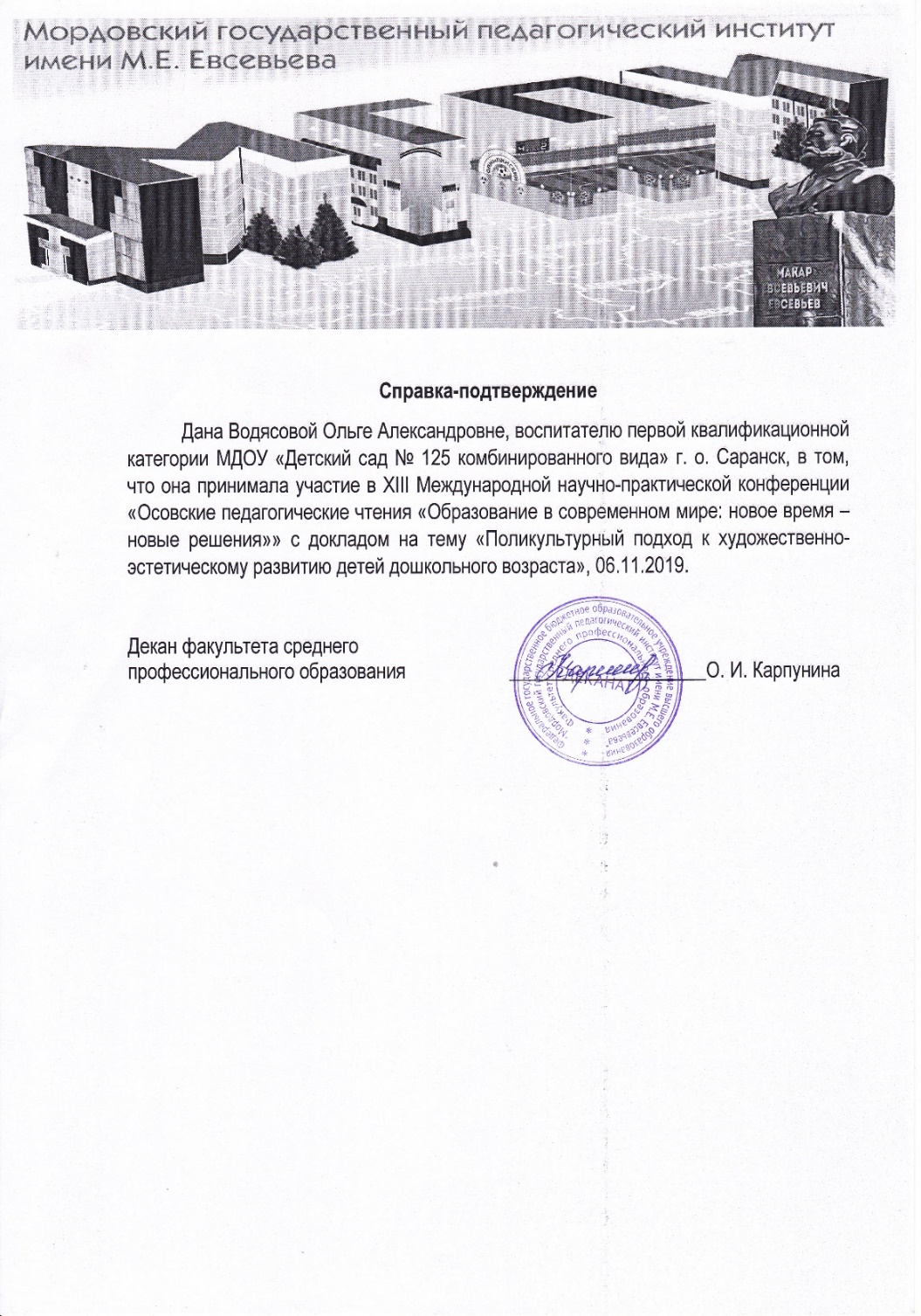 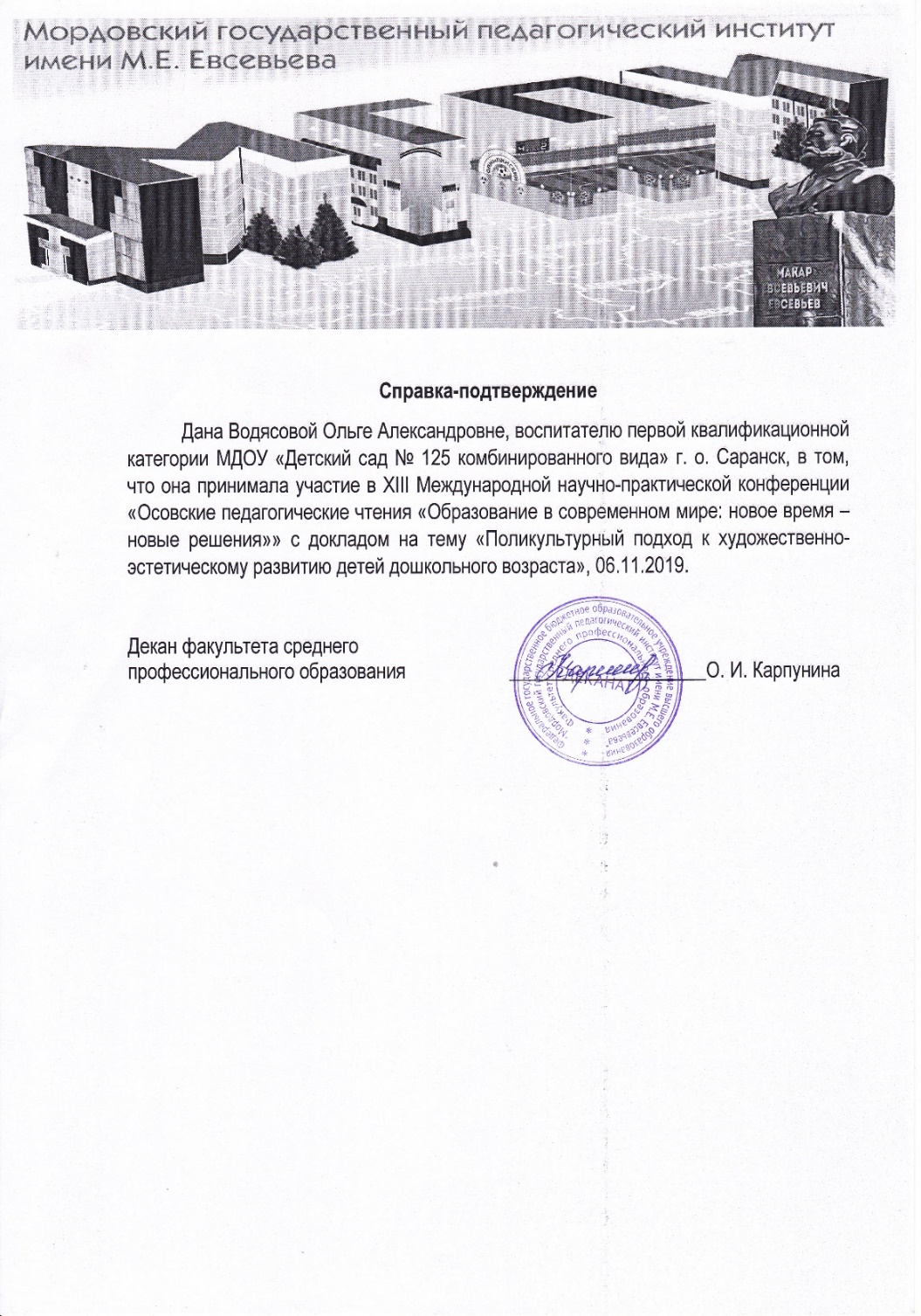 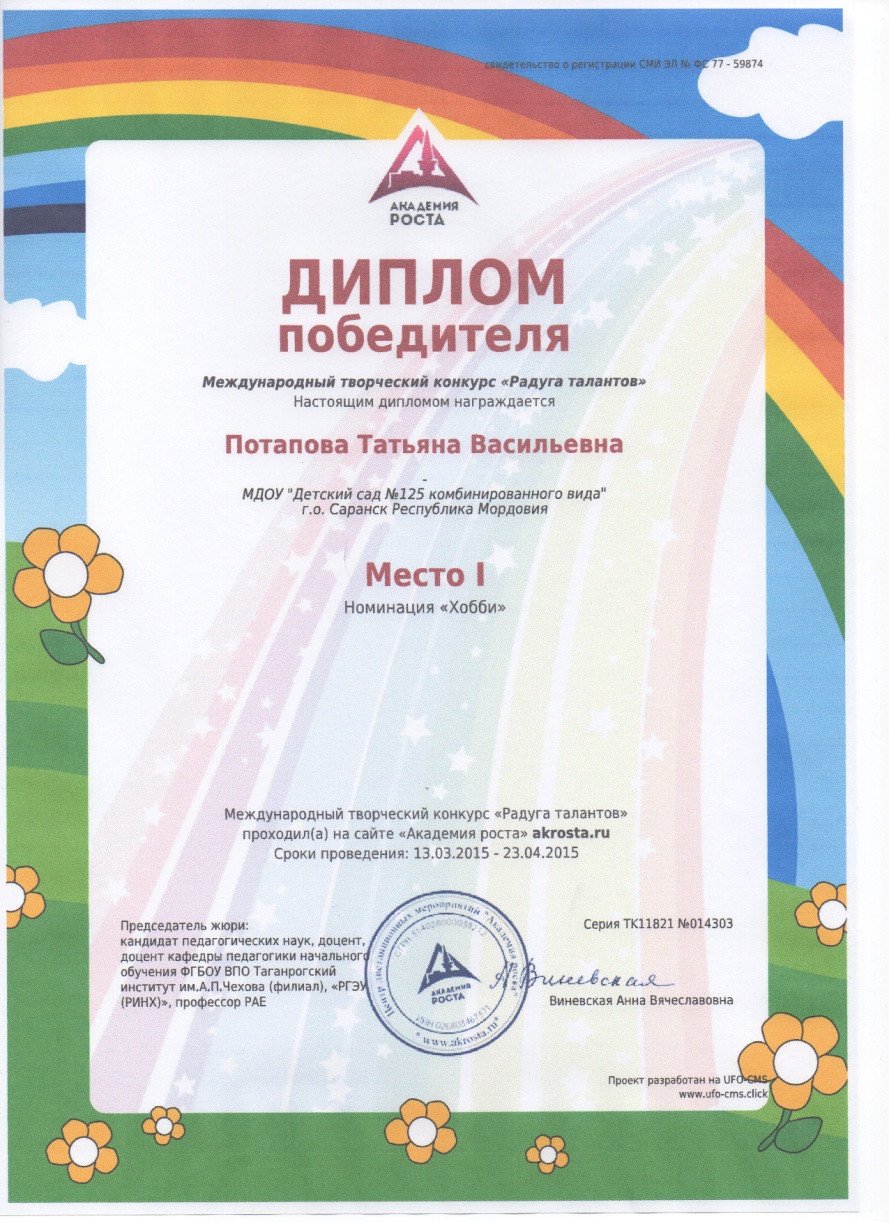 2. Эффективность деятельности 
по аттестации педагогов на квалификационные категории
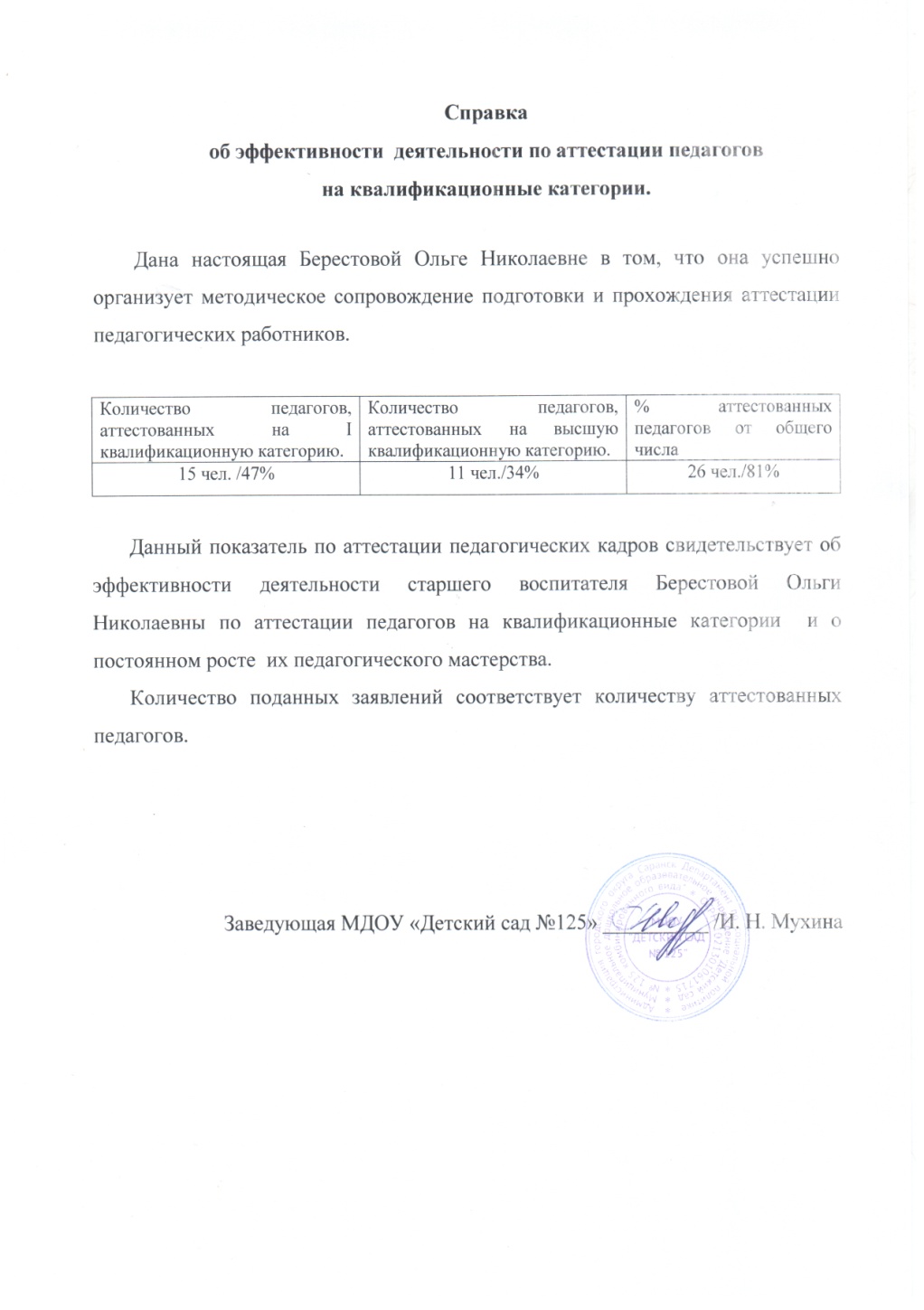 3. Организация взаимодействия  образовательной организации с научными, образовательными, социальными институтами.
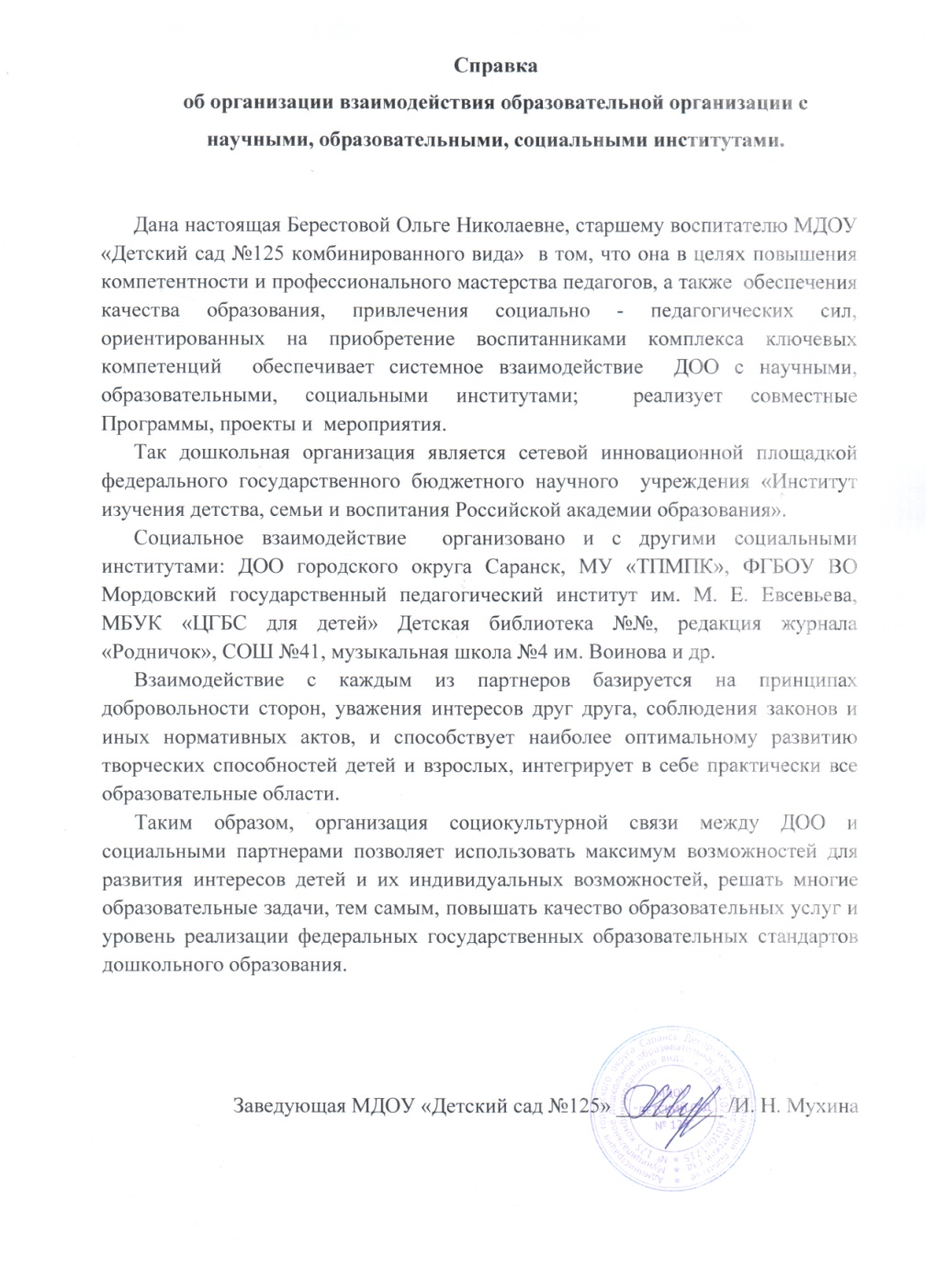 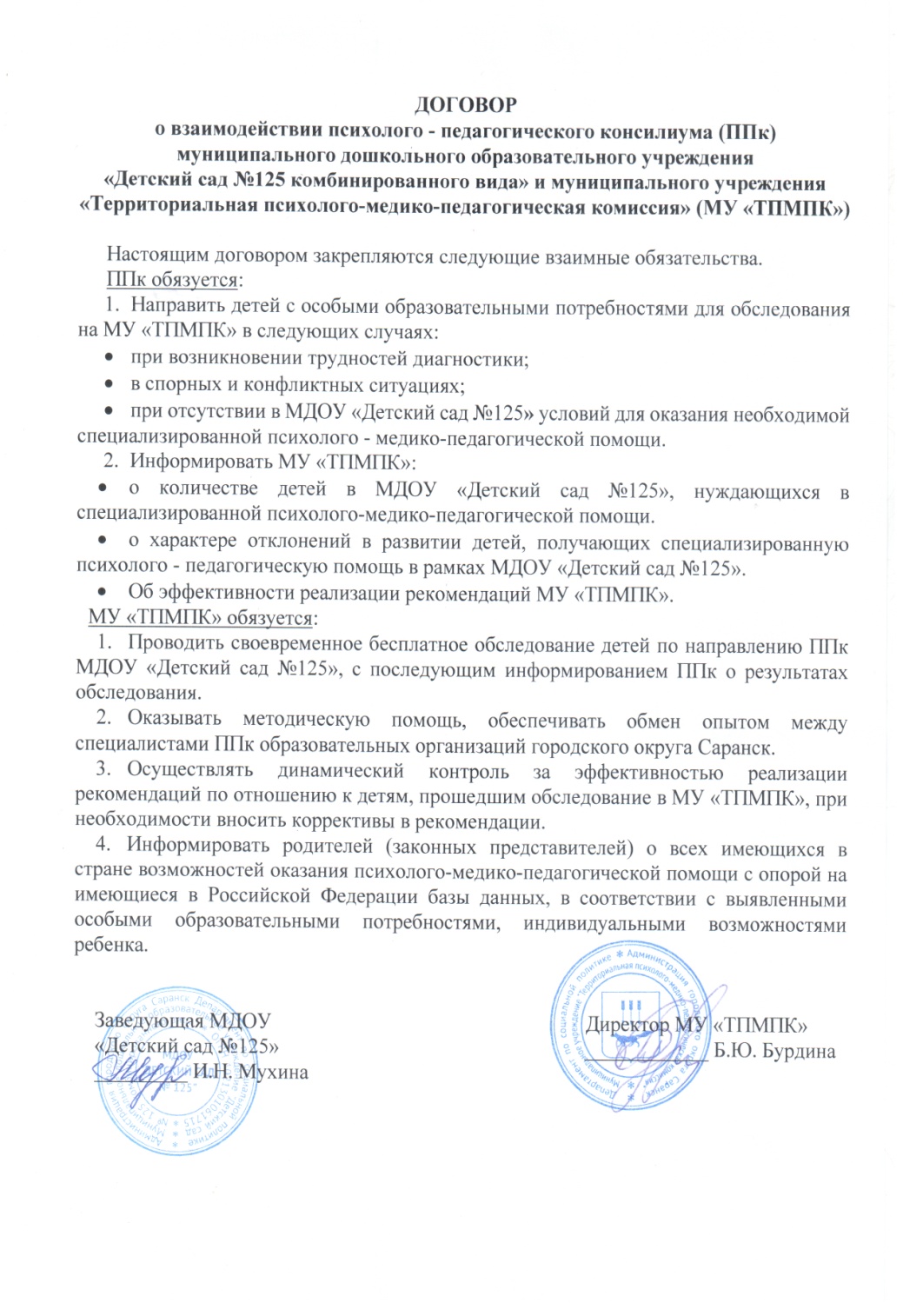 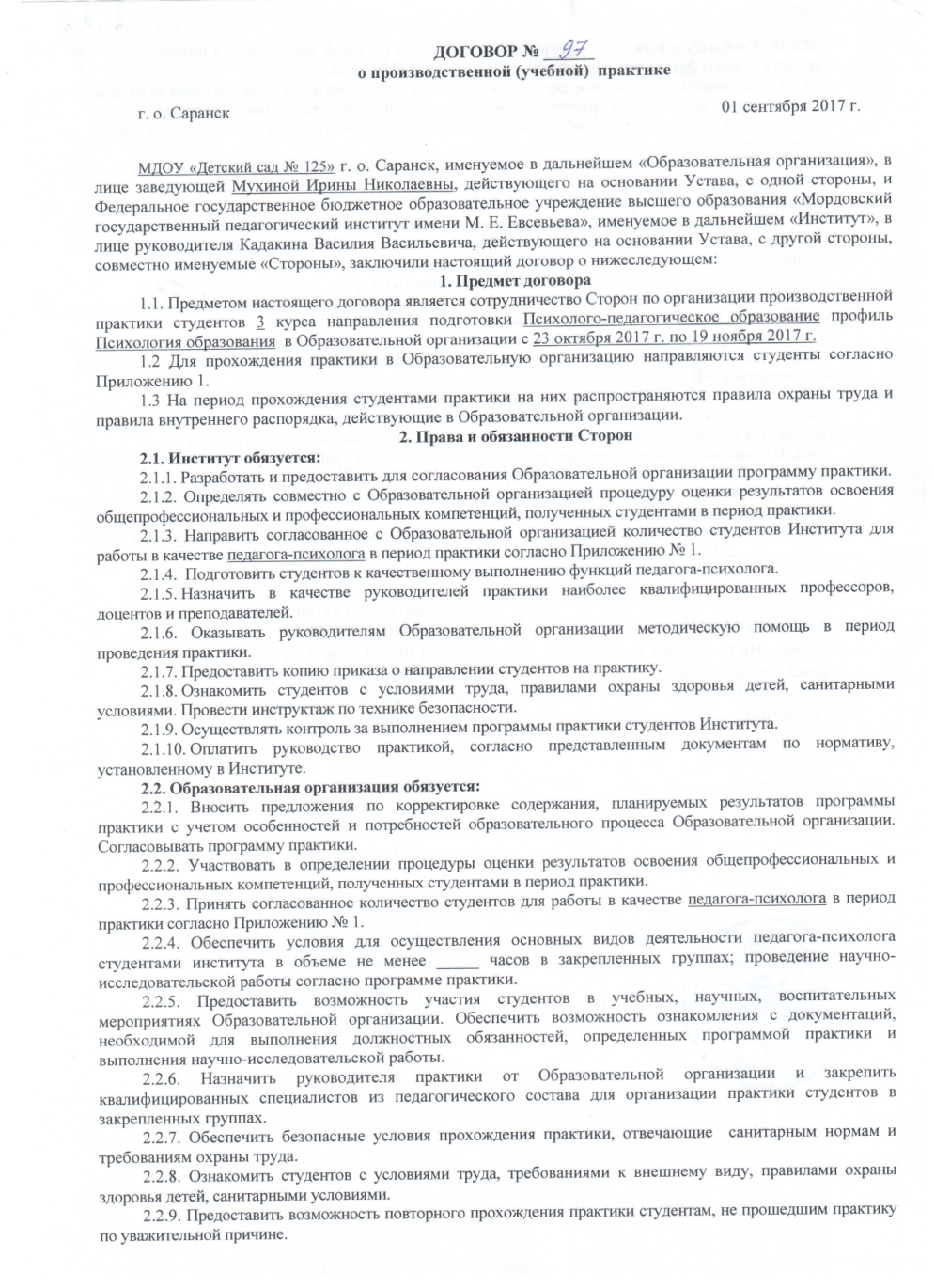 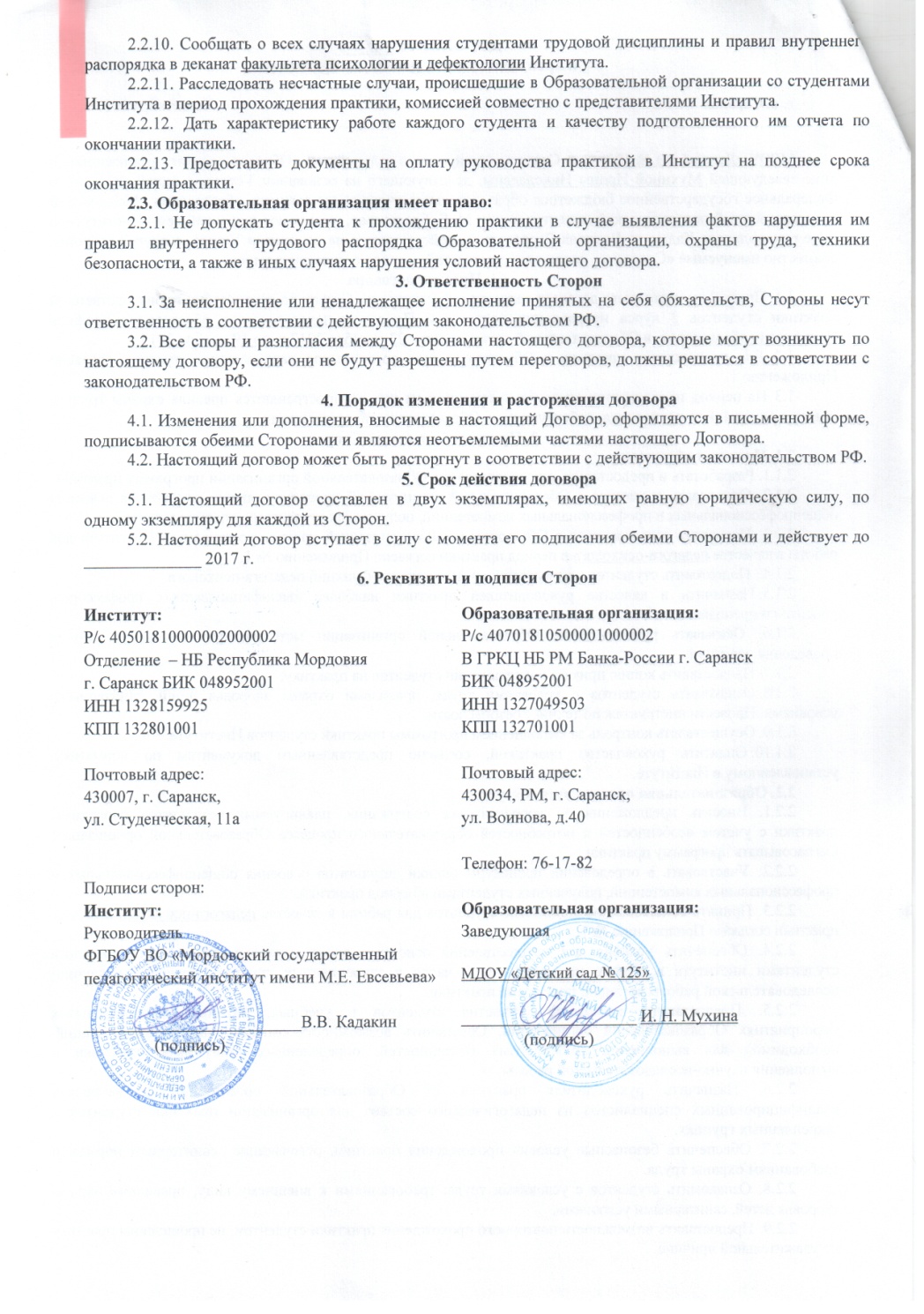 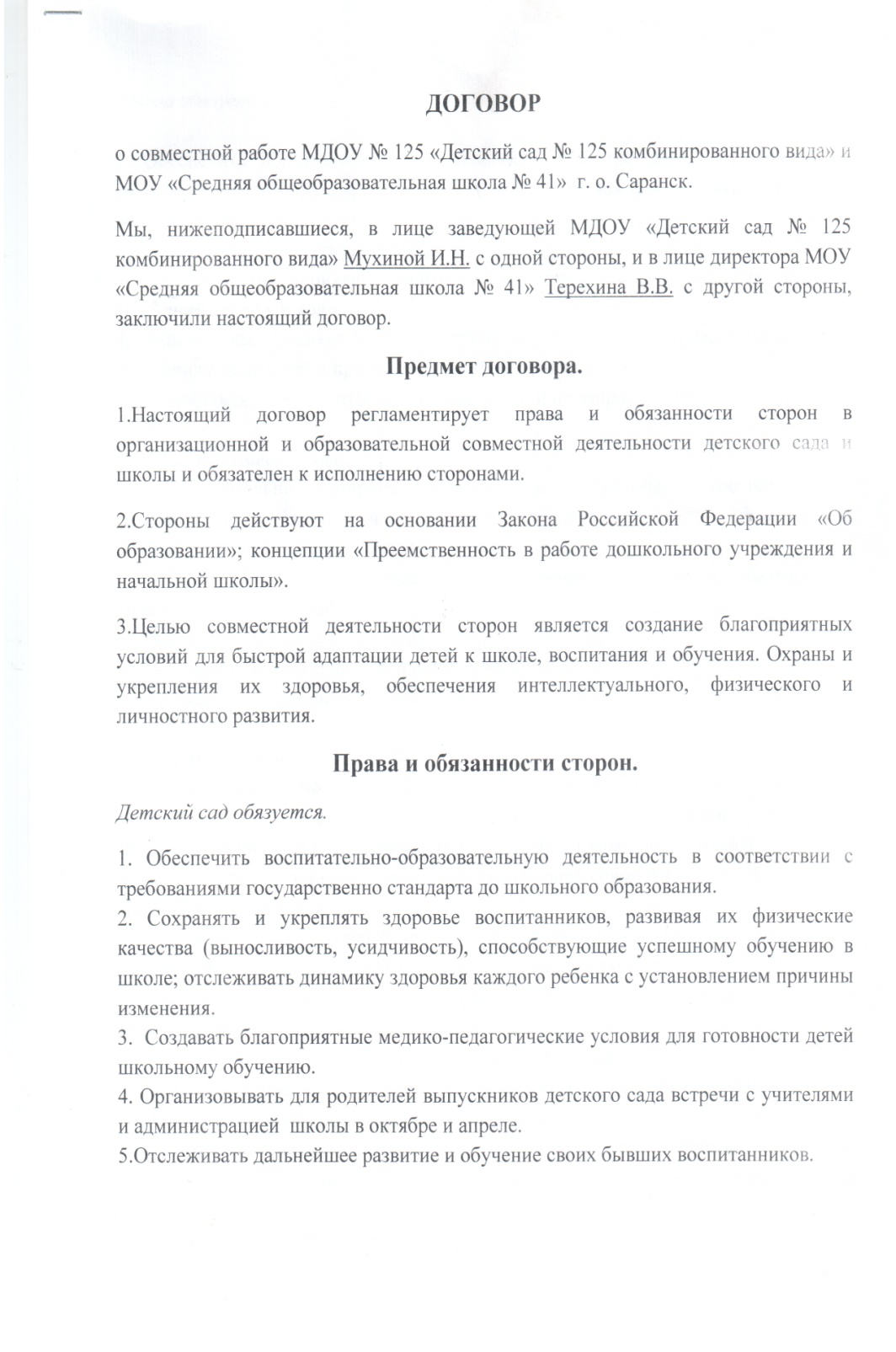 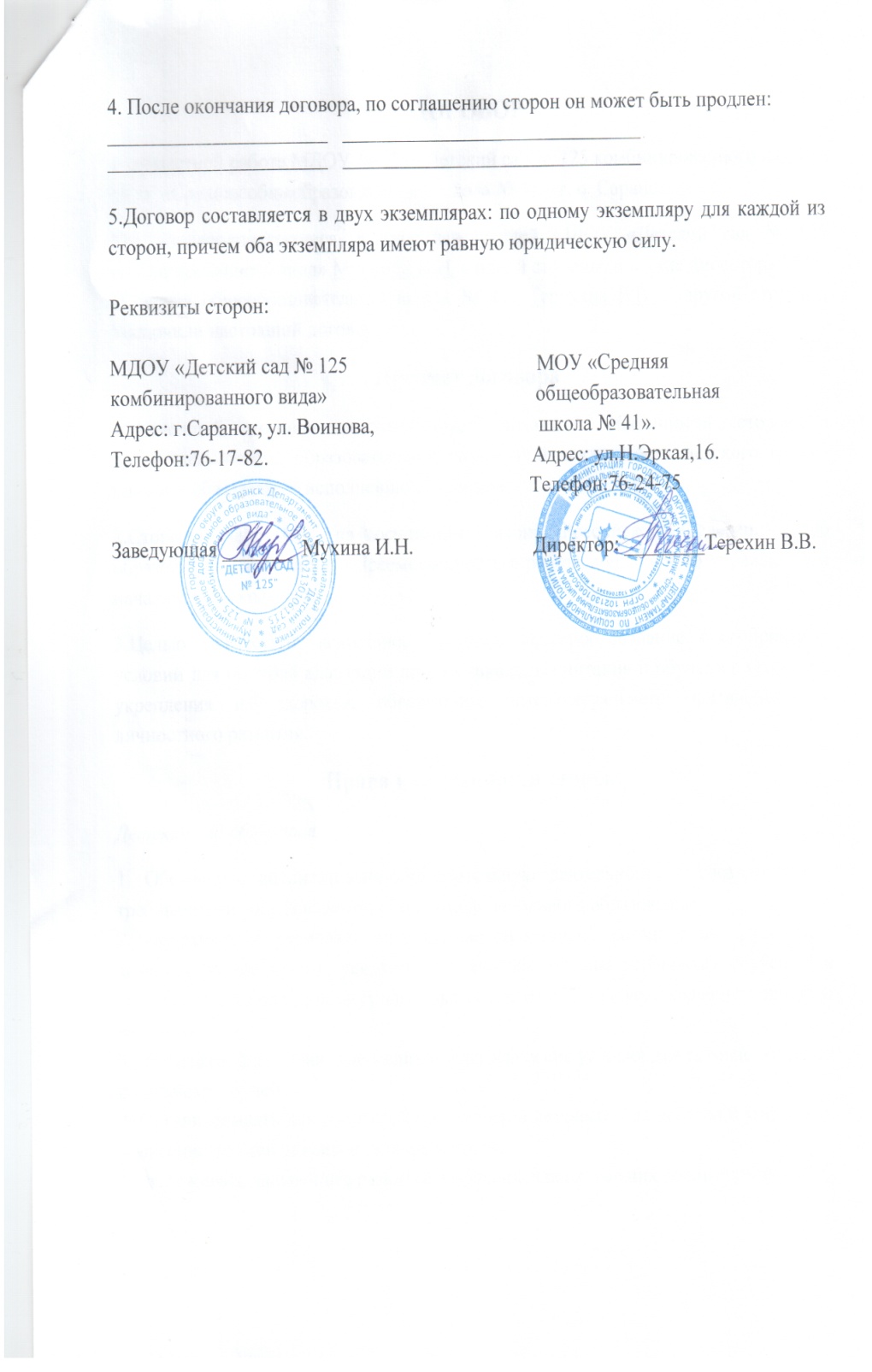 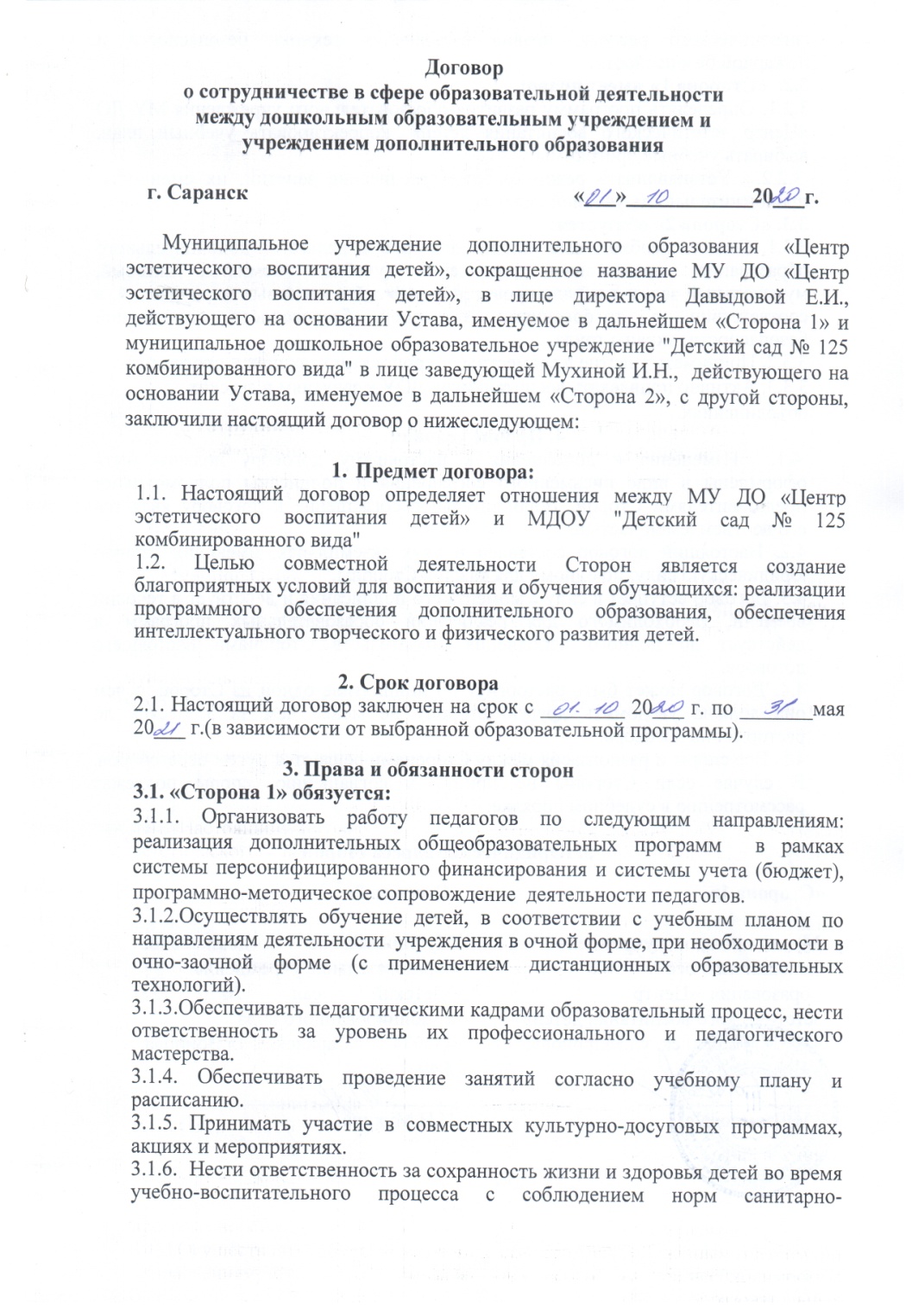 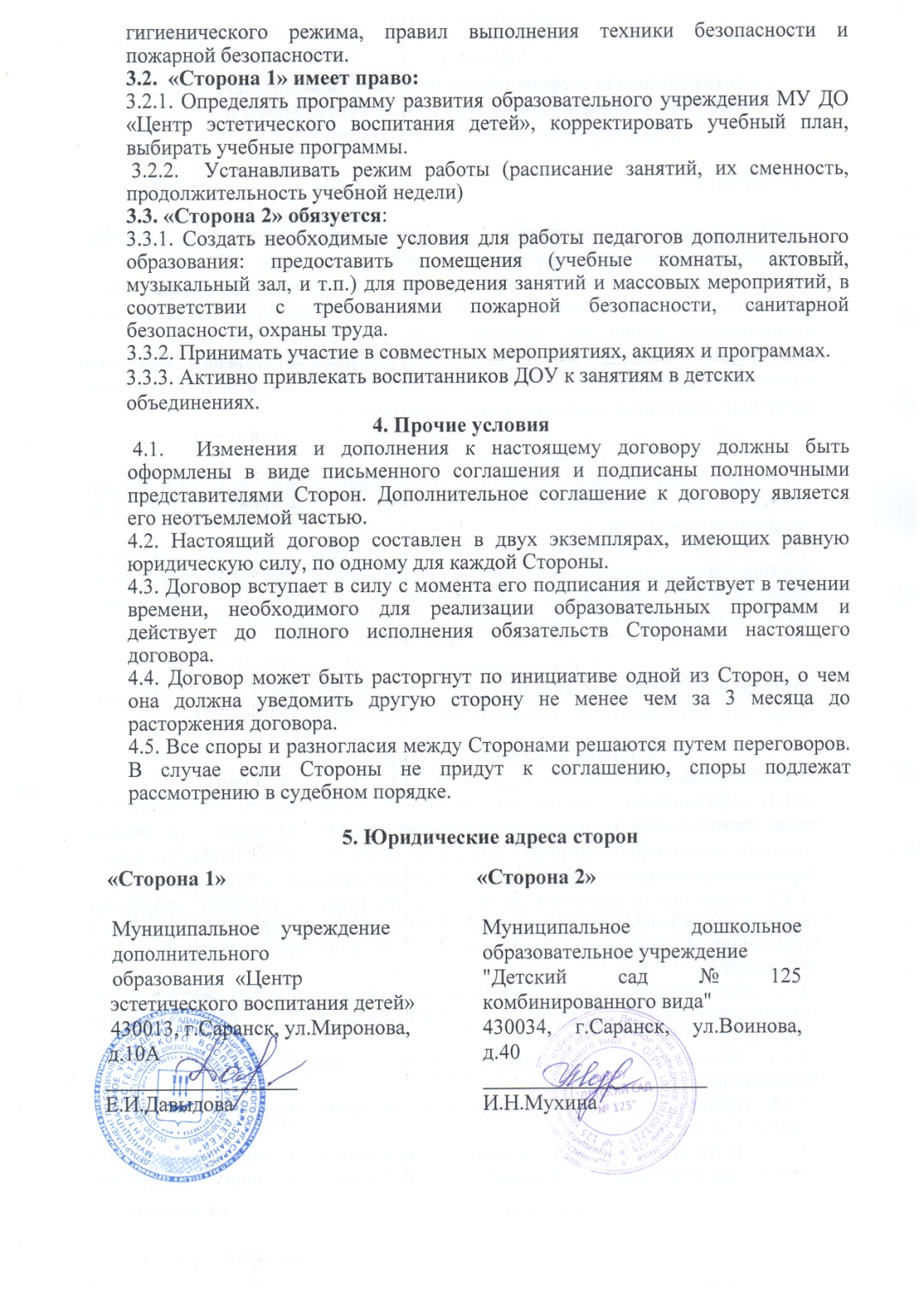 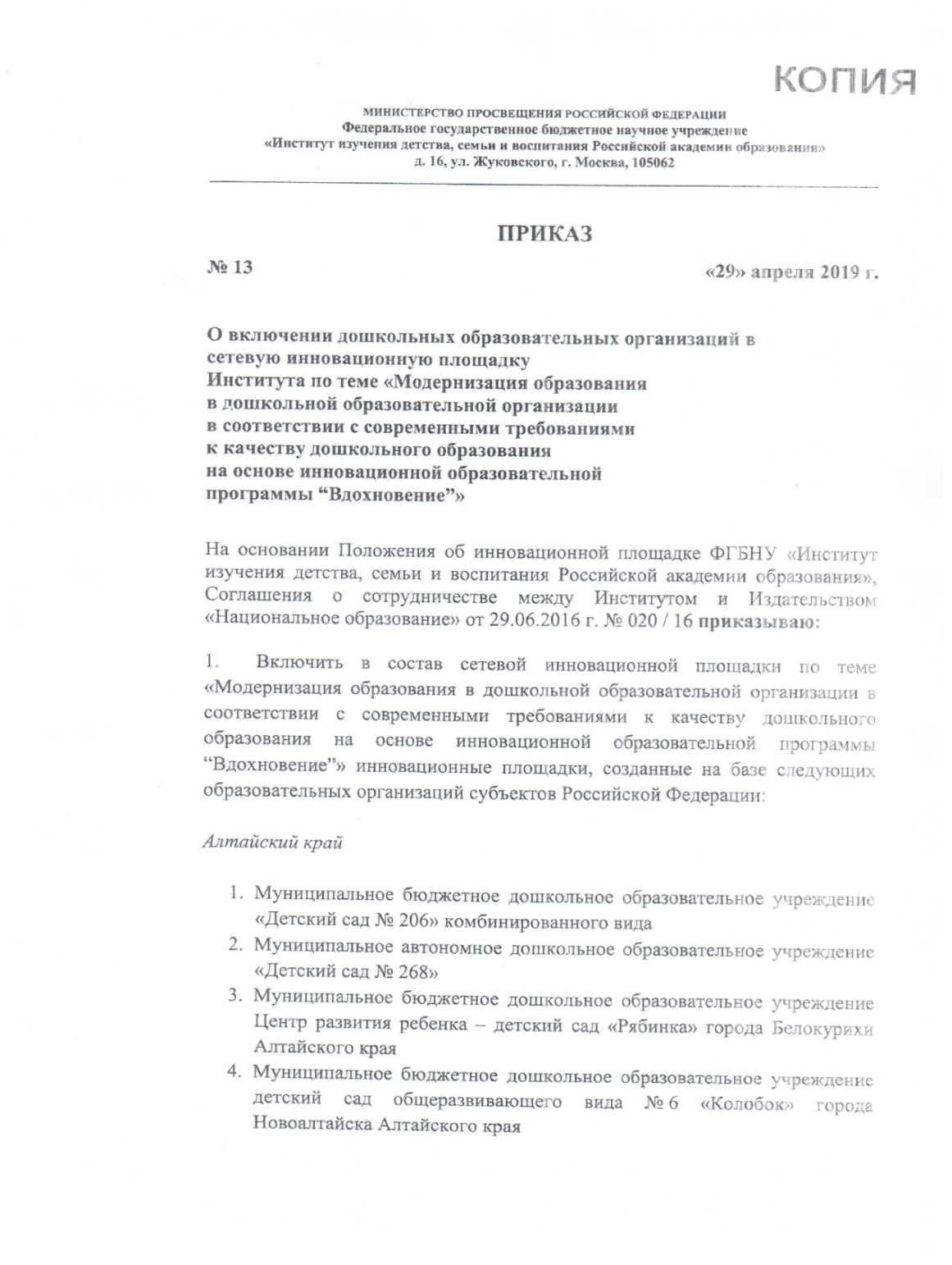 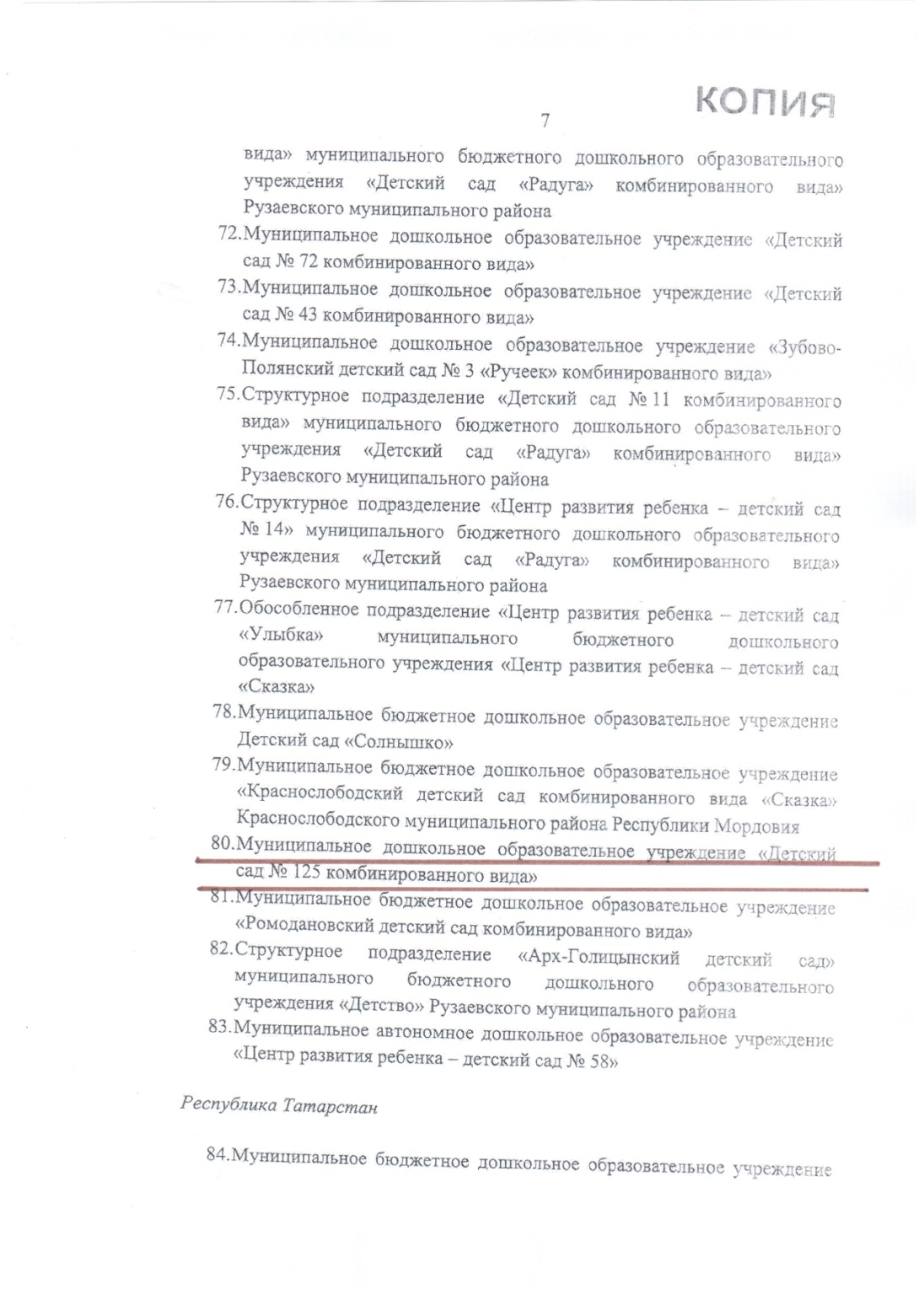 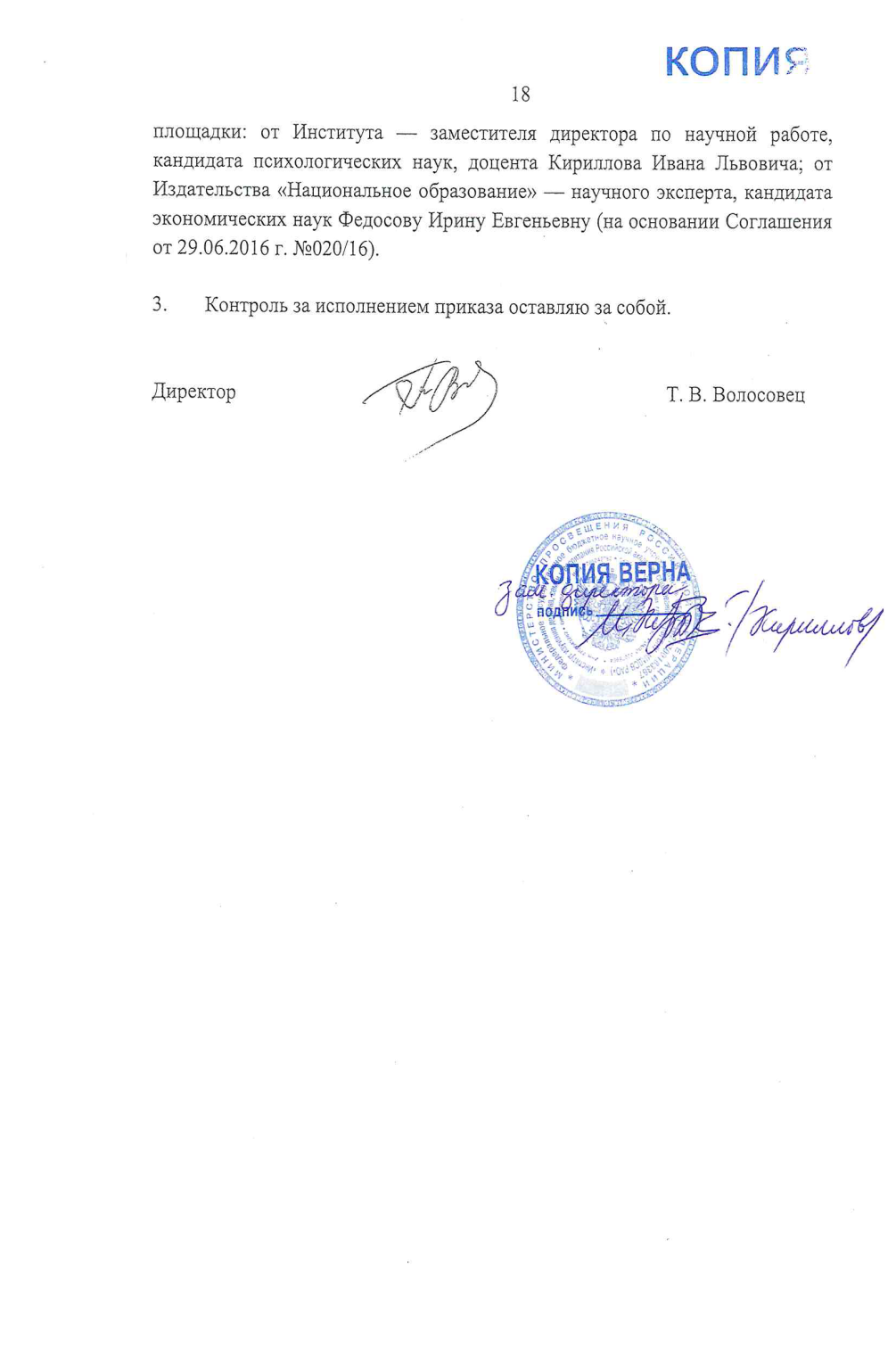 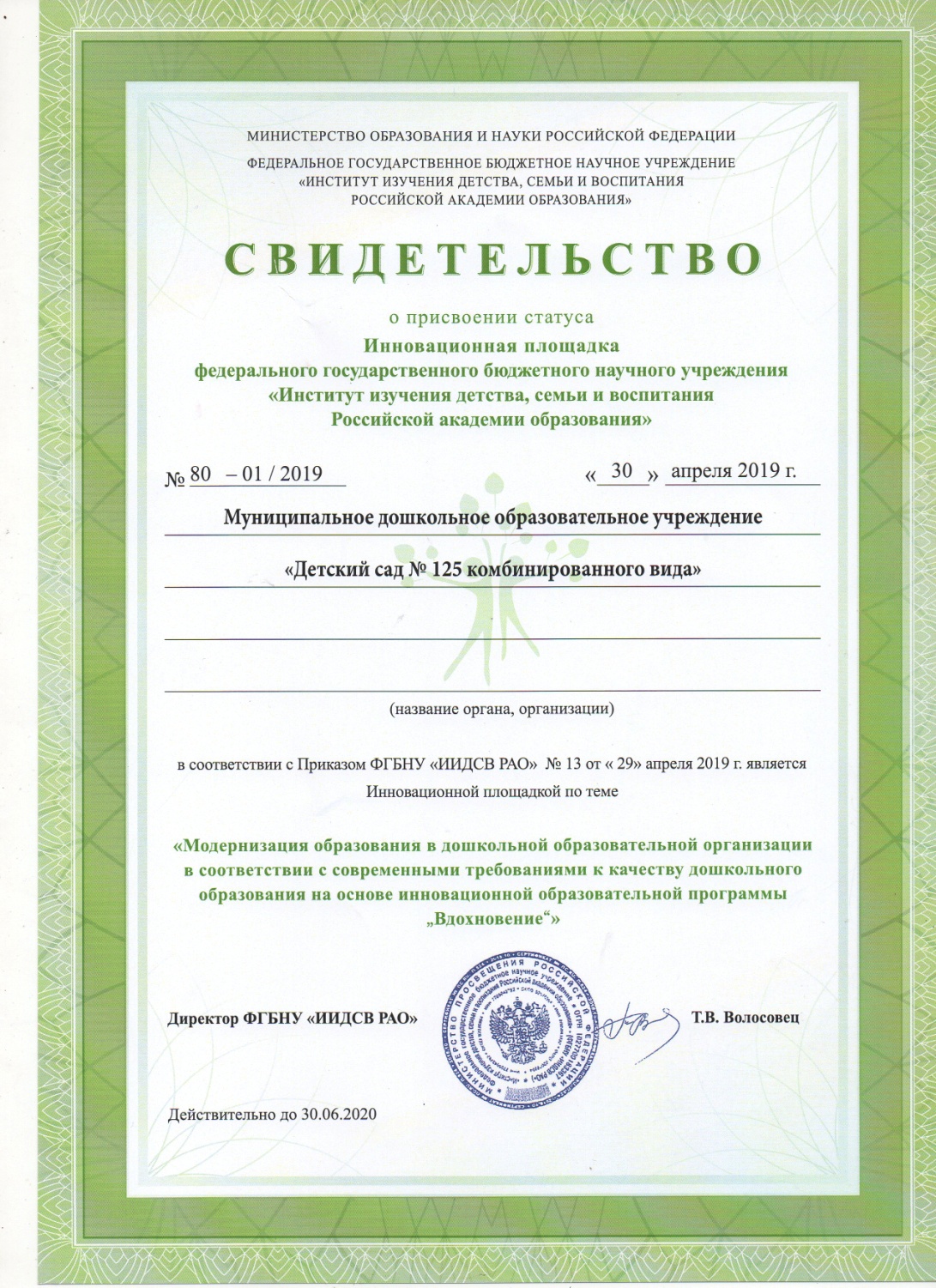 4. Результаты  личного участия в инновационной деятельности  (экспериментальной  деятельности).
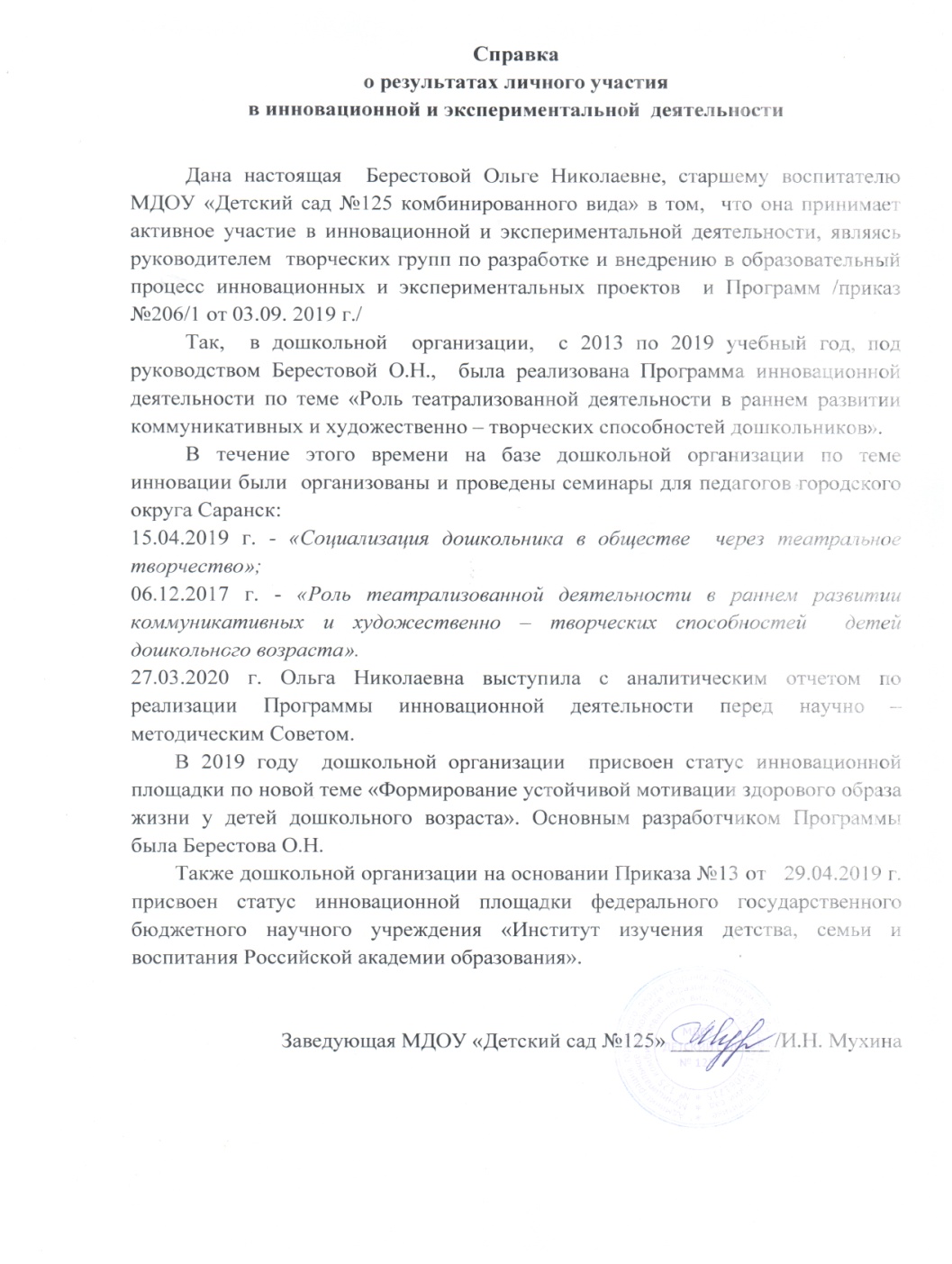 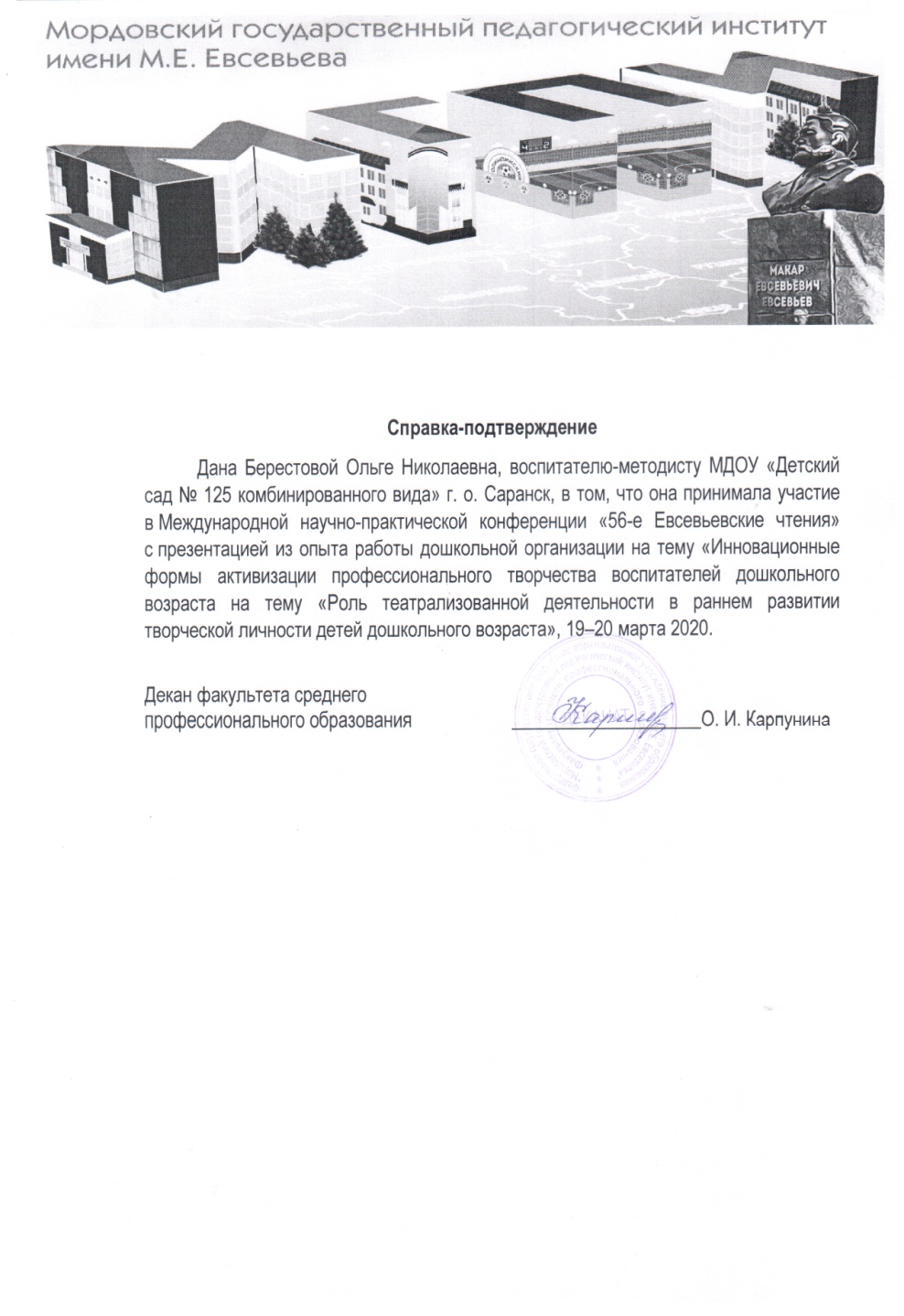 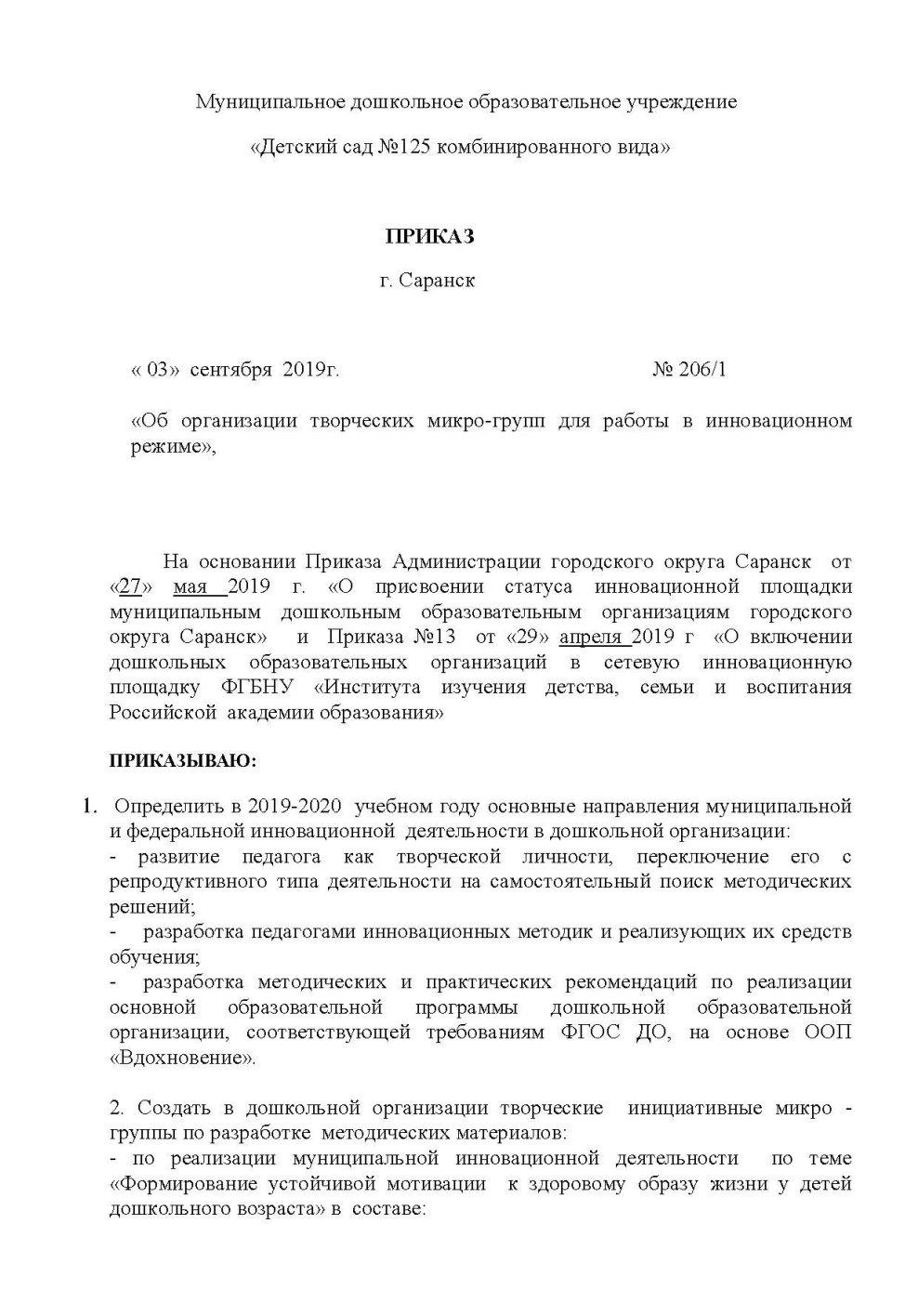 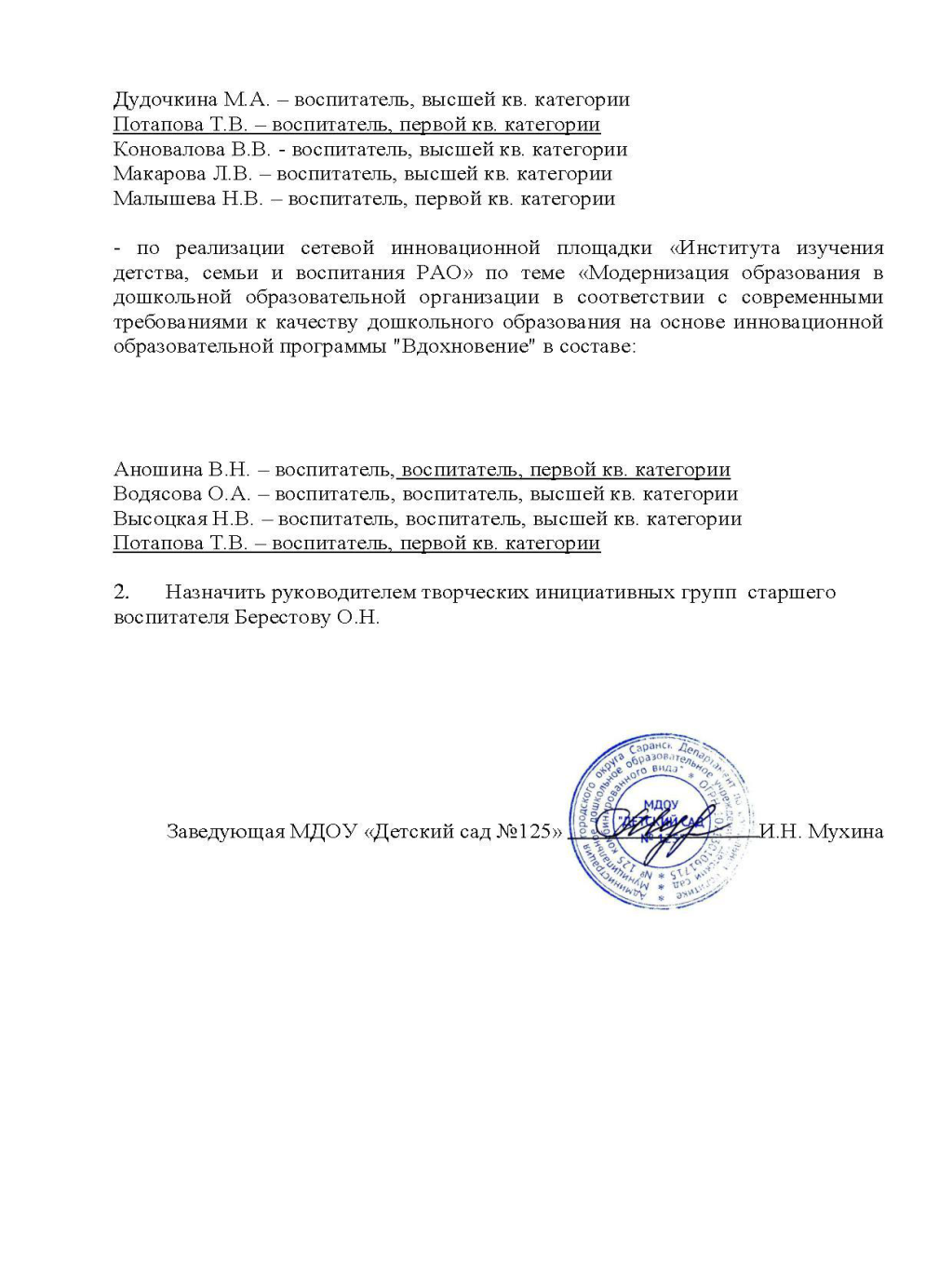 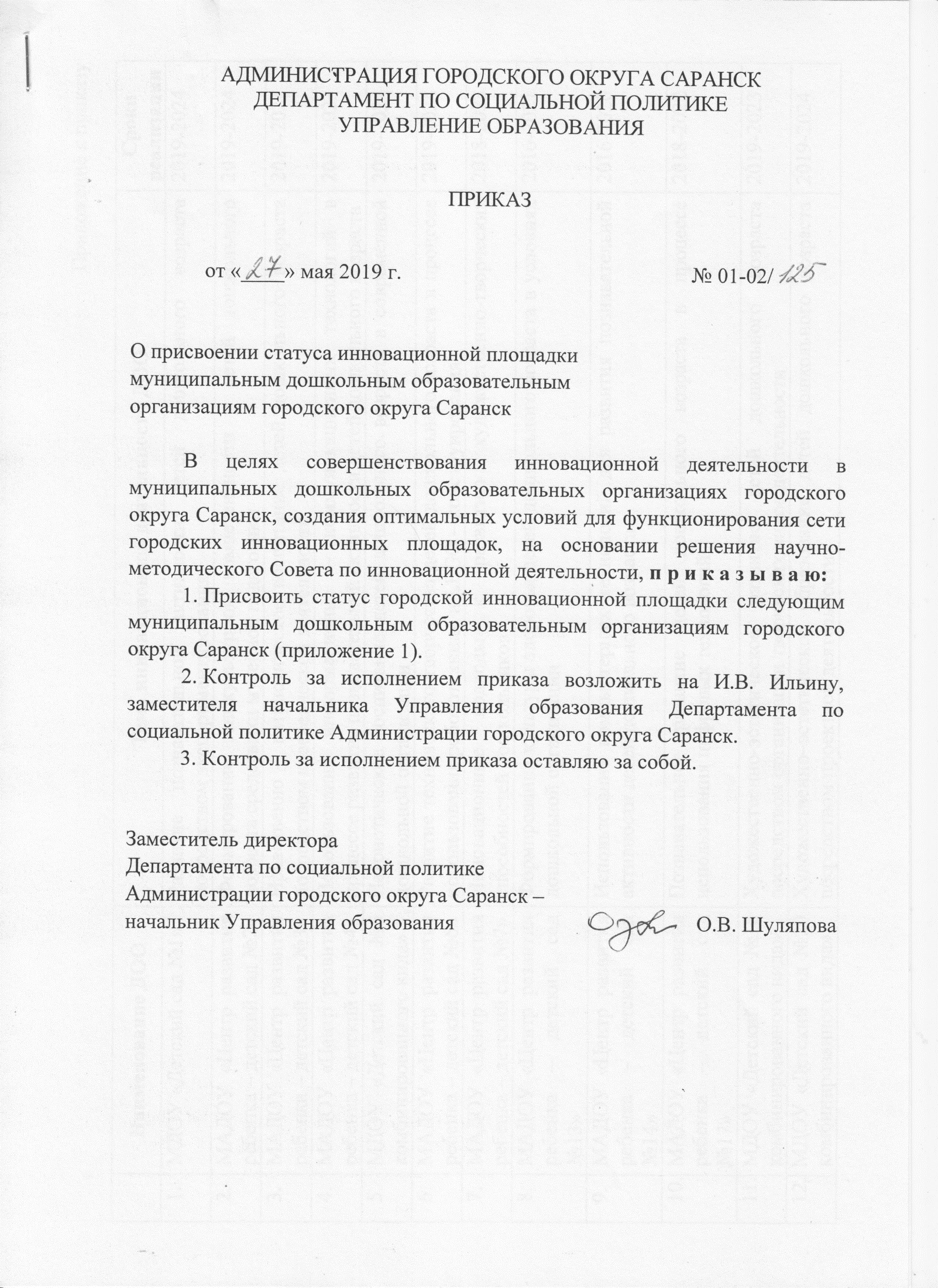 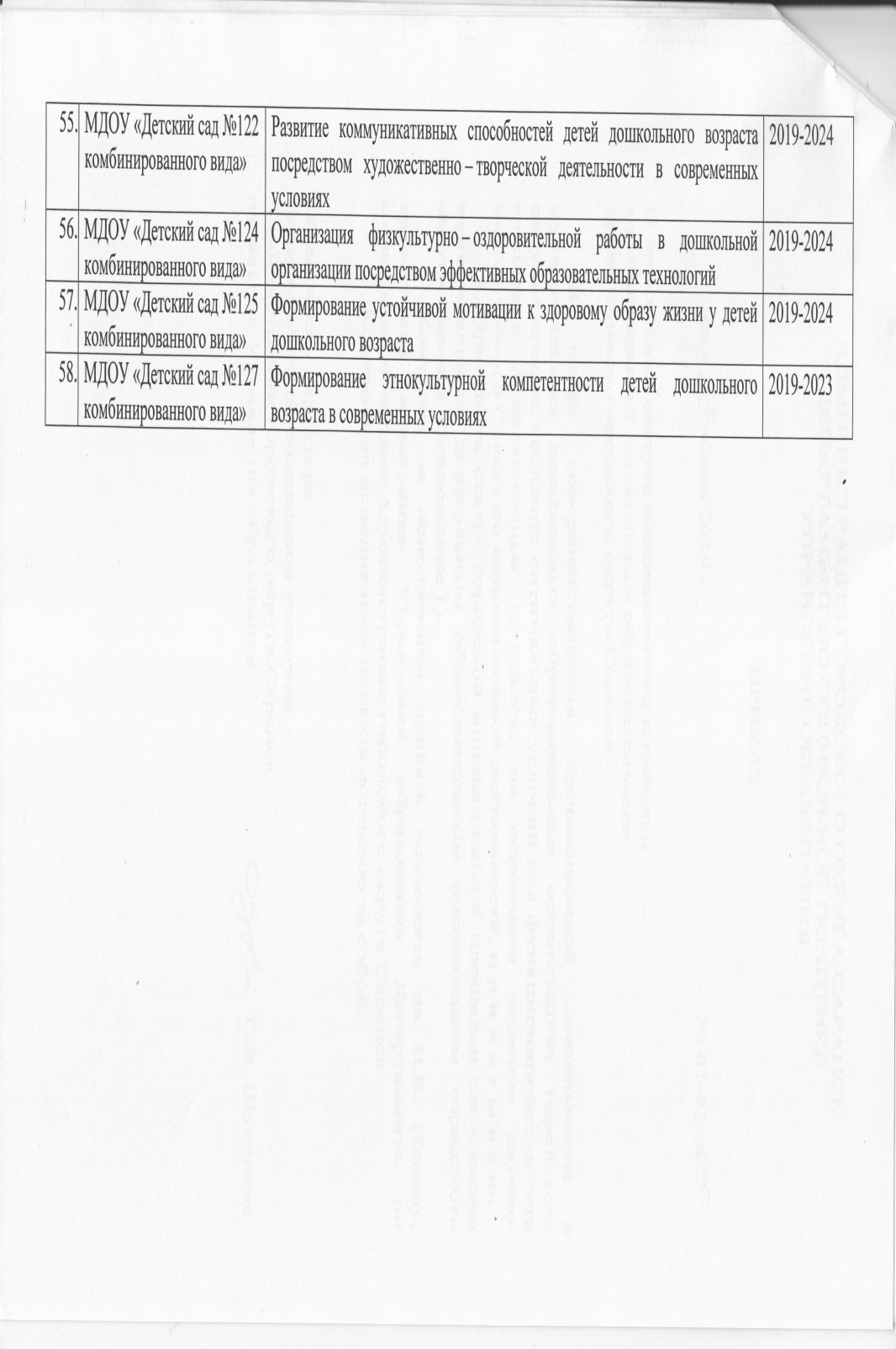 5. Обеспечение информационной открытости
 деятельности образовательной организации.
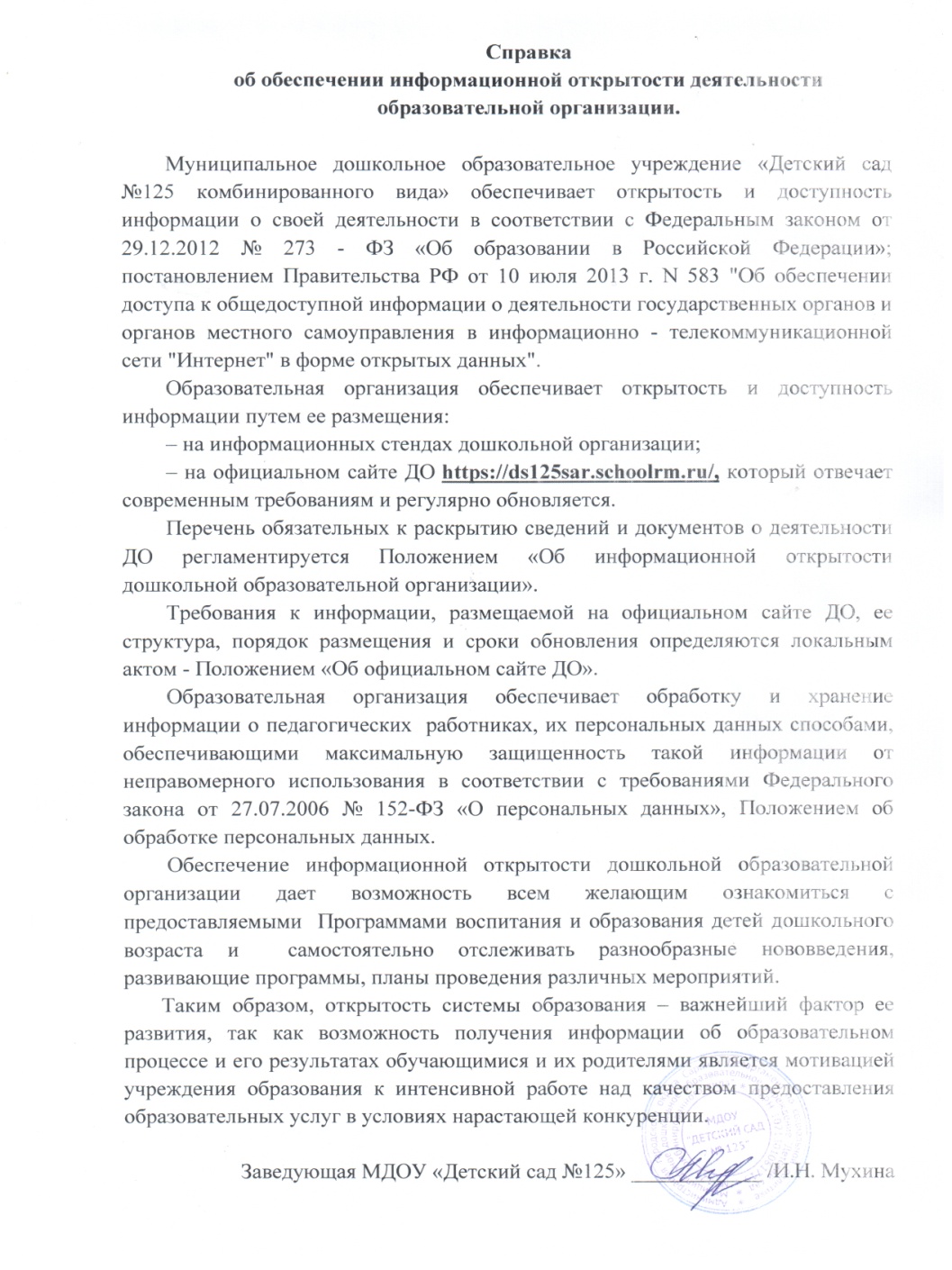 6. Наличие собственных публикаций.
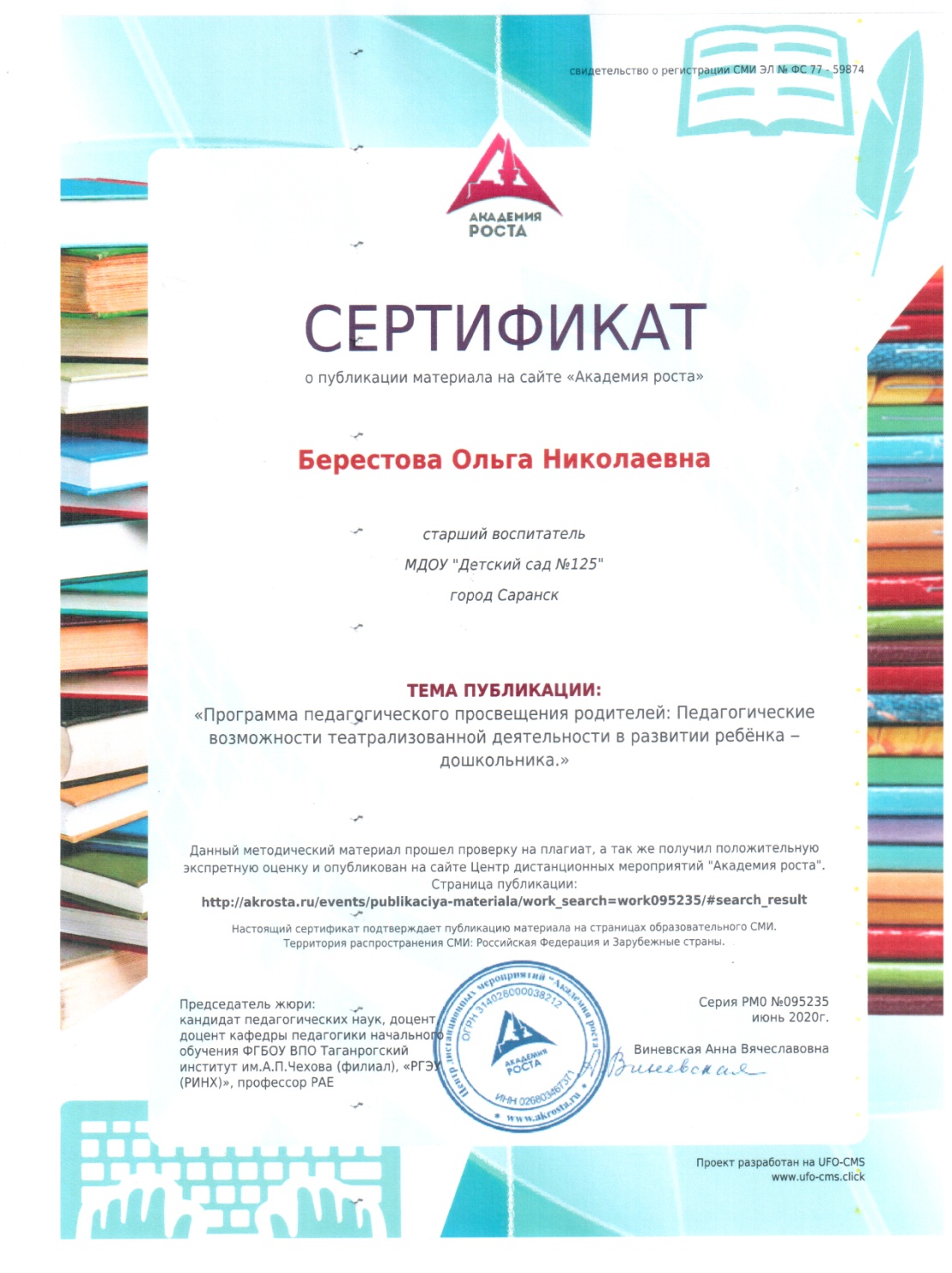 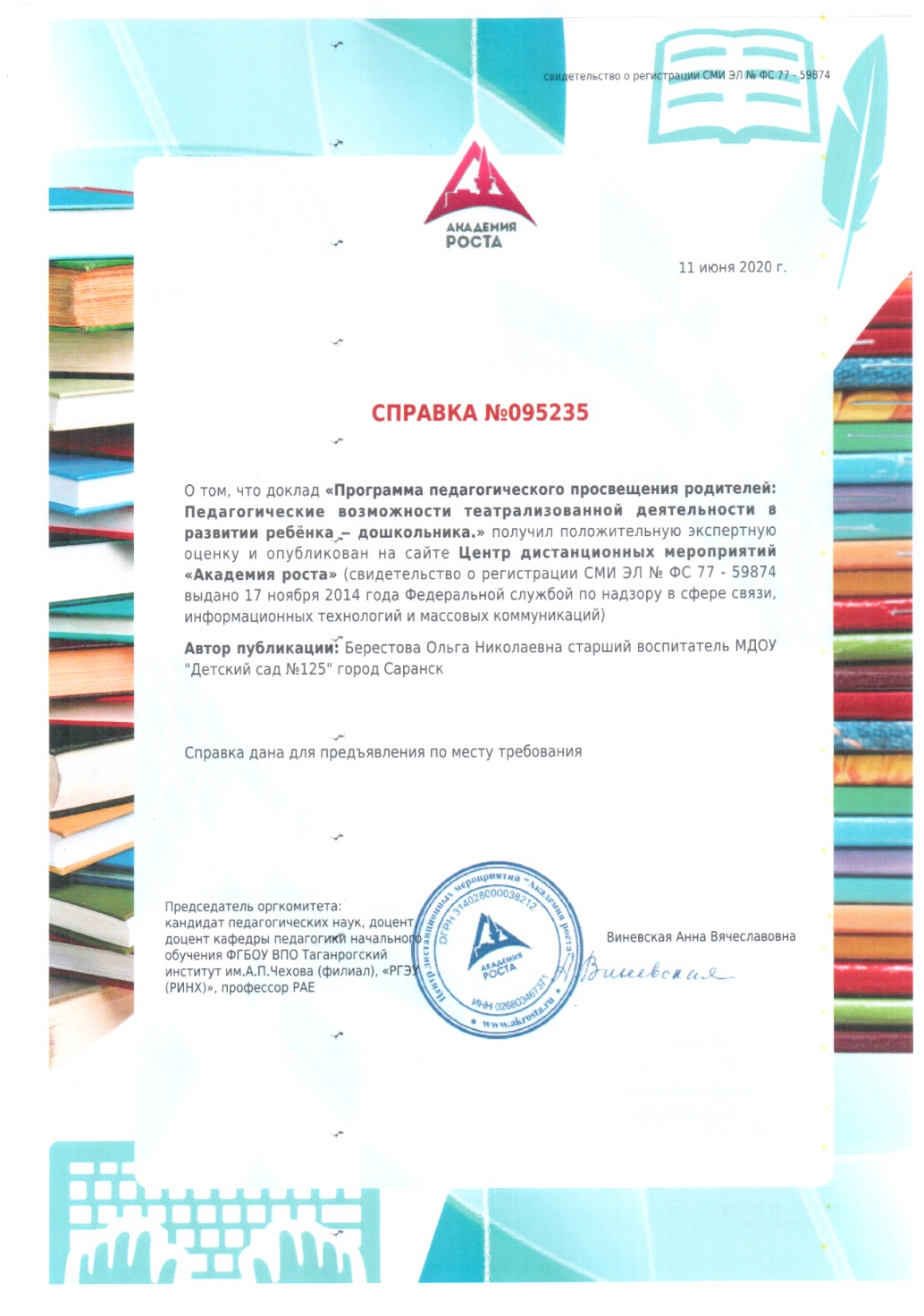 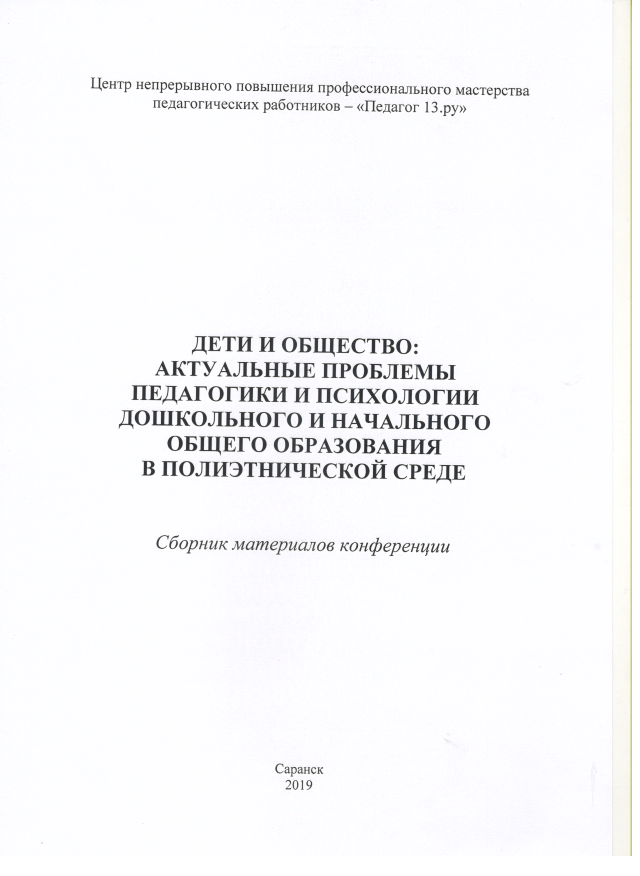 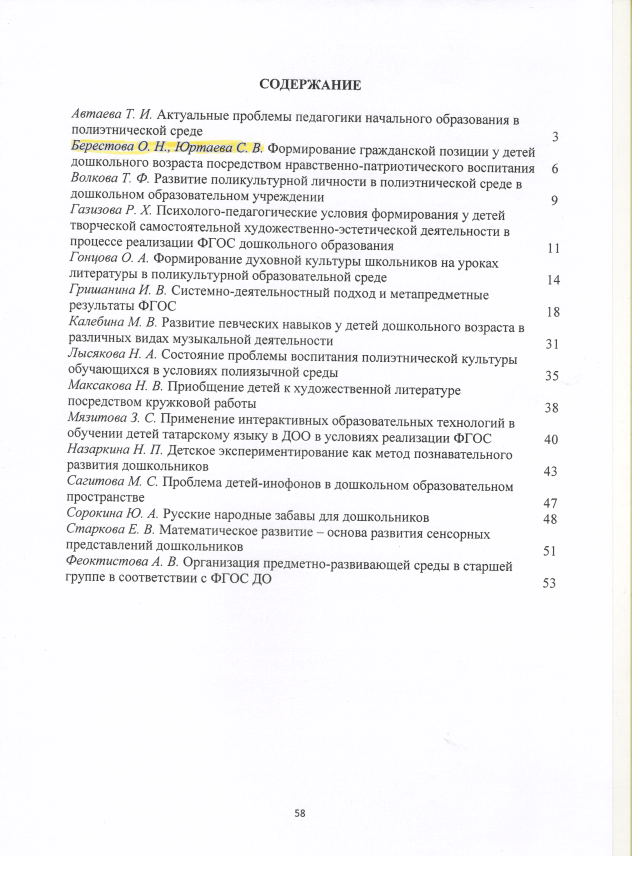 7. Наличие авторских программ, 
методических пособий, методических рекомендаций.
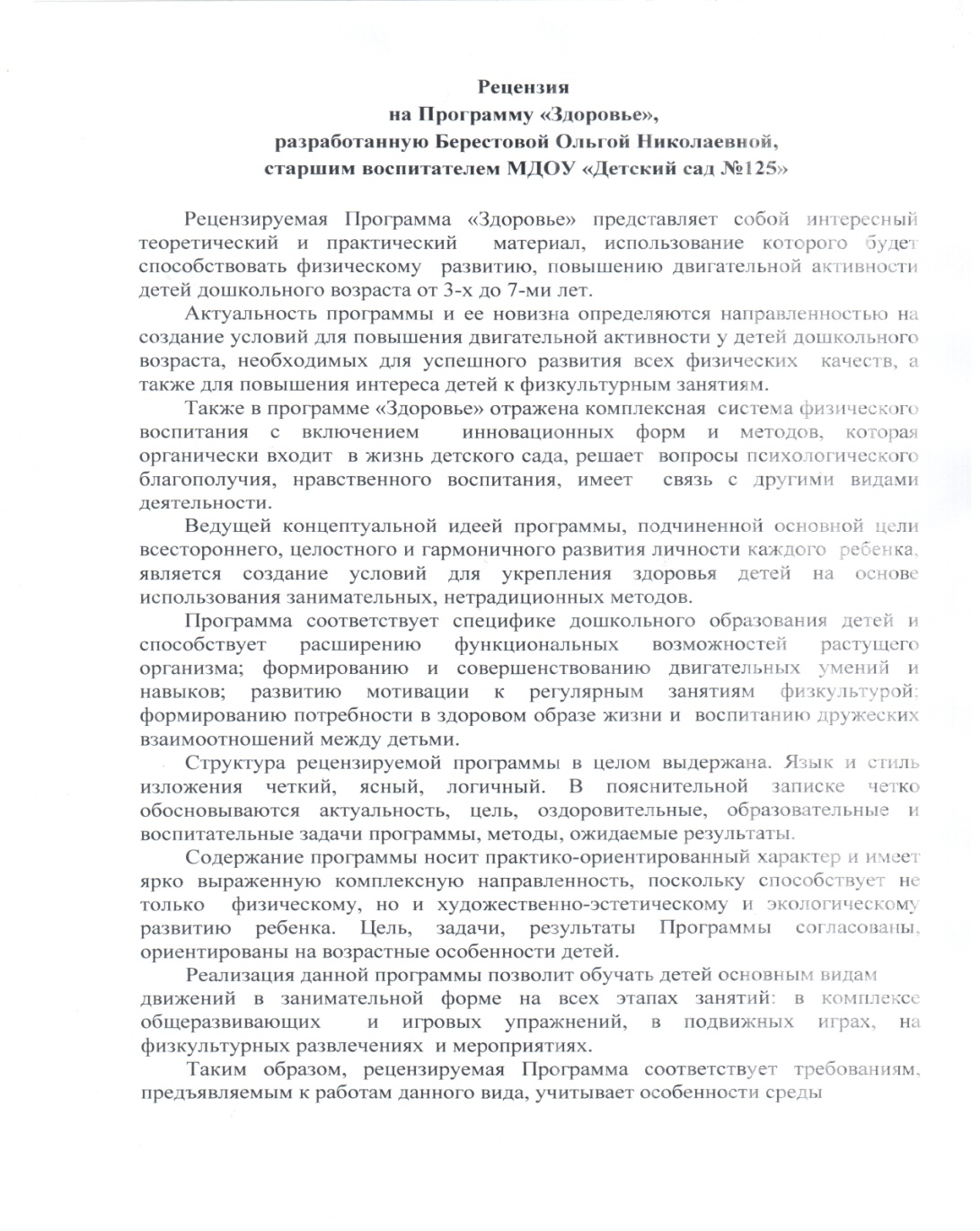 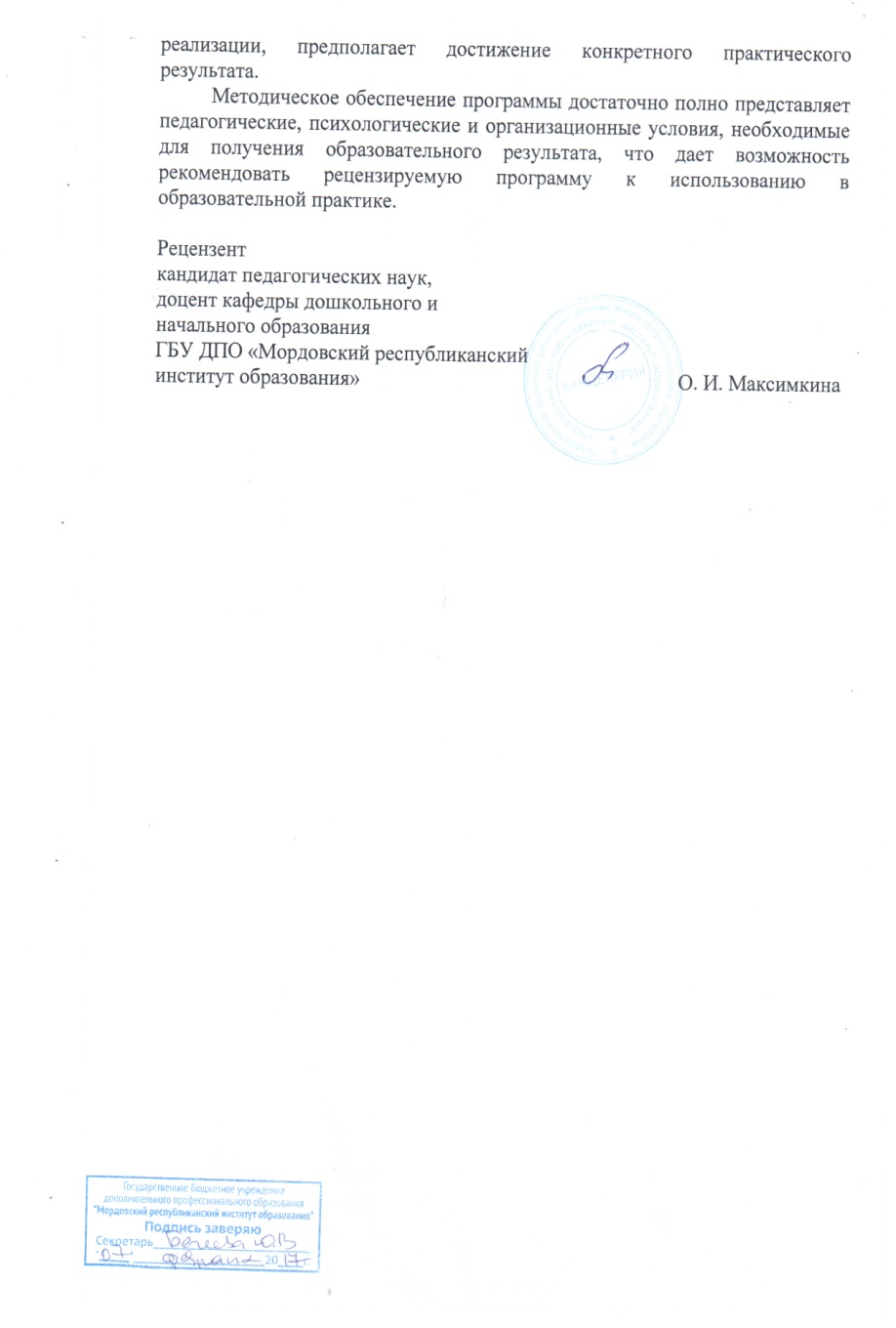 8. Выступления на заседаниях методических советов, научно – практических конференциях, педагогических чтениях, семинарах, секциях.
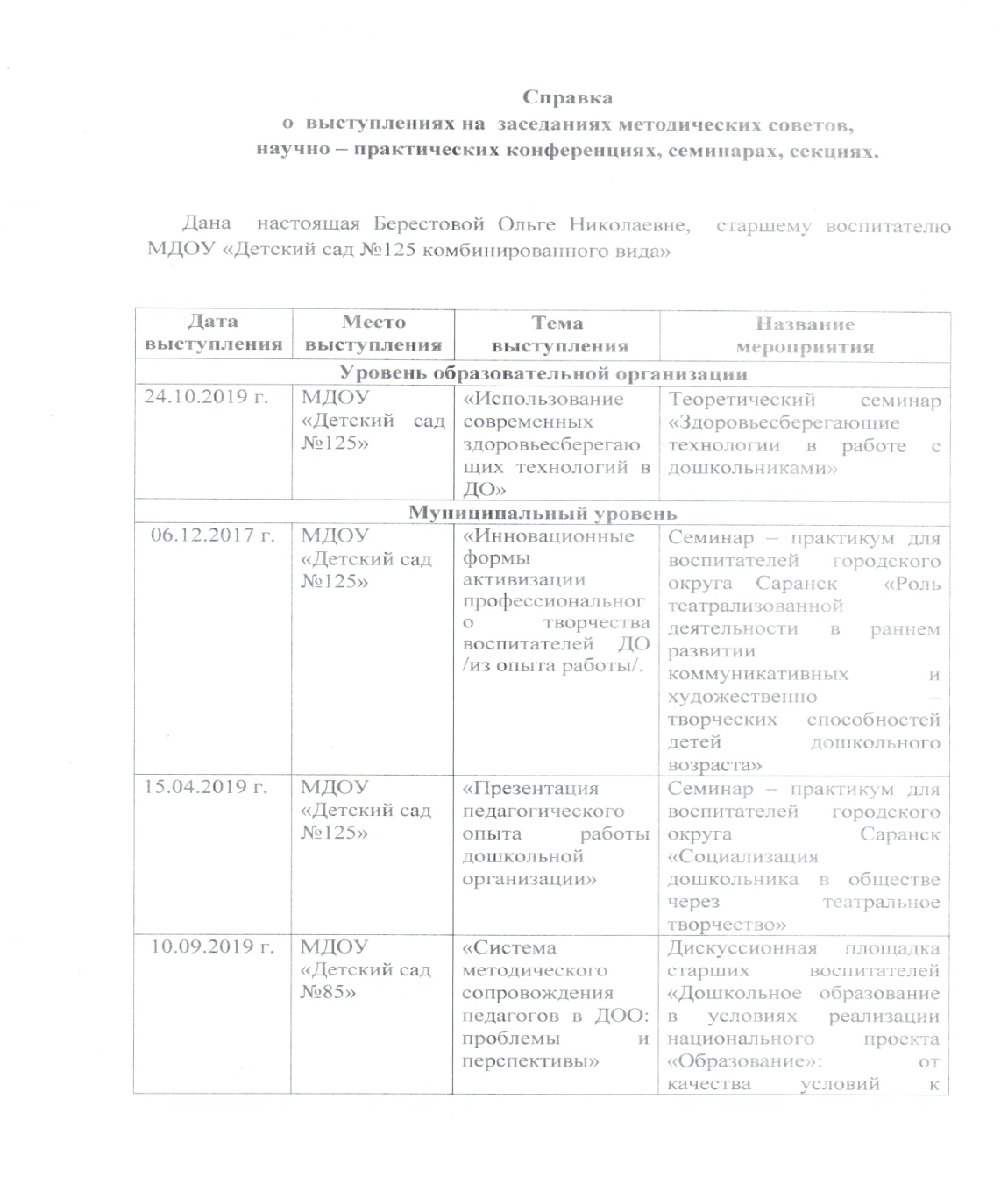 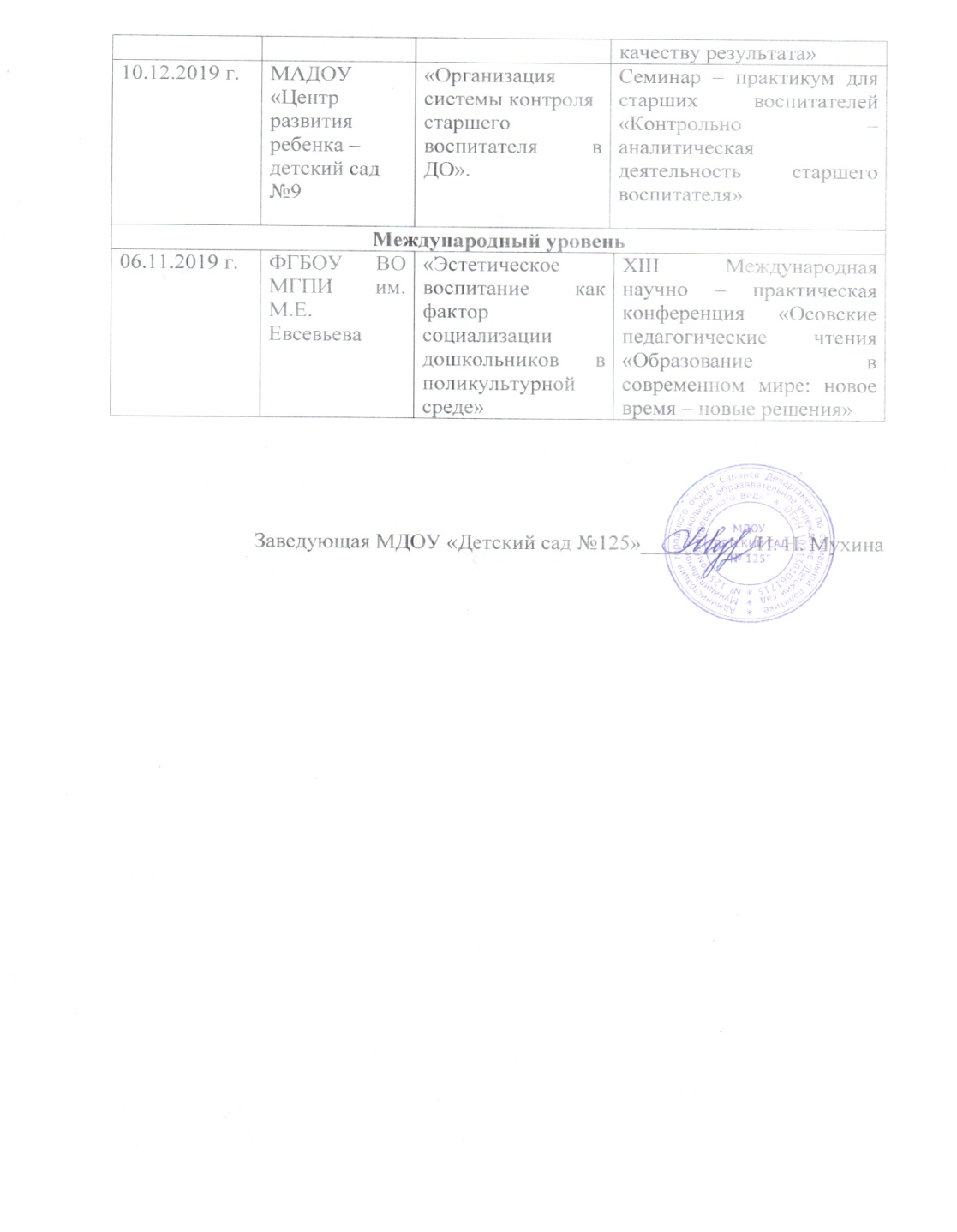 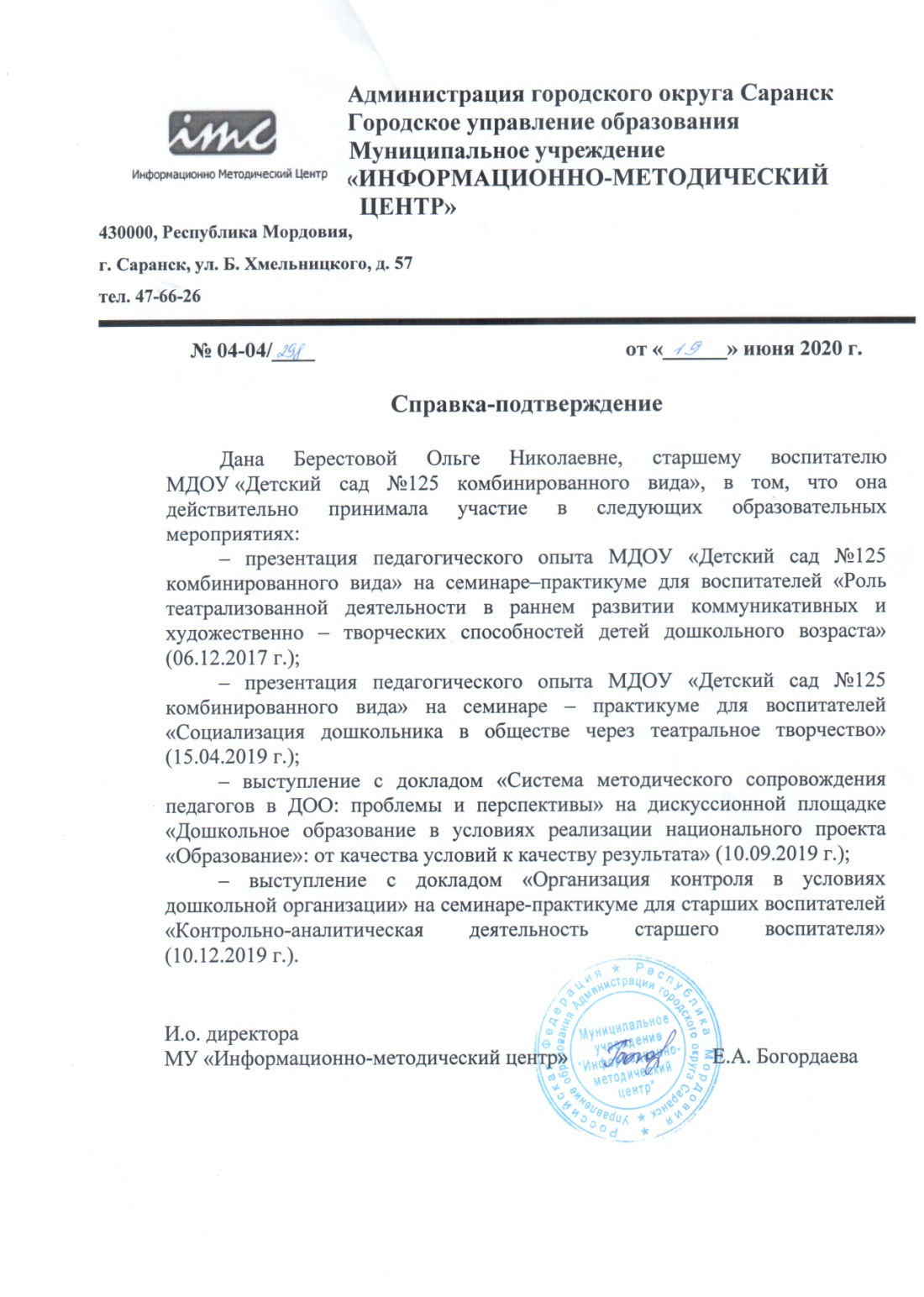 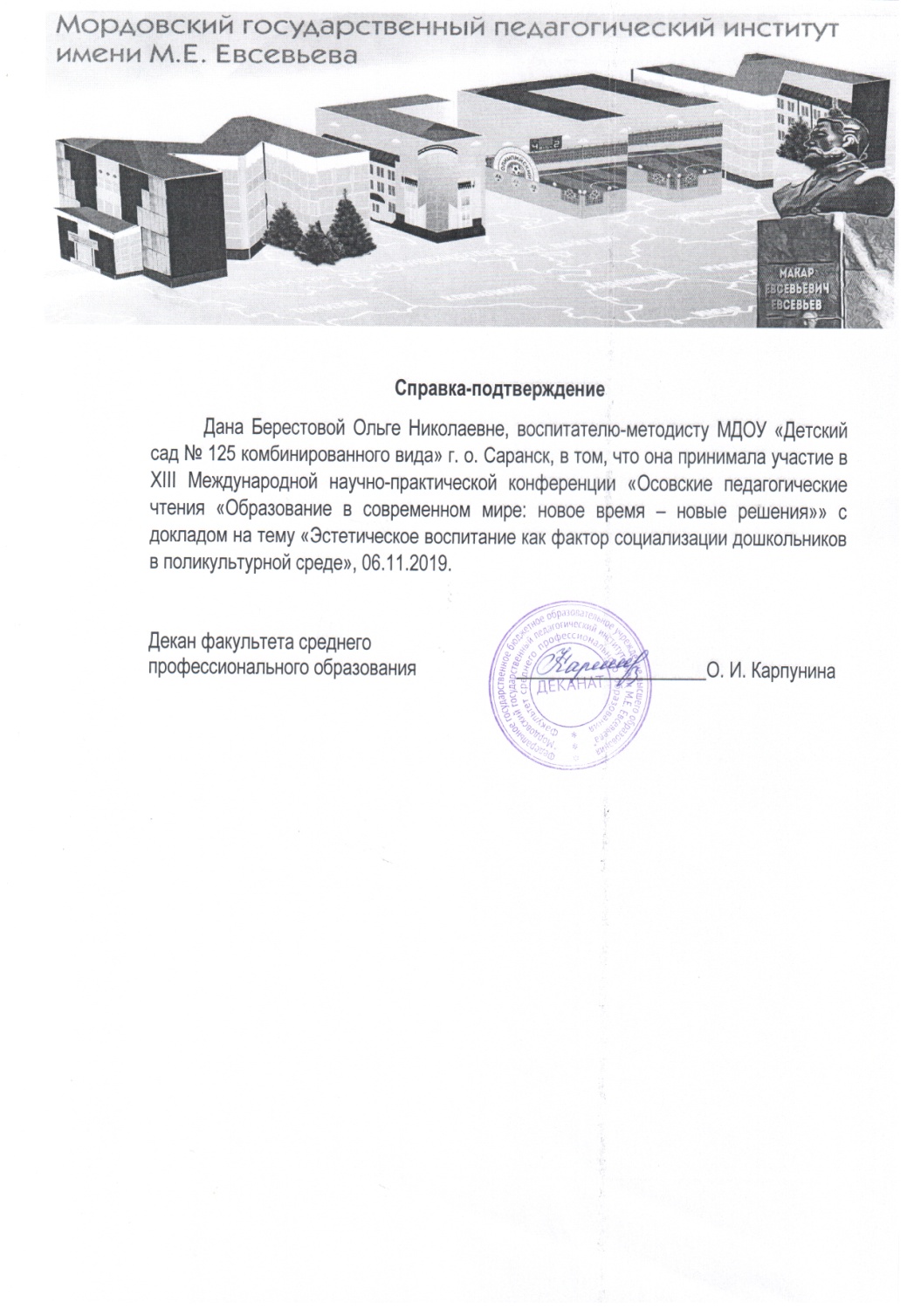 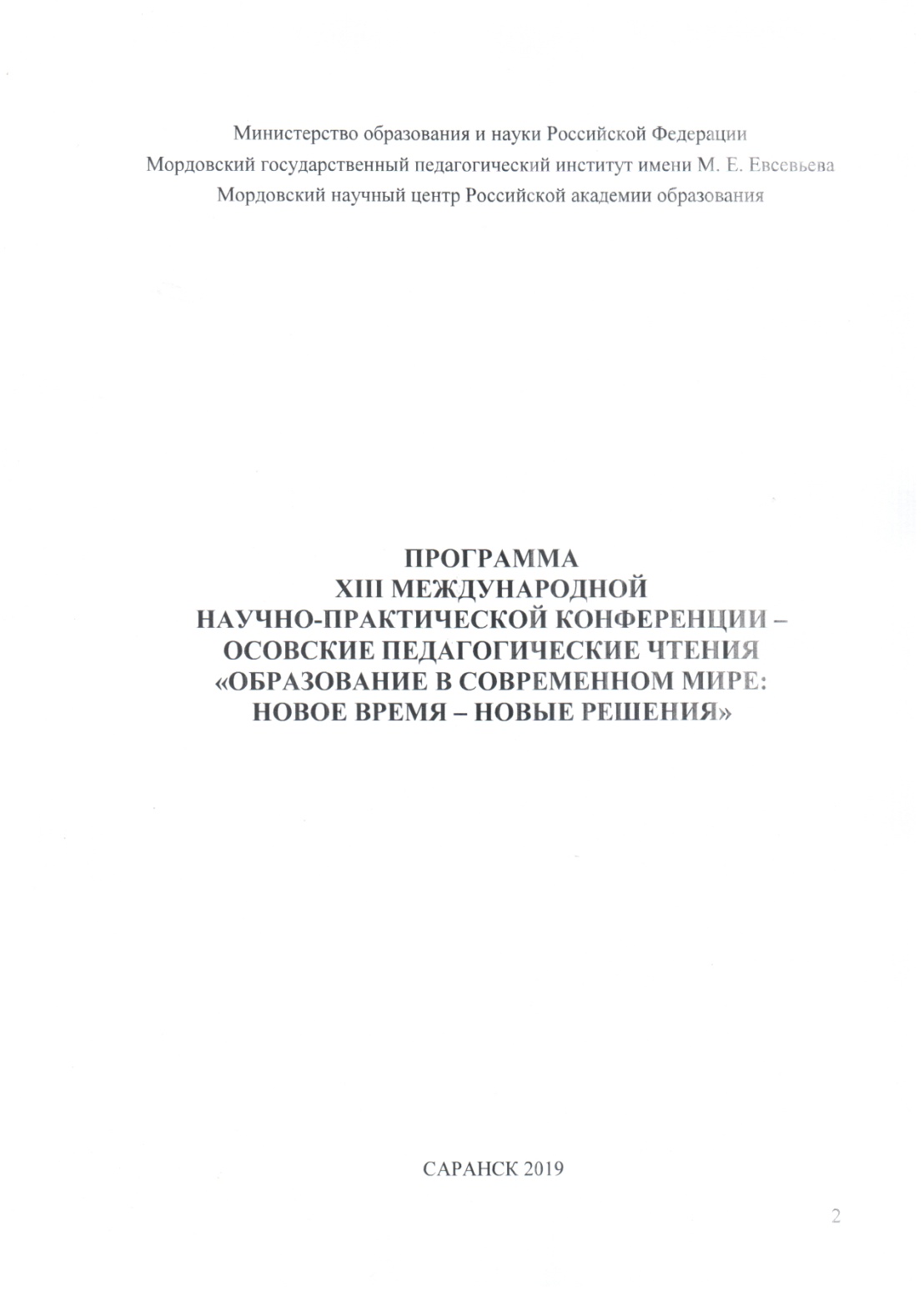 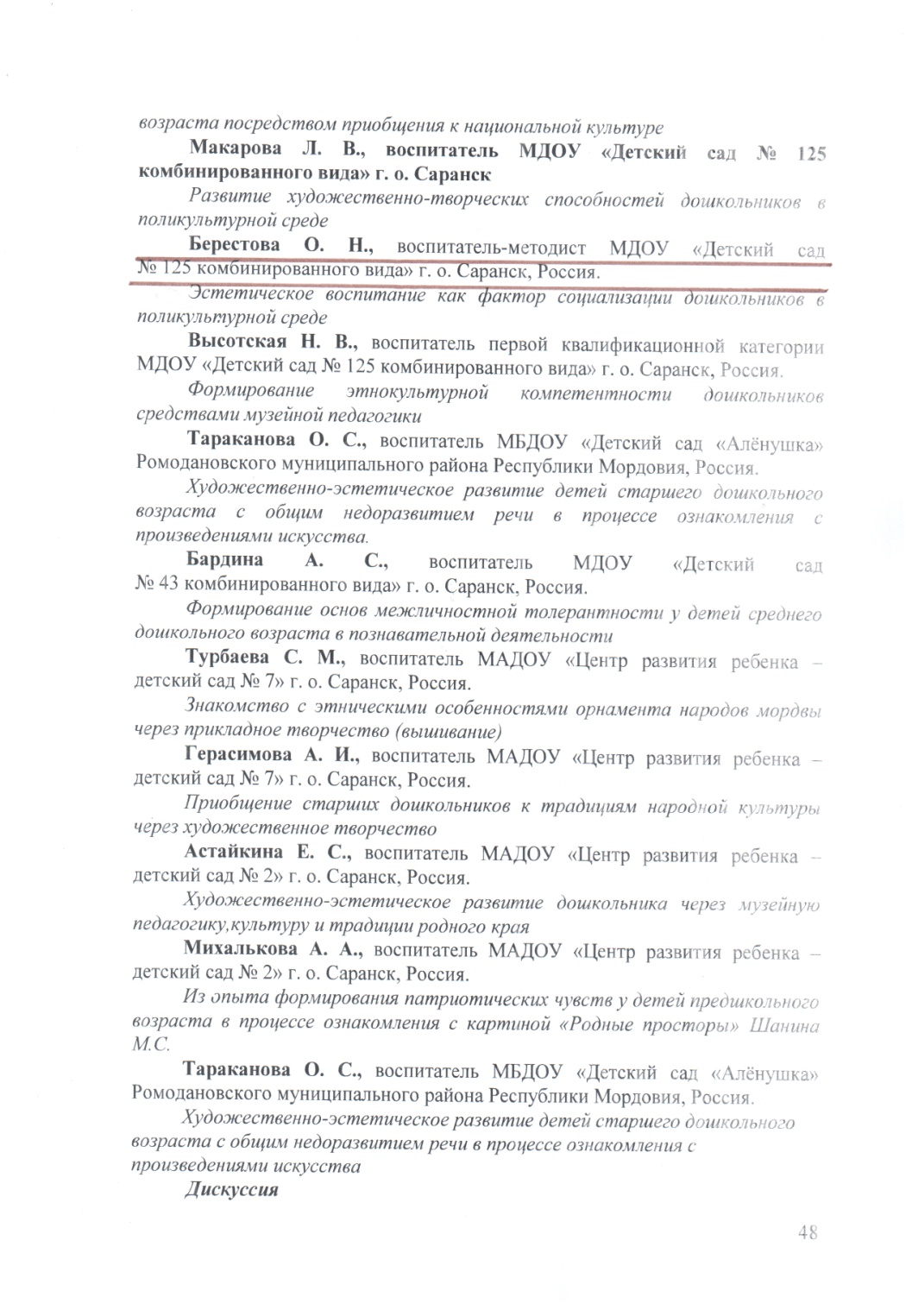 9. Проведение старшим воспитателем  
открытых занятий, мастер – классов, мероприятий.
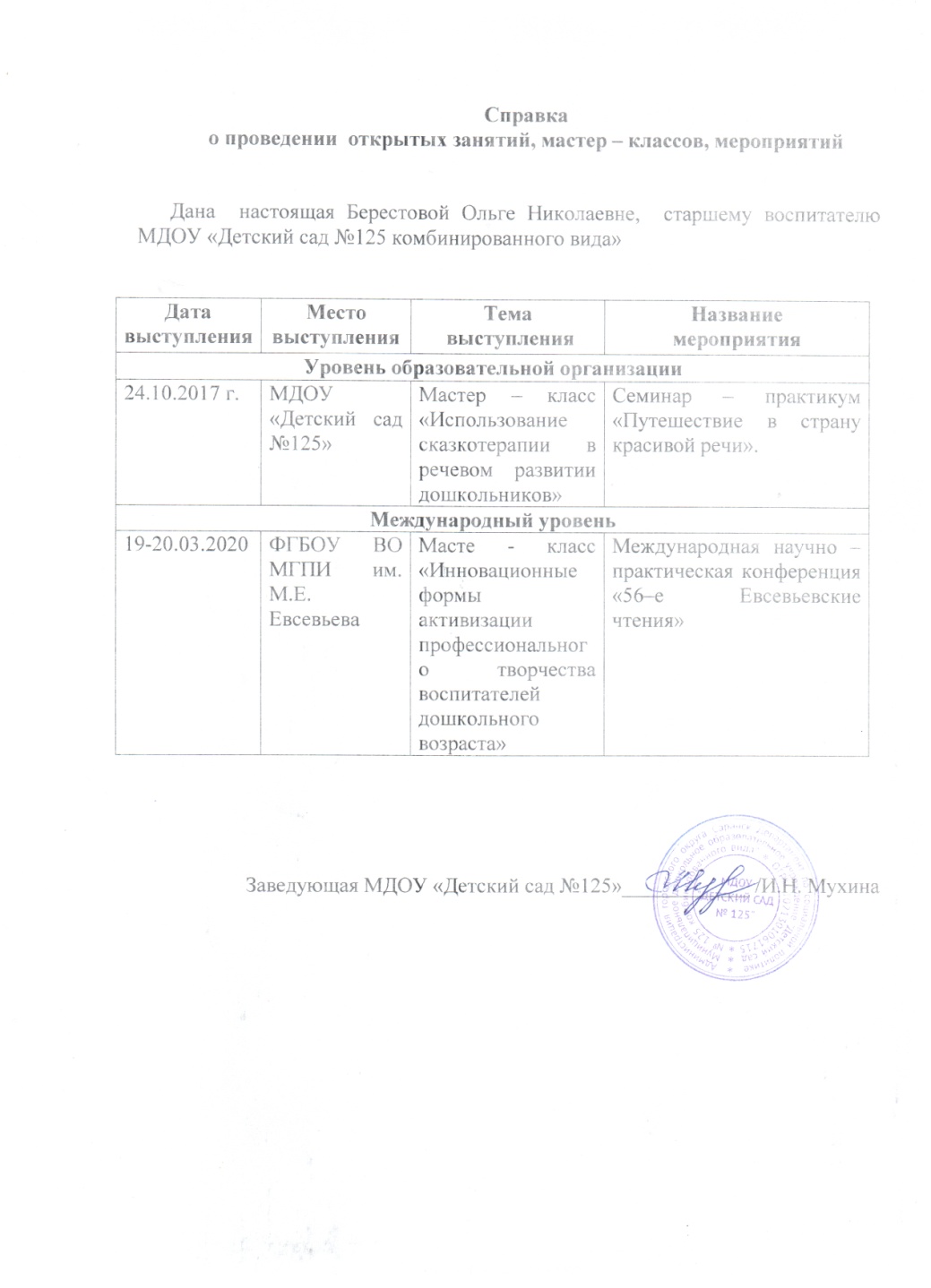 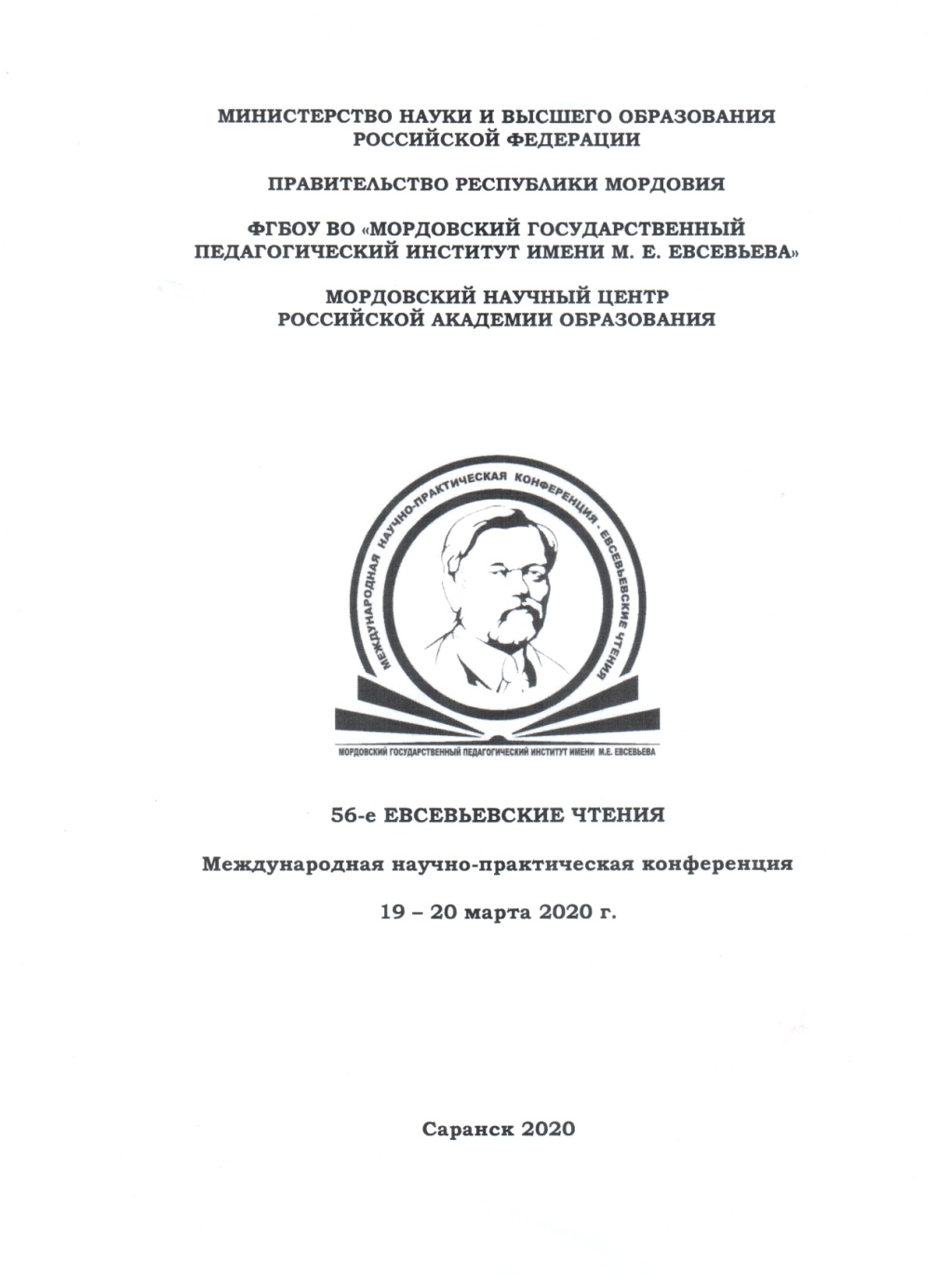 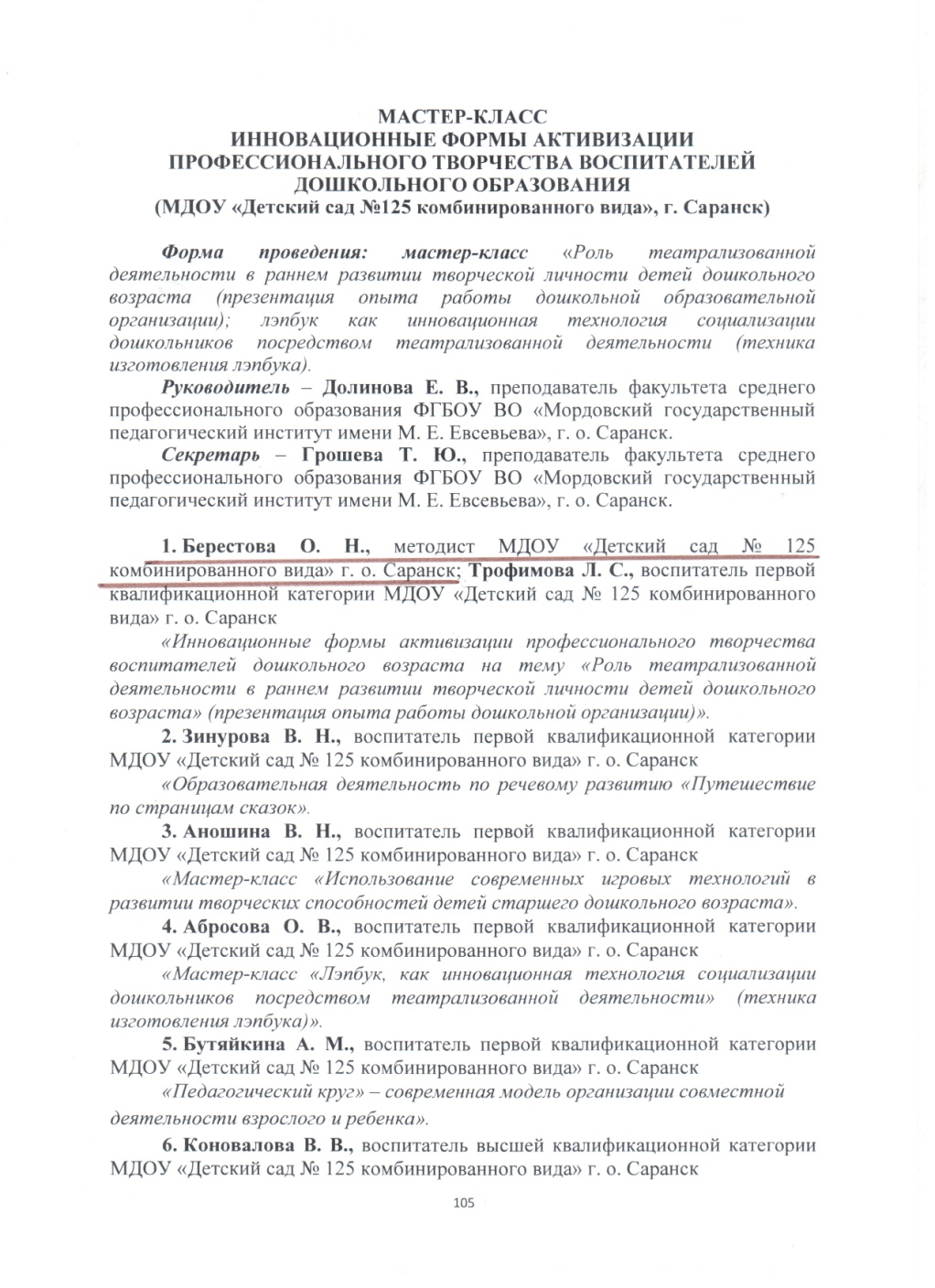 .
10. Экспертная деятельность.
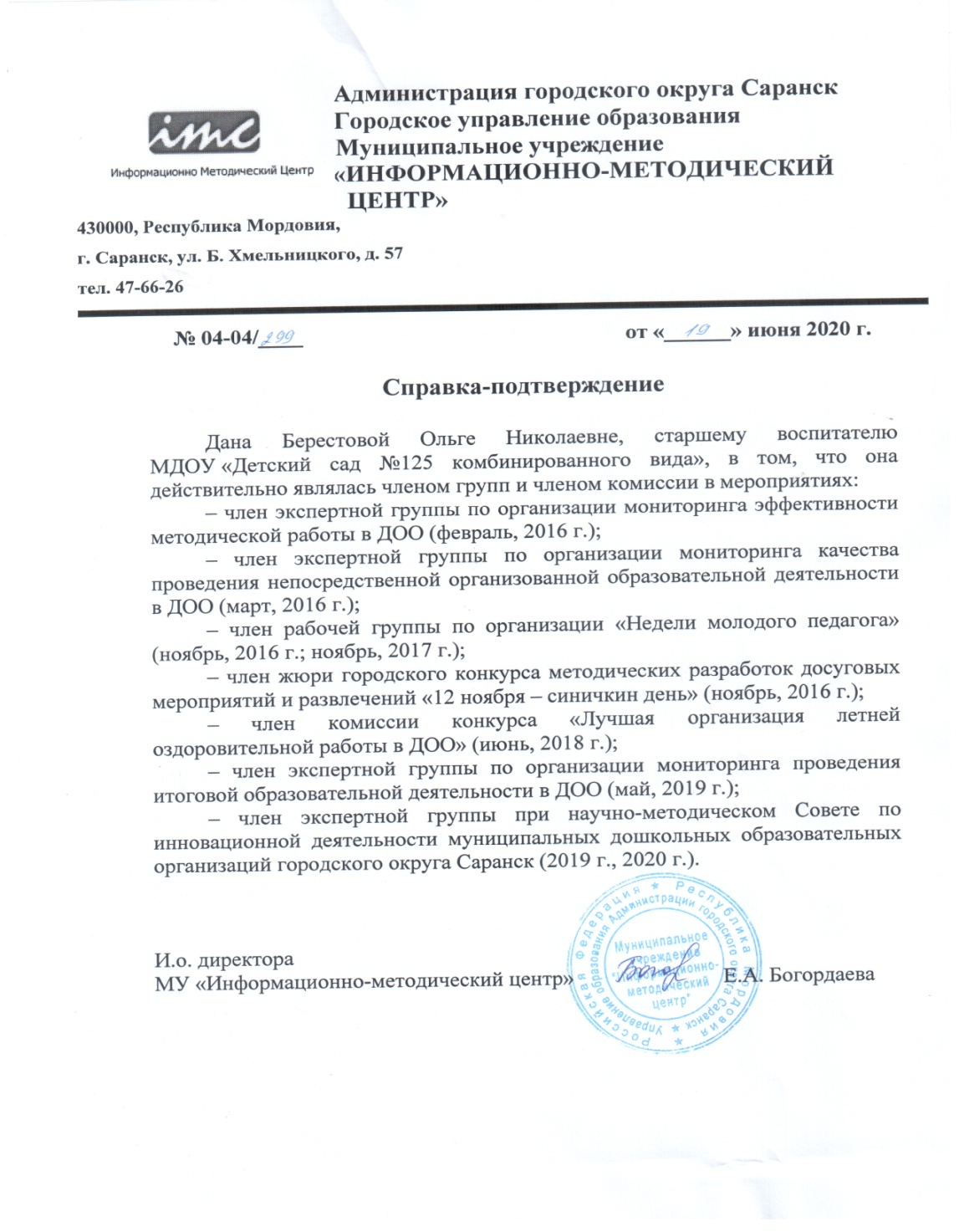 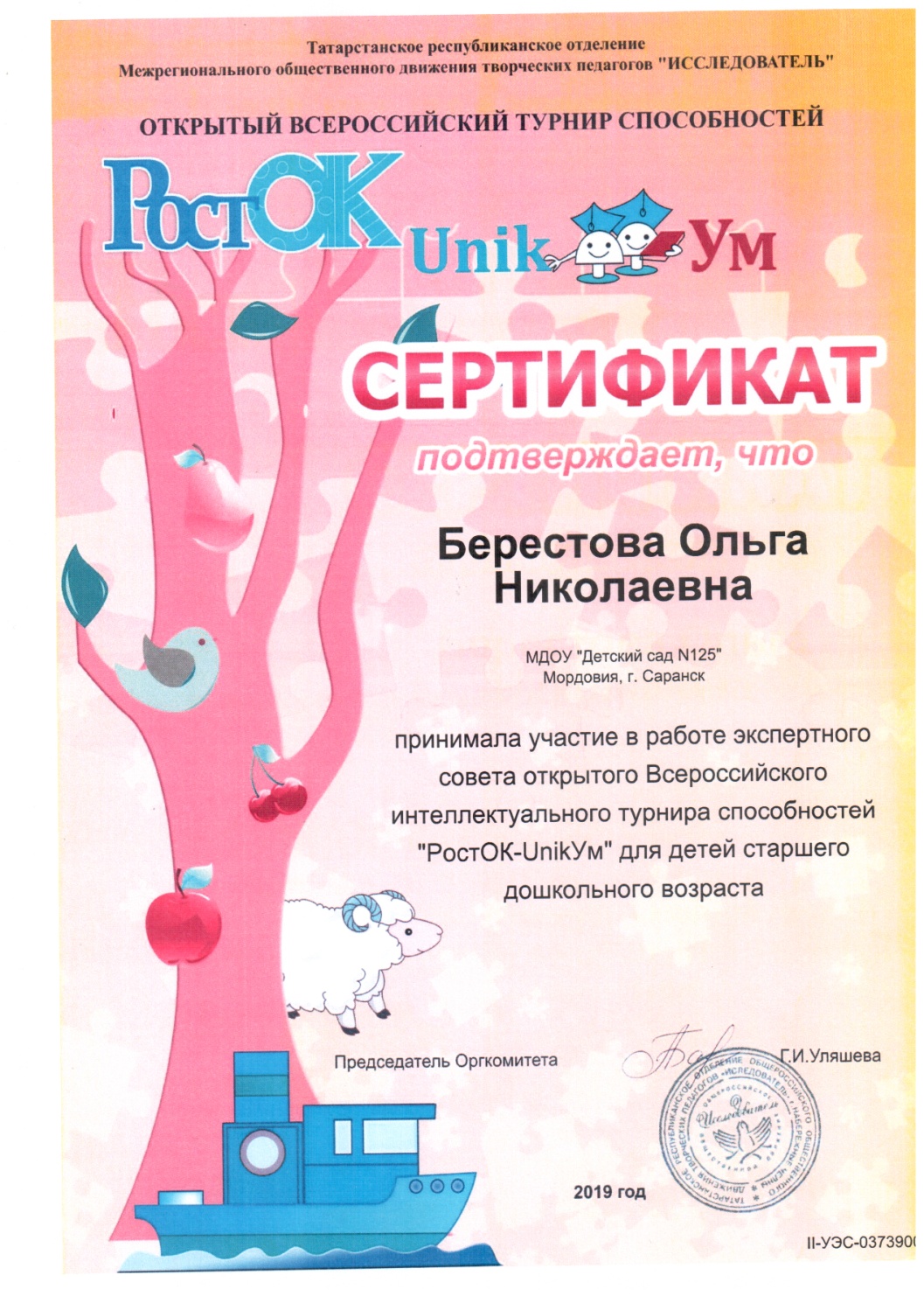 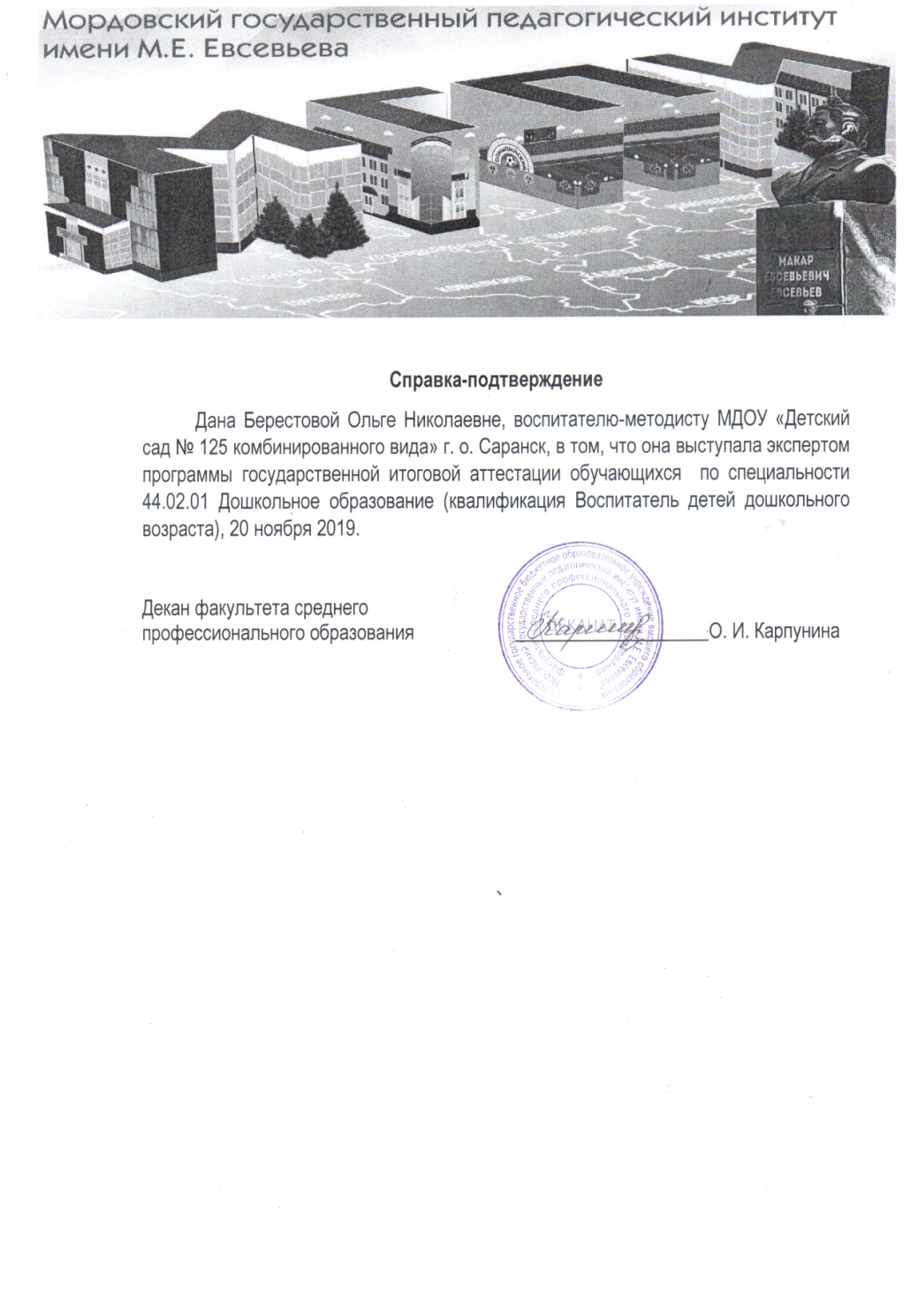 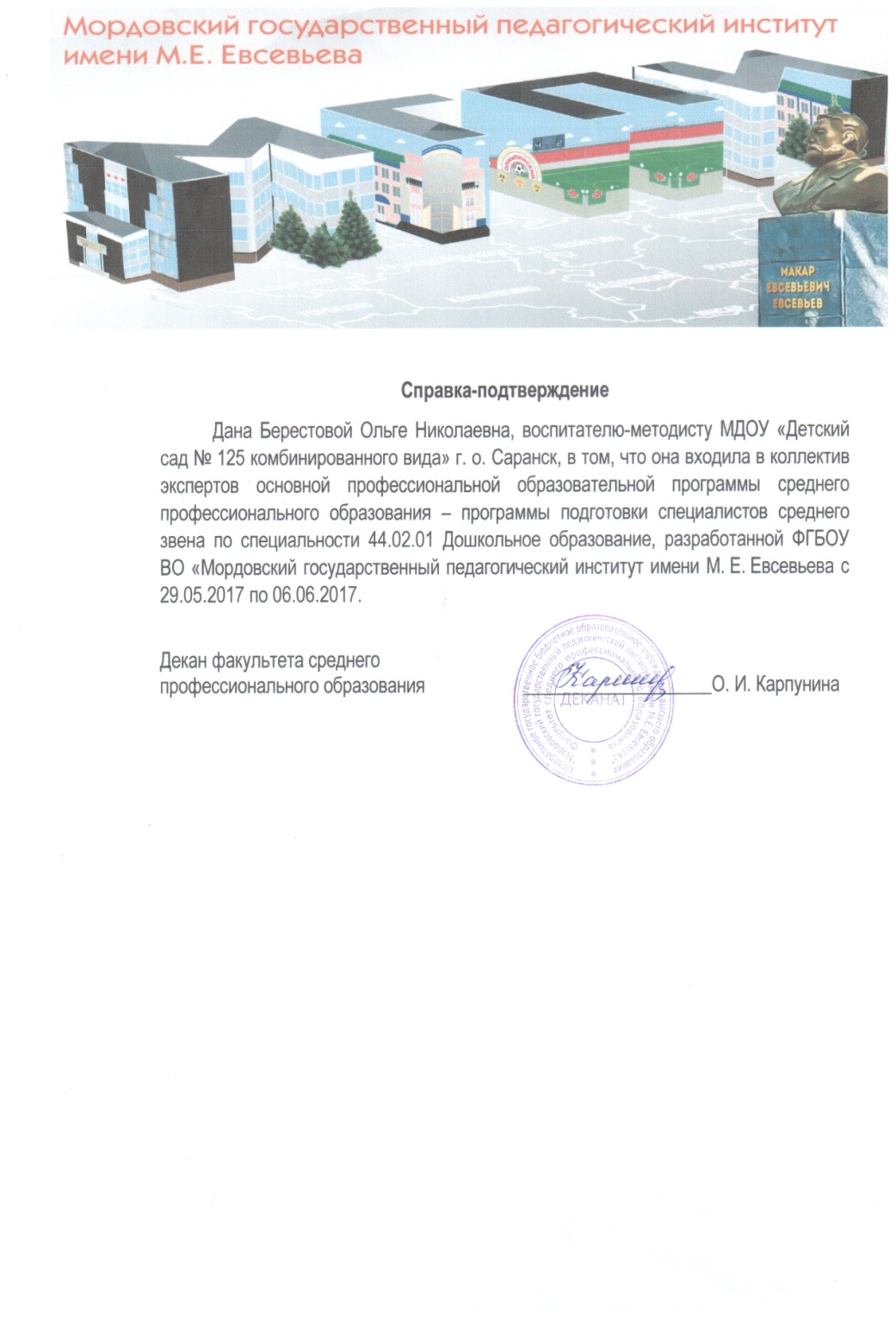 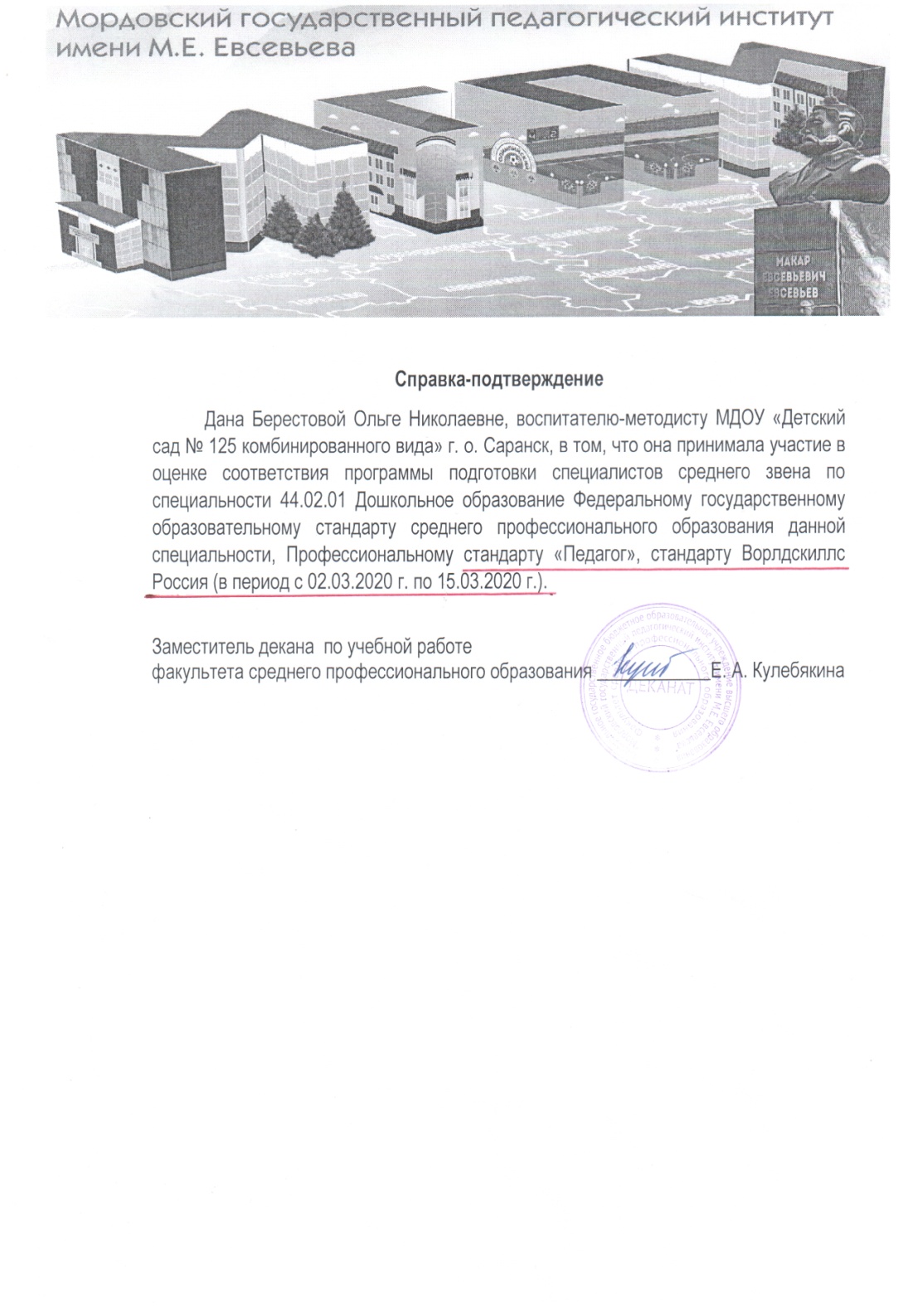 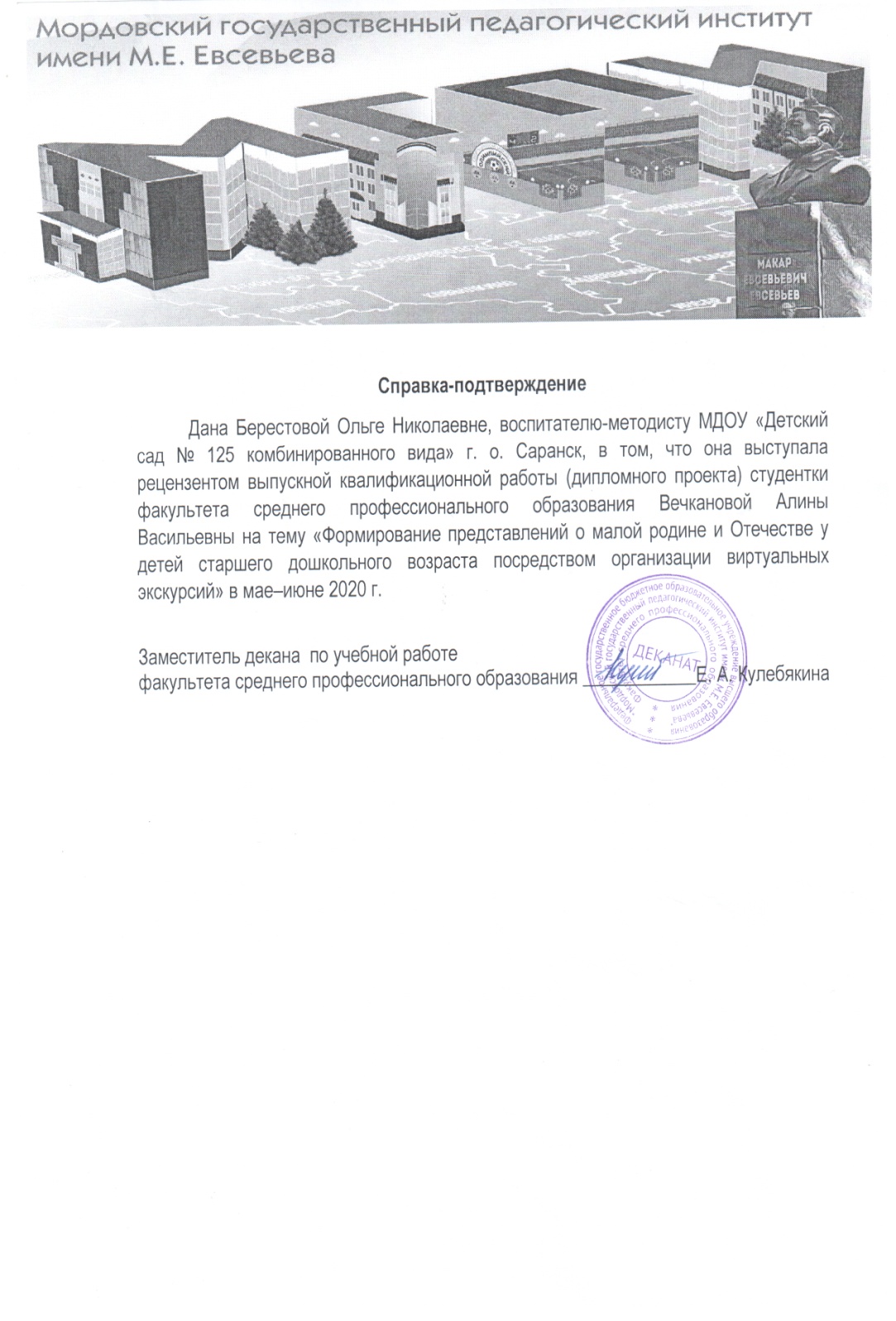 11. Общественно – педагогическая активность: участие в работе педагогических сообществ, комиссиях, жюри конкурсов.
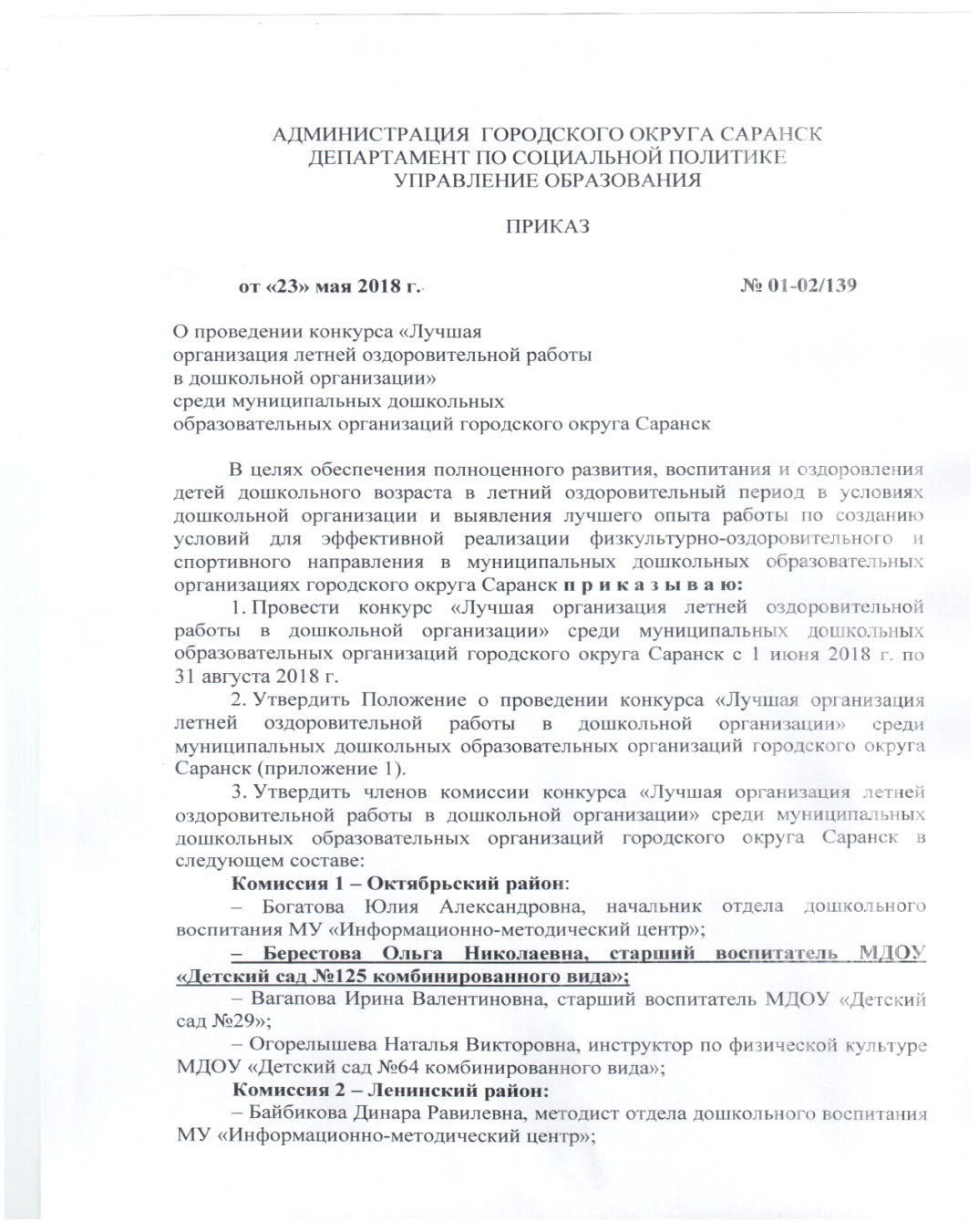 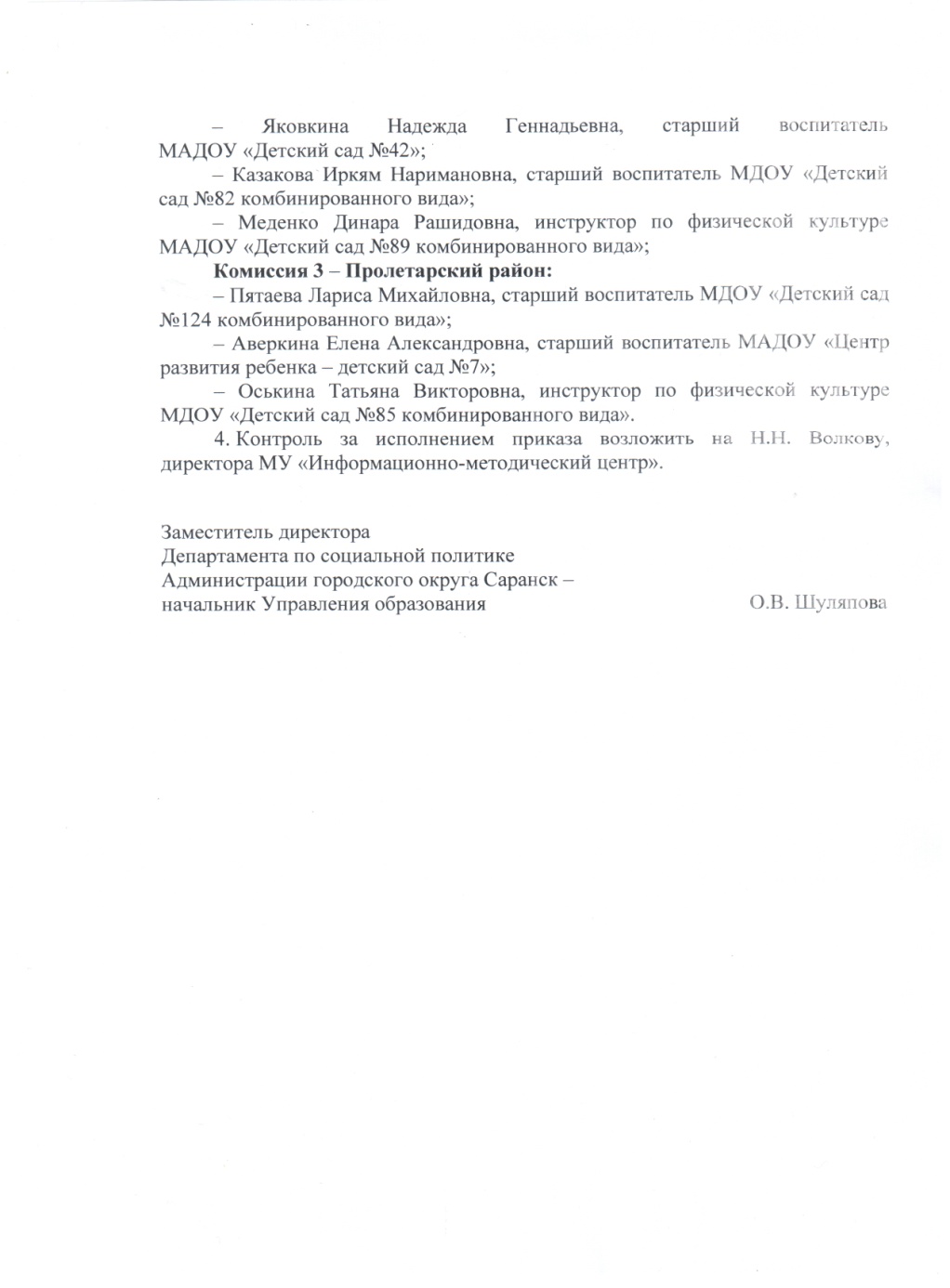 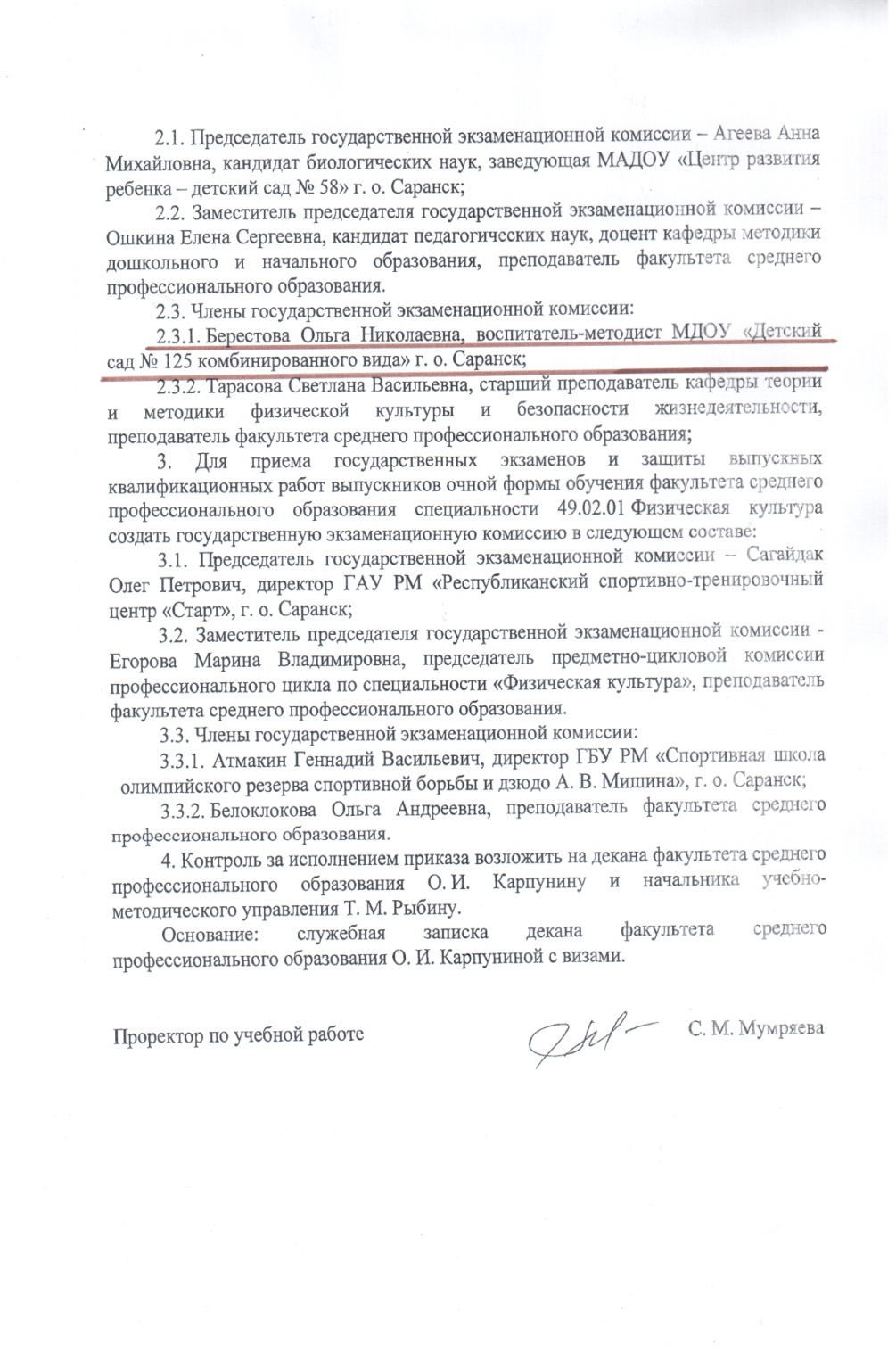 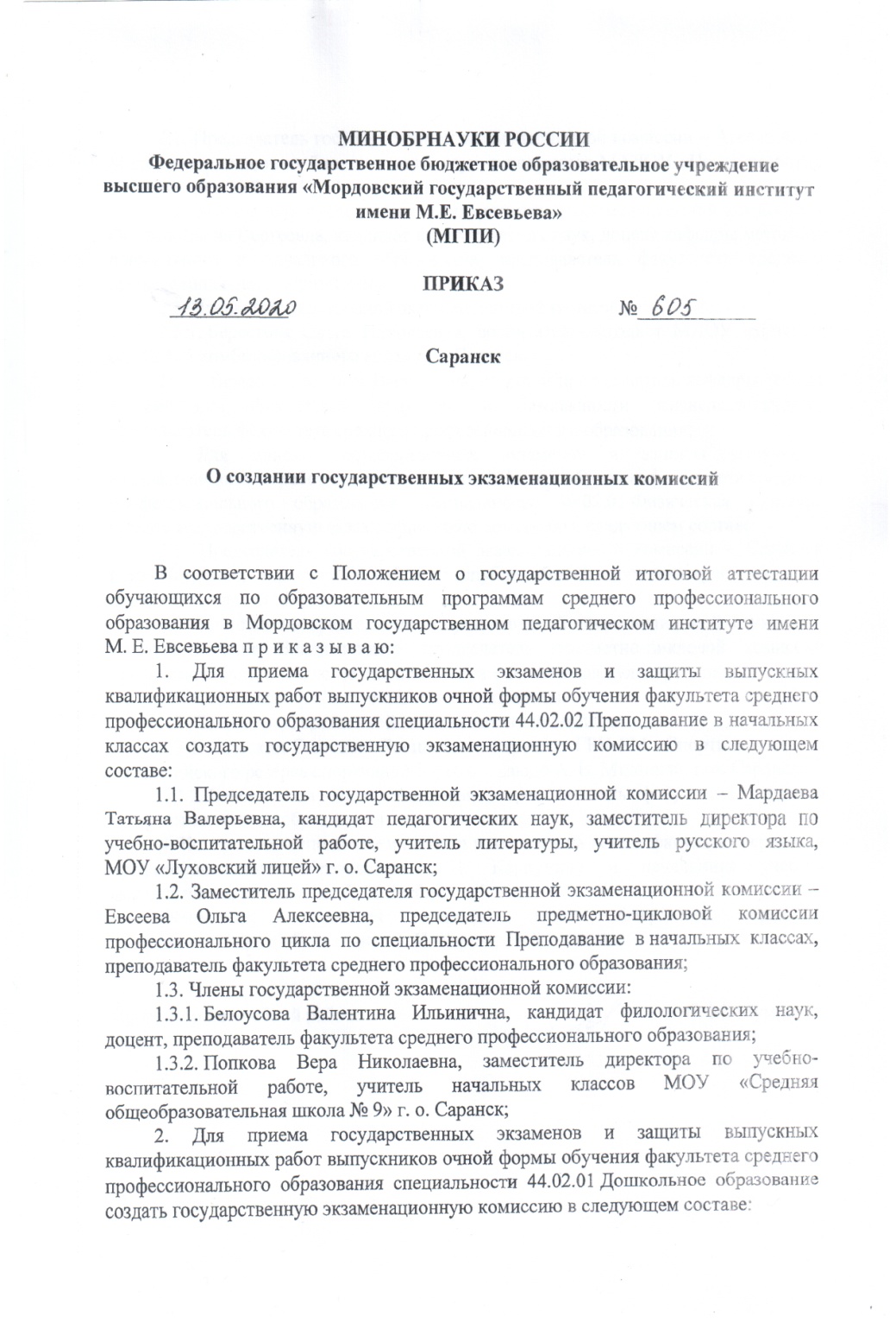 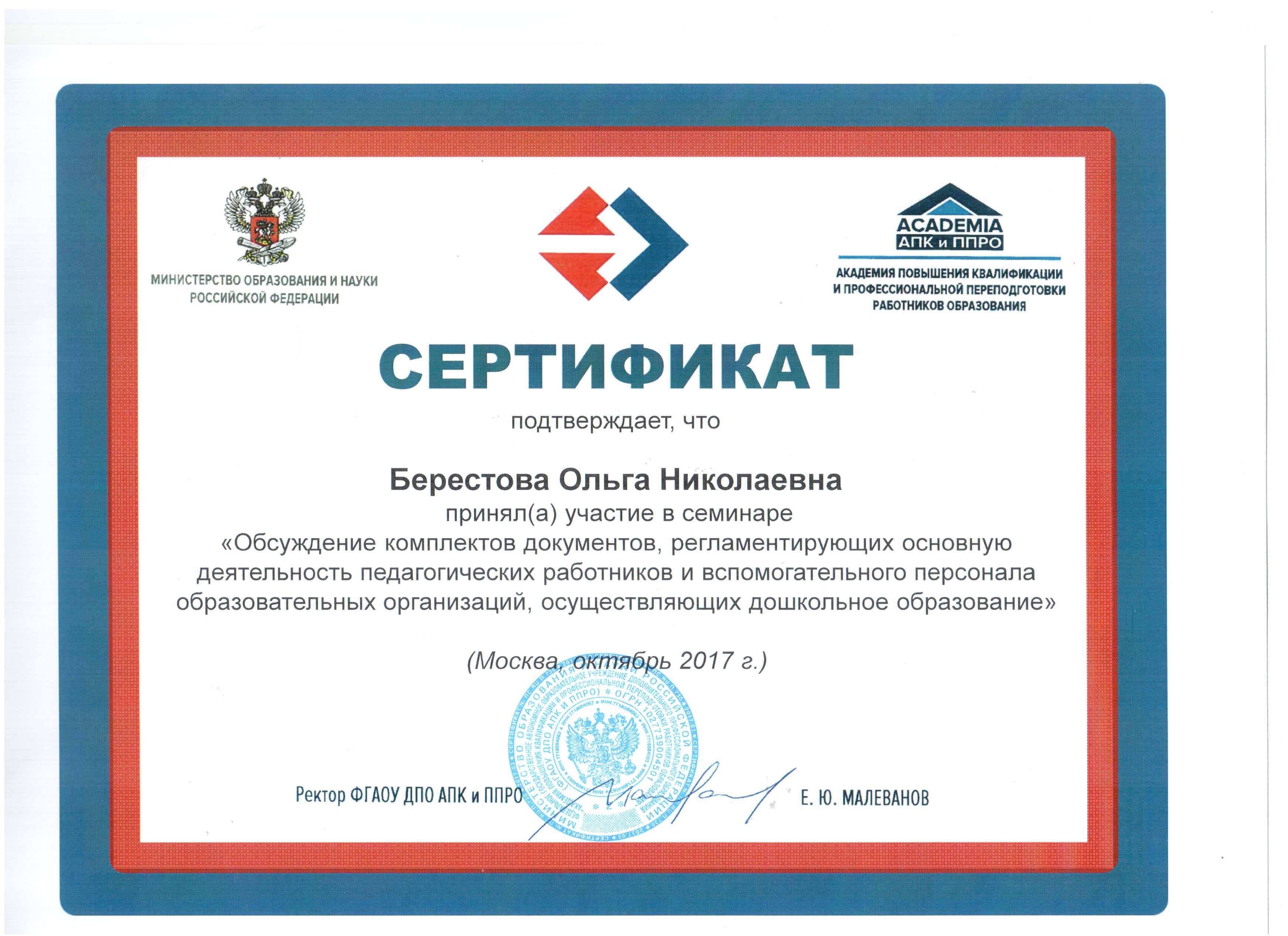 12. Личное участие в профессиональных конкурсах.
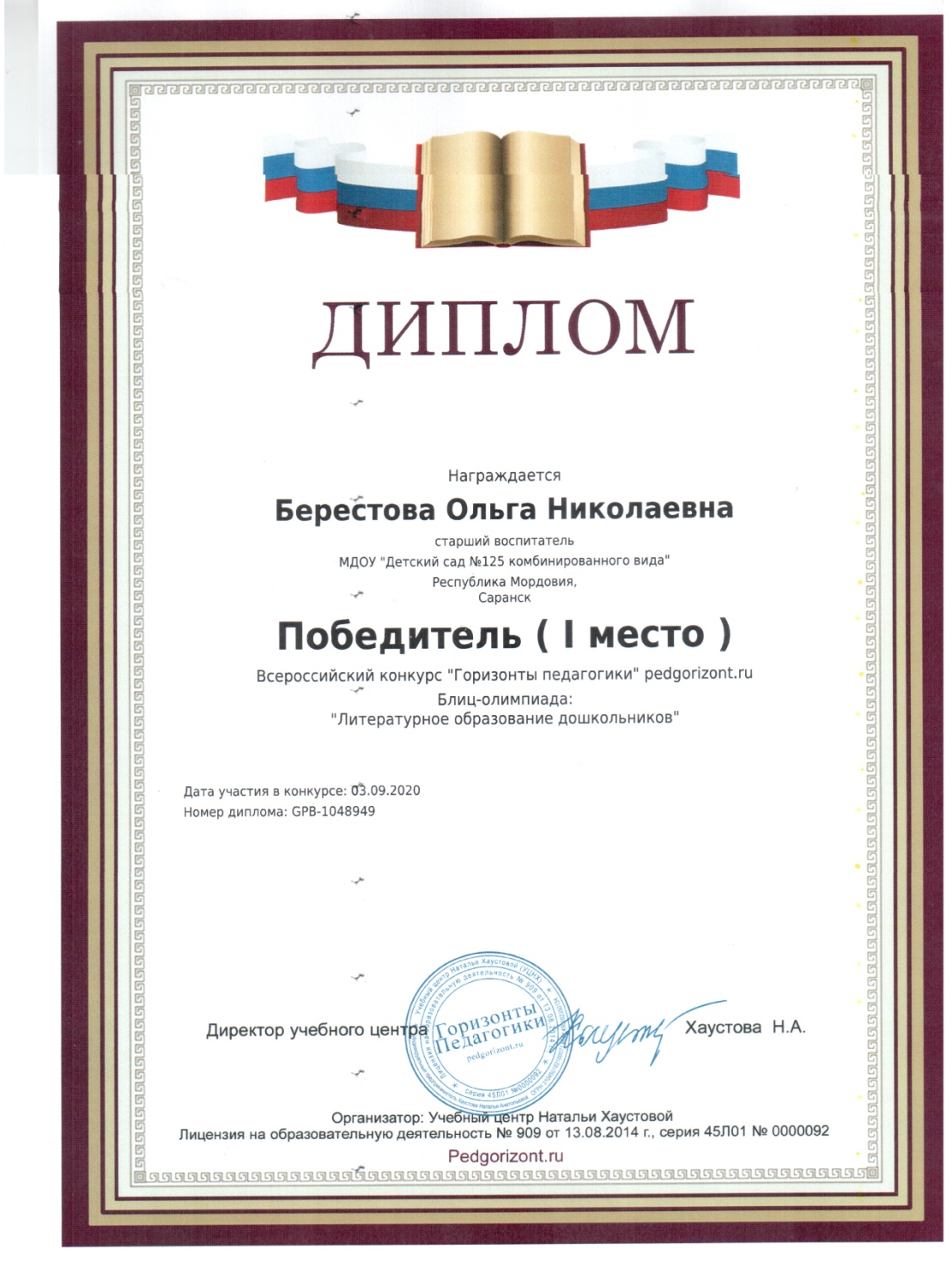 13. Награды и поощрения.
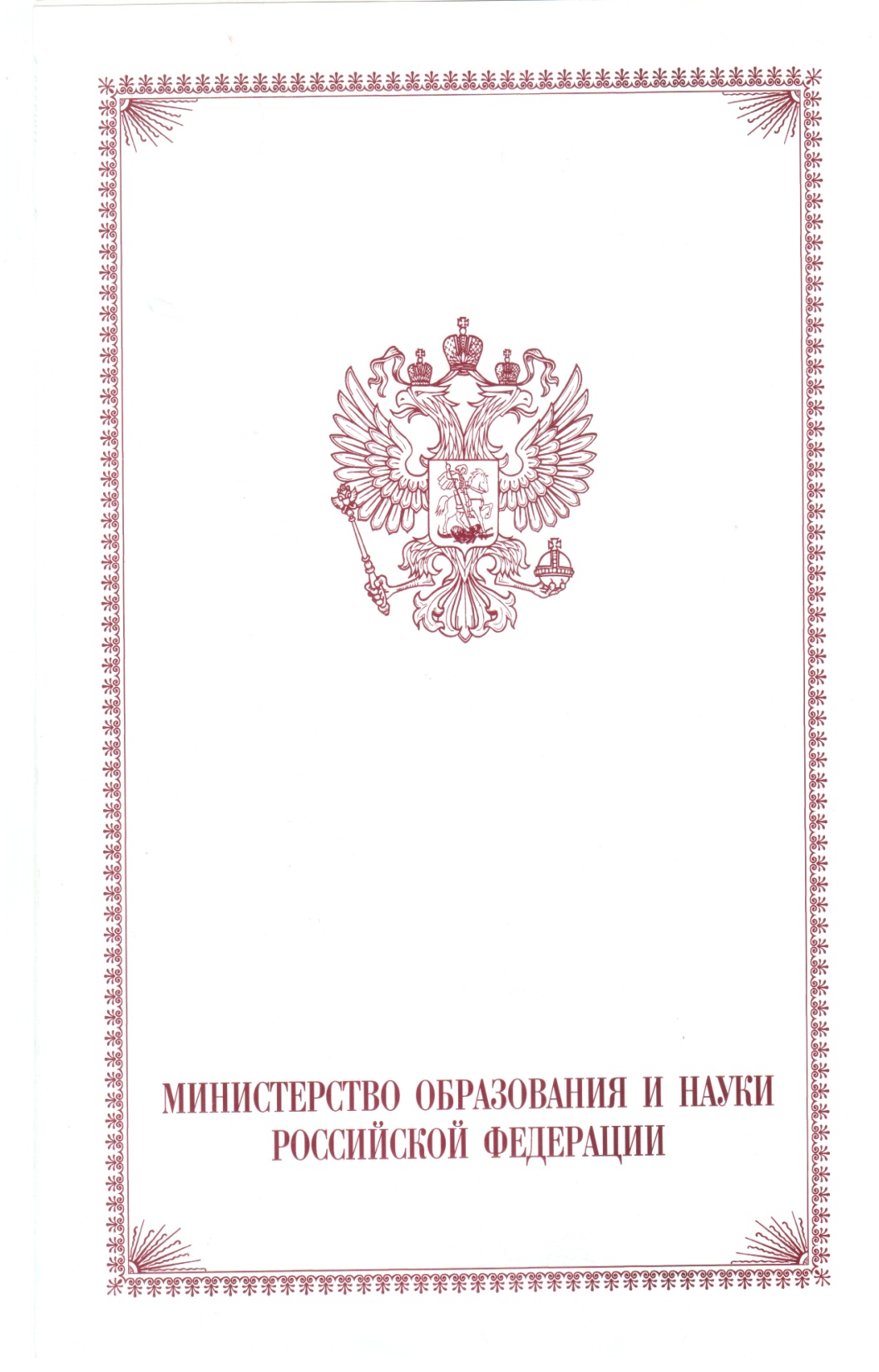 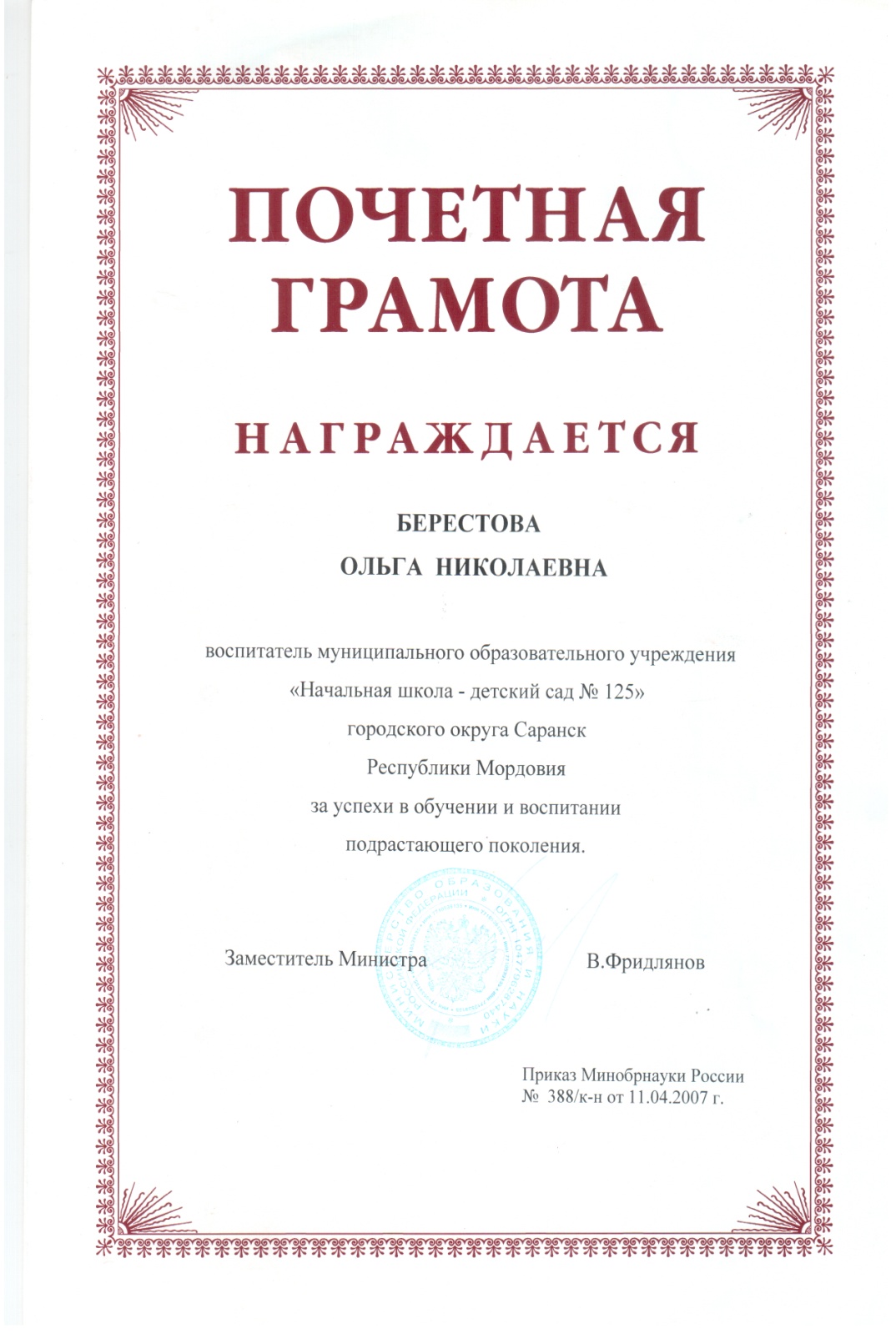 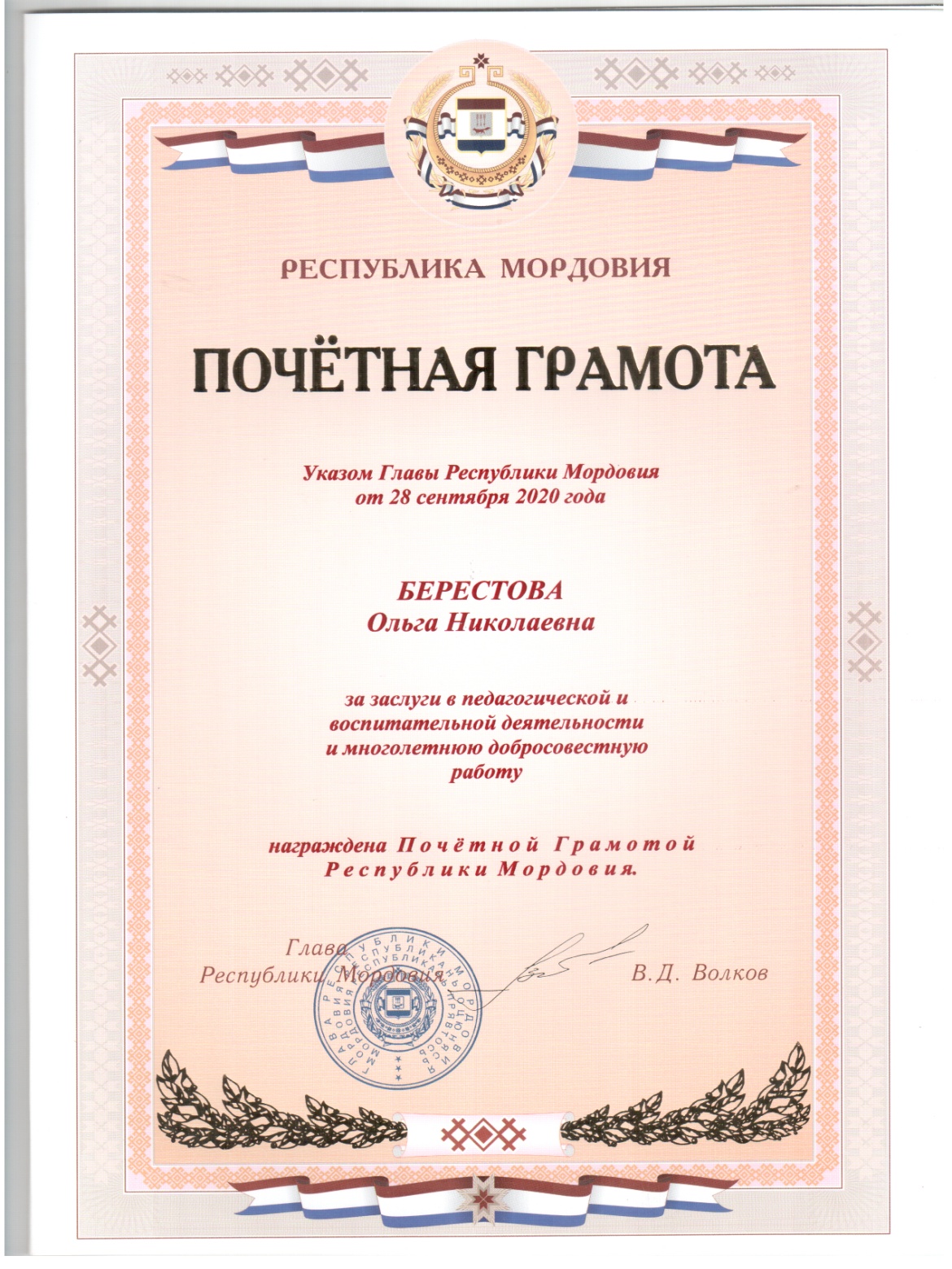 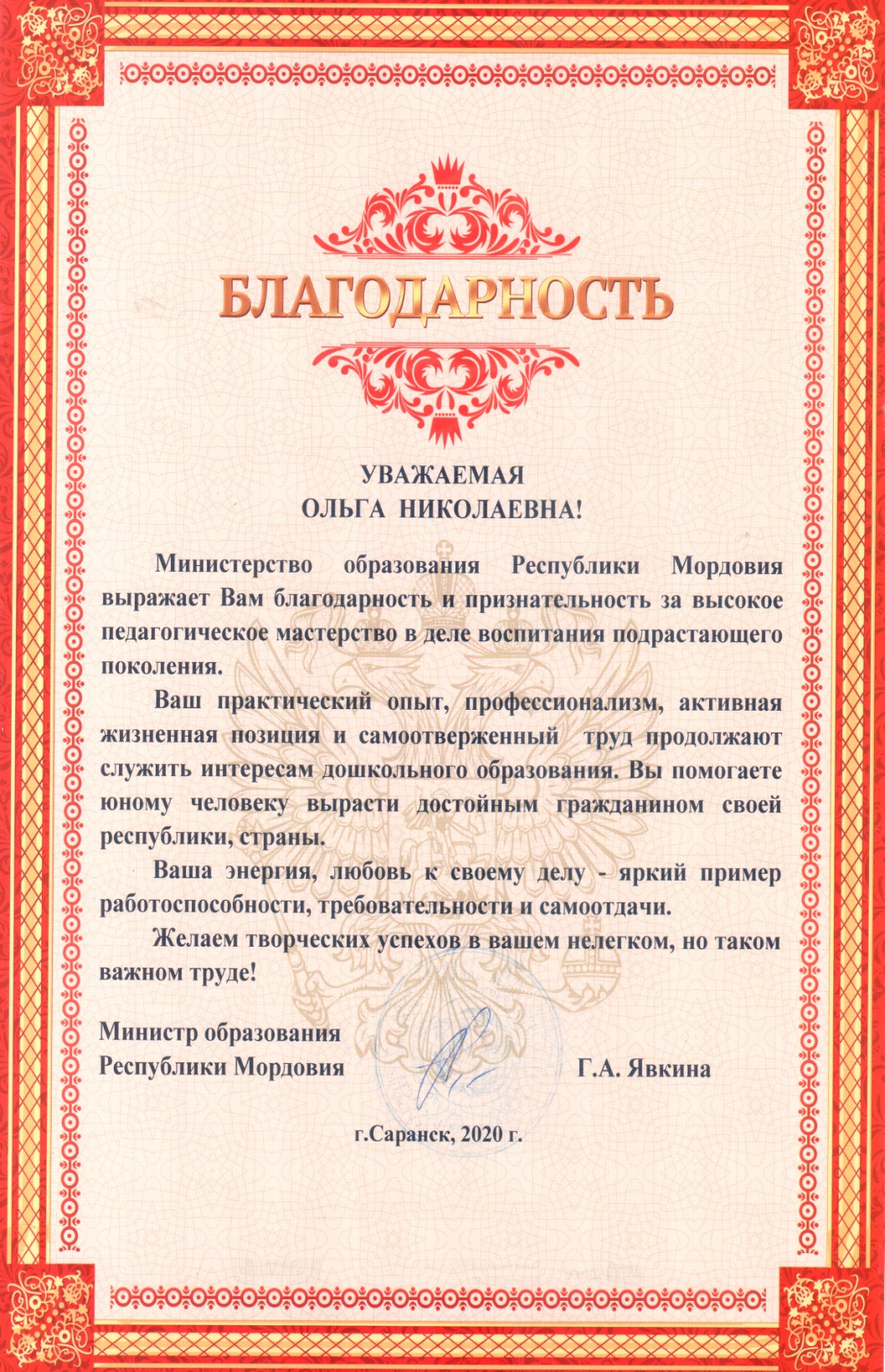 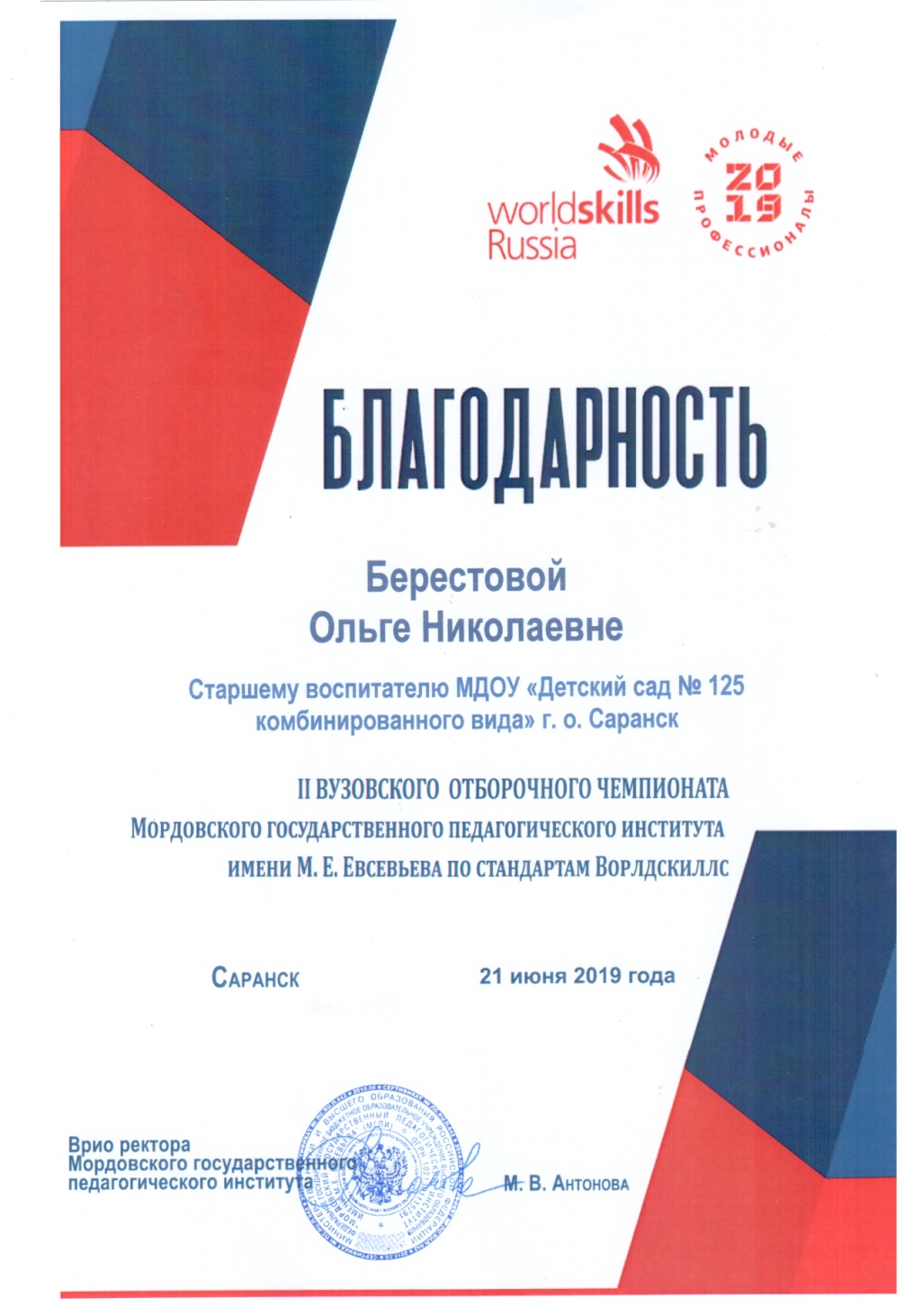 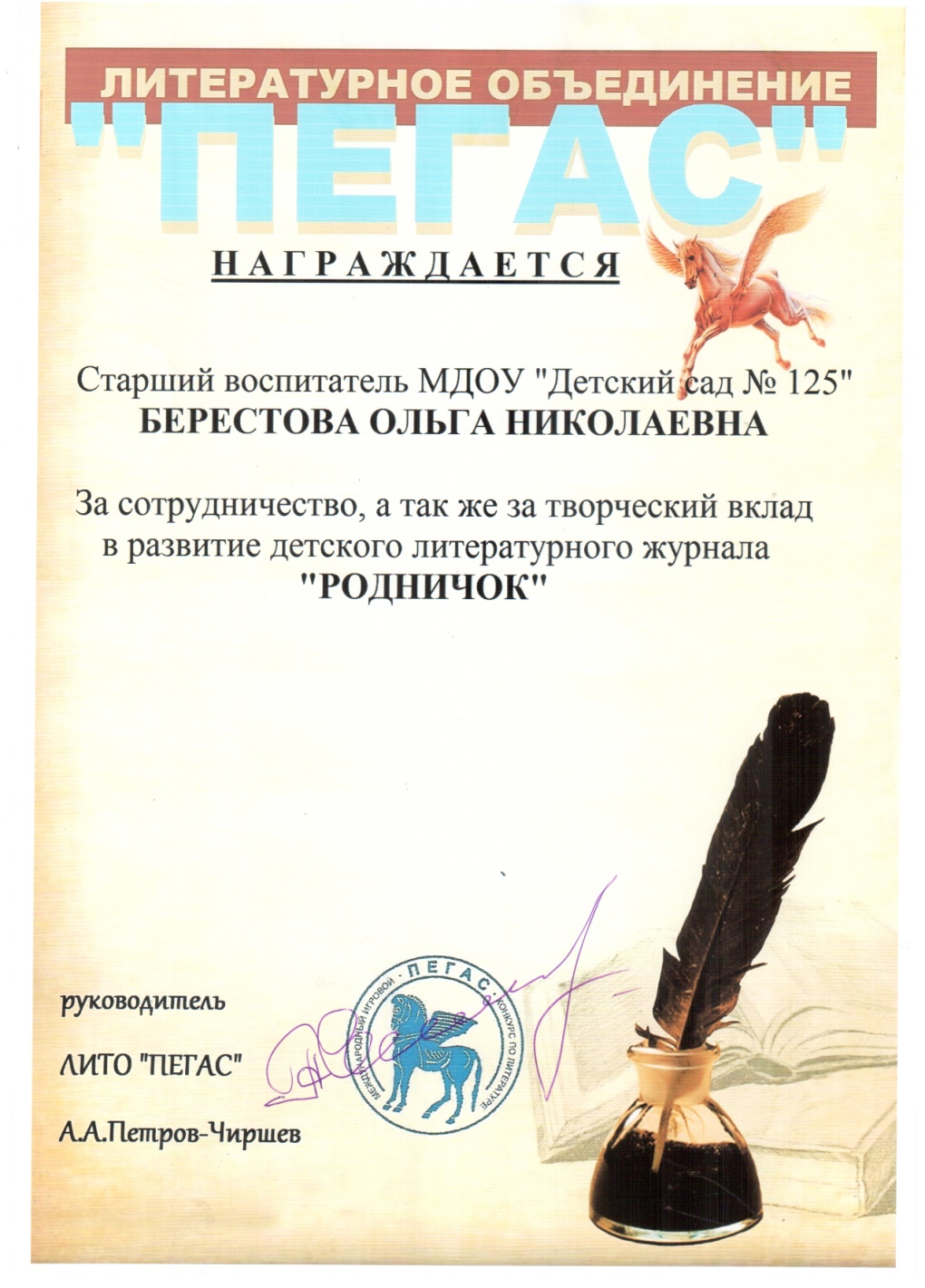 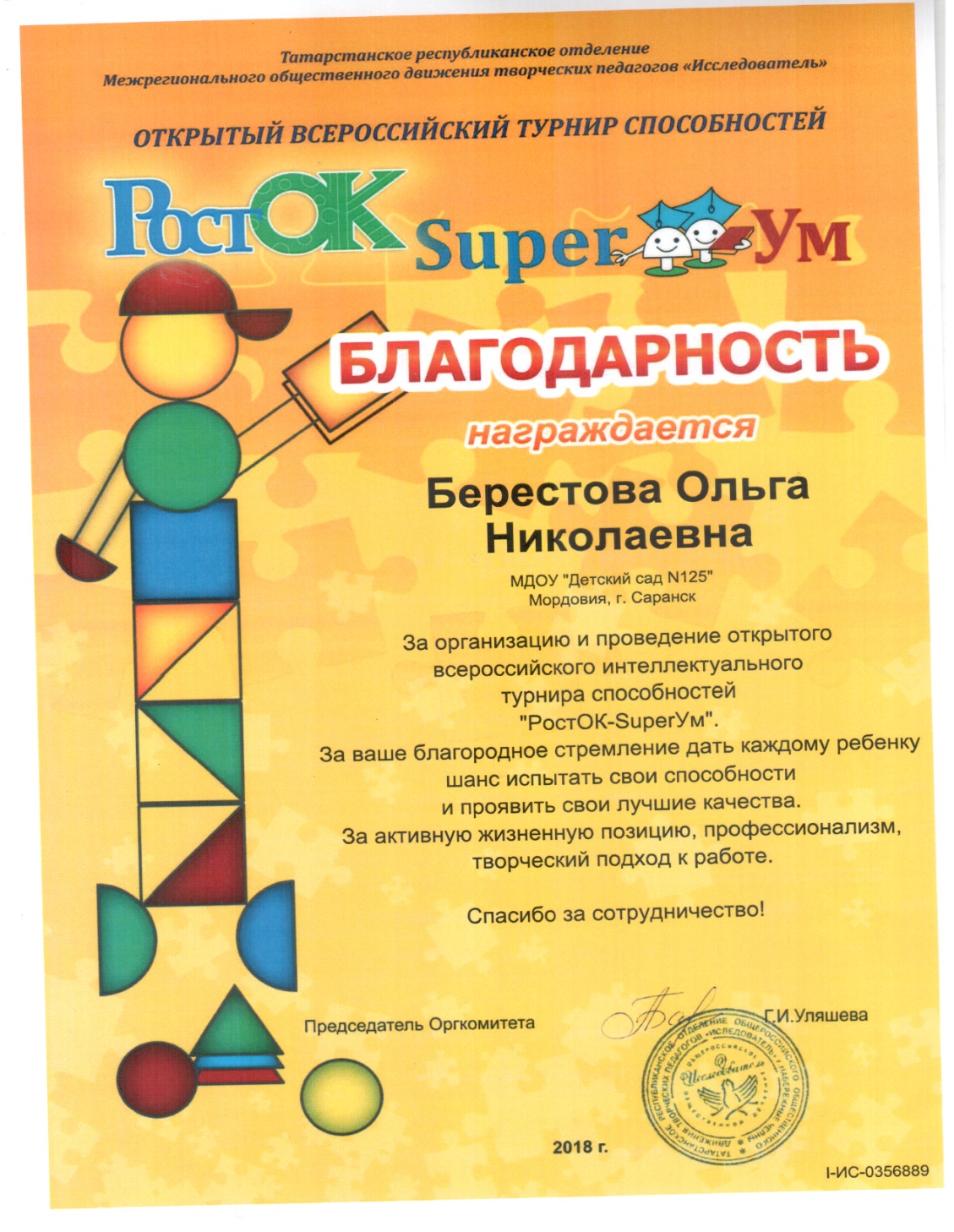